Stephen Marshak
ESSENTIALS OF
Geology
FIFTH EDITION
Chapter 18
Amazing Ice: Glaciers and Ice Ages
©2016 W. W. Norton & Company, Inc.
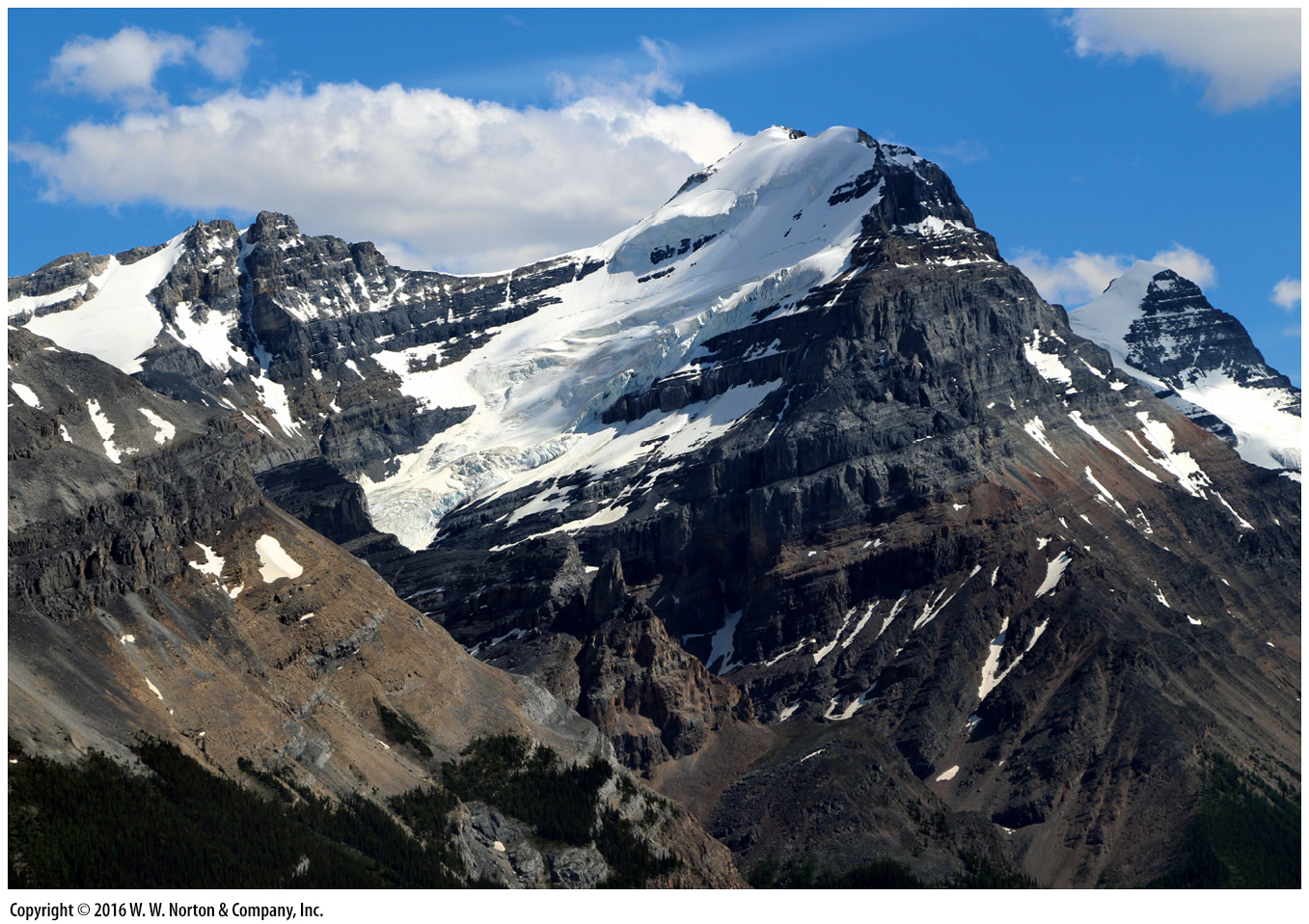 [Speaker Notes: A small glacier, all that remains of what was once a large ice cap, clings to the side of a mountain in the Canadian Rockies. The flow of glaciers contributed to carving this rugged landscape.]
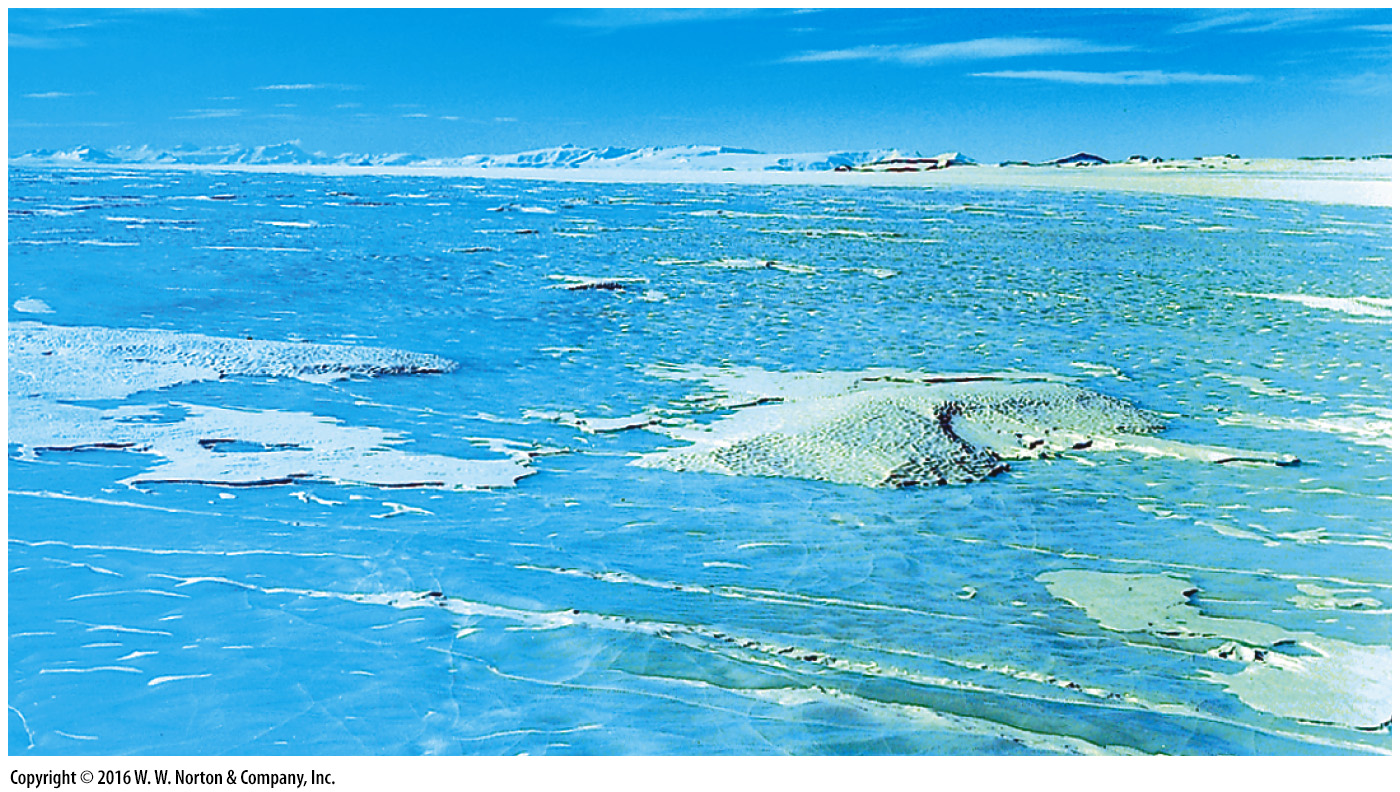 [Speaker Notes: FIGURE 18.1  Agassiz envisoned that extensive areas of the northern hemisphere were once covered by vast ice sheets comparable to the one covering Antarctica today.]
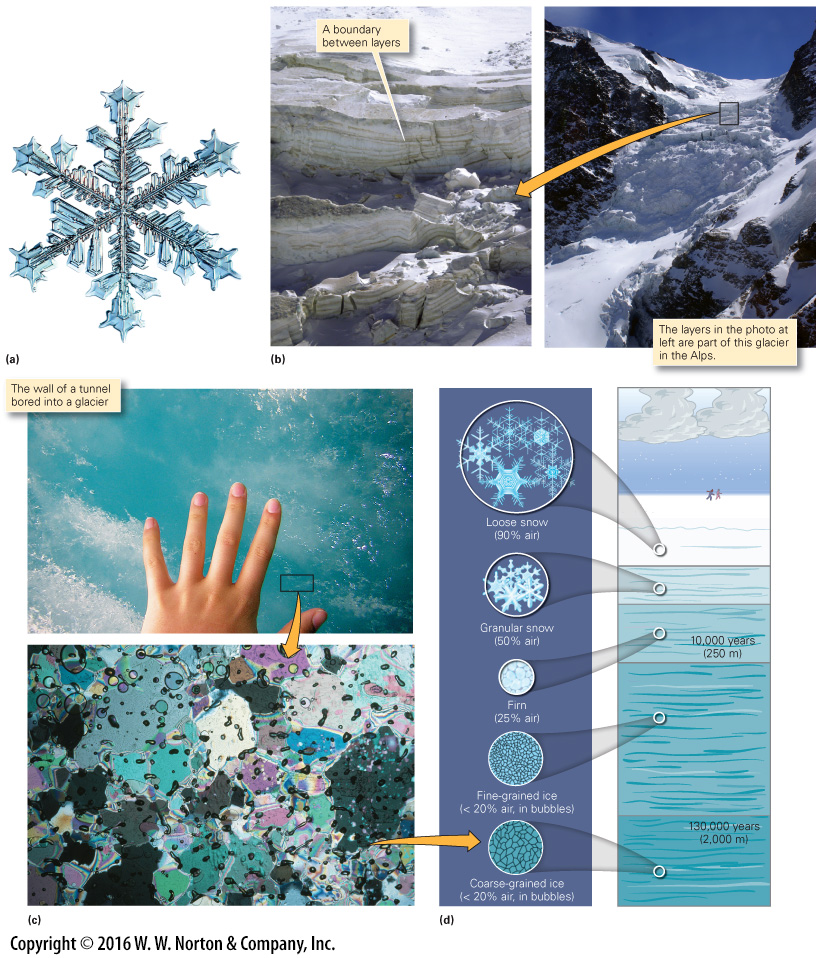 [Speaker Notes: FIGURE 18.2  The nature of ice and the formation of glaciers. Snow falls like sediment and metamorphoses to ice when buried.
(a) The hexagonal shape of snowflakes. No two are alike. (b) Layers of snow accumulate. They recrystallize to become ice. (c) As revealed by a microscope, glacial ice has coarse grains and contains air bubbles. (d) Snow compacts and melts to form firn, which recrystallizes into ice. Crystal size increases with depth.]
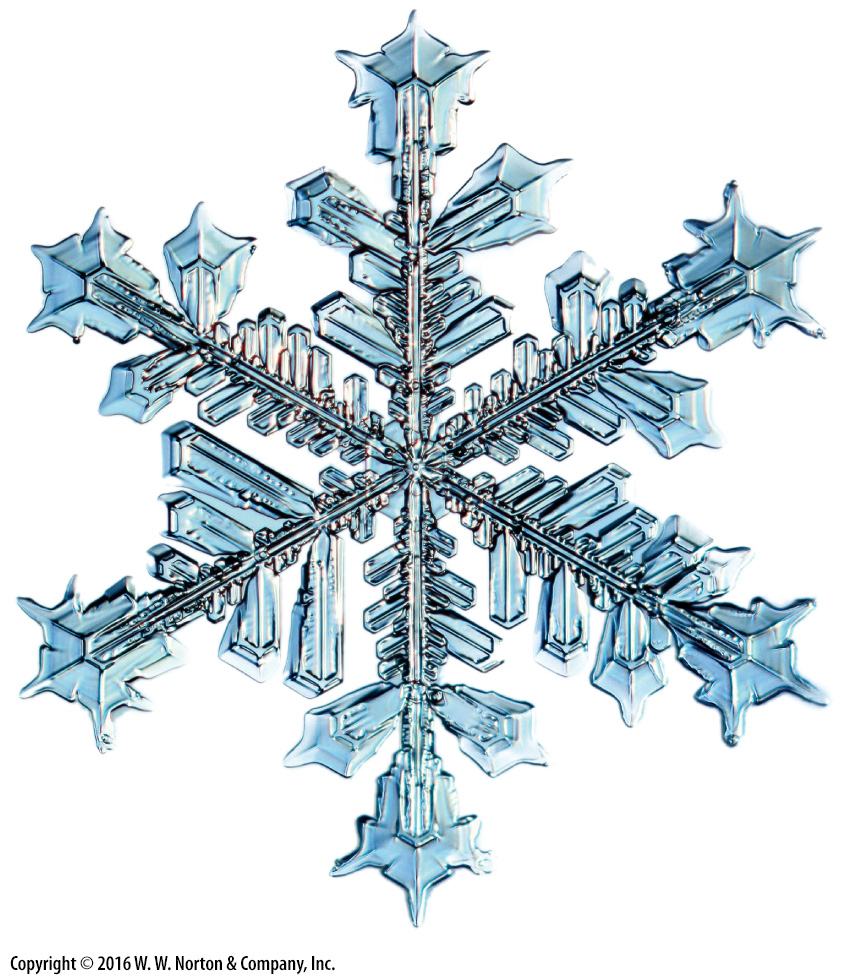 [Speaker Notes: FIGURE 18.2a  The nature of ice and the formation of glaciers. Snow falls like sediment and metamorphoses to ice when buried.
(a) The hexagonal shape of snowflakes. No two are alike.]
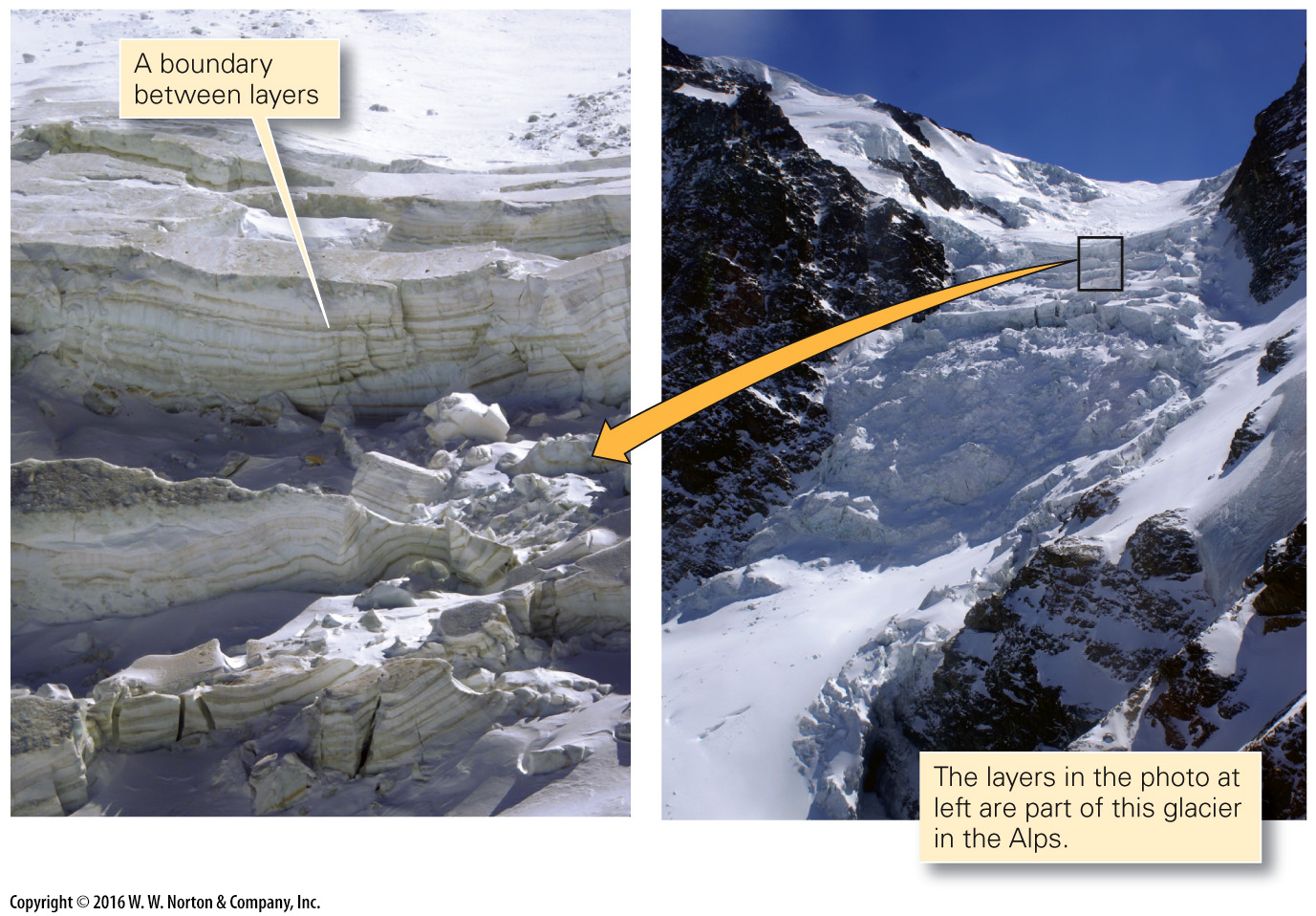 [Speaker Notes: FIGURE 18.2b  The nature of ice and the formation of glaciers. Snow falls like sediment and metamorphoses to ice when buried.
(b) Layers of snow accumulate. They recrystallize to become ice.]
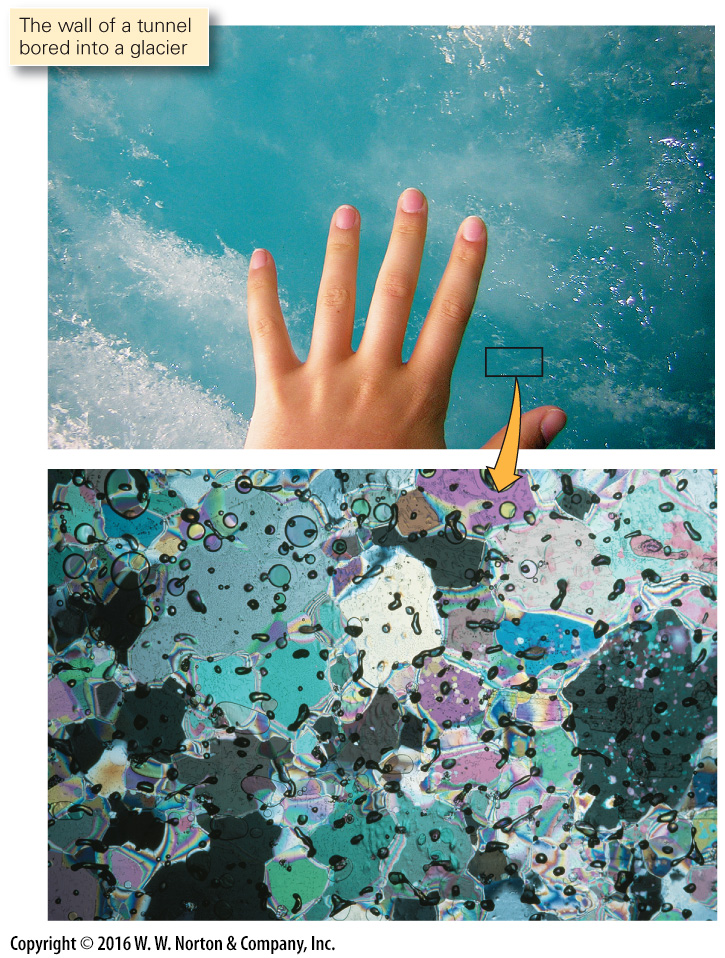 [Speaker Notes: FIGURE 18.2c  The nature of ice and the formation of glaciers. Snow falls like sediment and metamorphoses to ice when buried.
(c) As revealed by a microscope, glacial ice has coarse grains and contains air bubbles.]
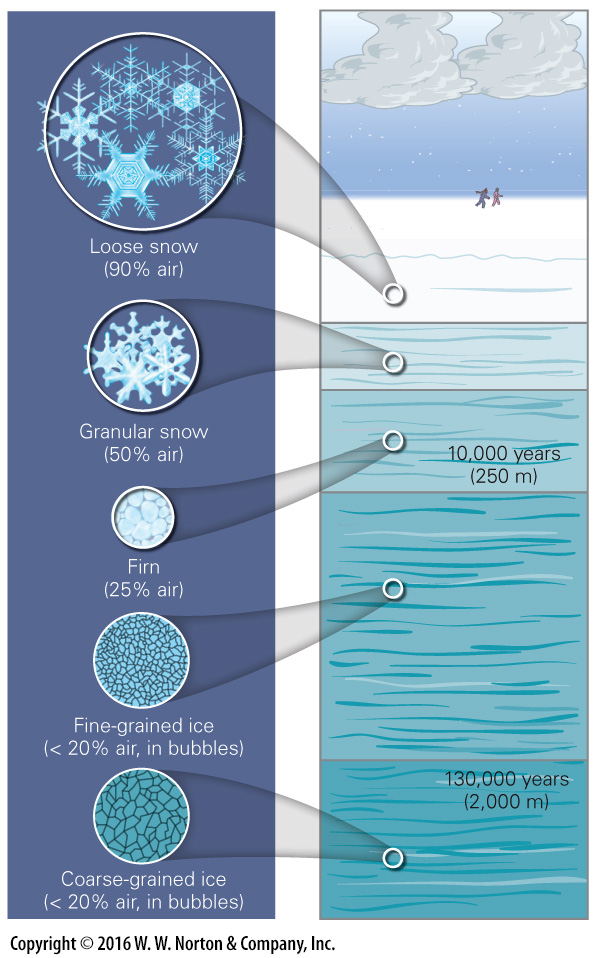 [Speaker Notes: FIGURE 18.2d  The nature of ice and the formation of glaciers. Snow falls like sediment and metamorphoses to ice when buried.
(d) Snow compacts and melts to form firn, which recrystallizes into ice. Crystal size increases with depth.]
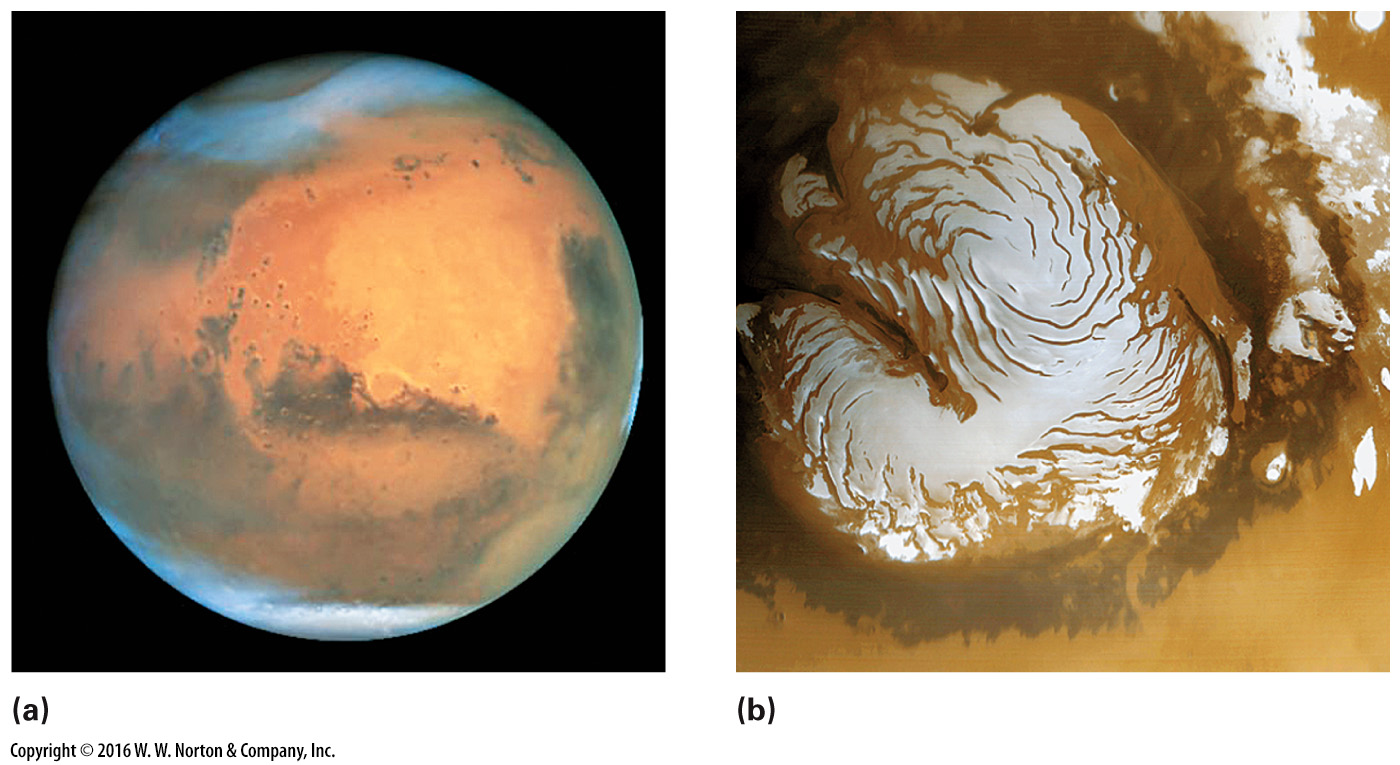 [Speaker Notes: FIGURE Bx18.1  The ice caps of Mars.
(a) During the winter, the ice caps expand to lower latitudes. (b) A close-up of the northern polar cap in summer.]
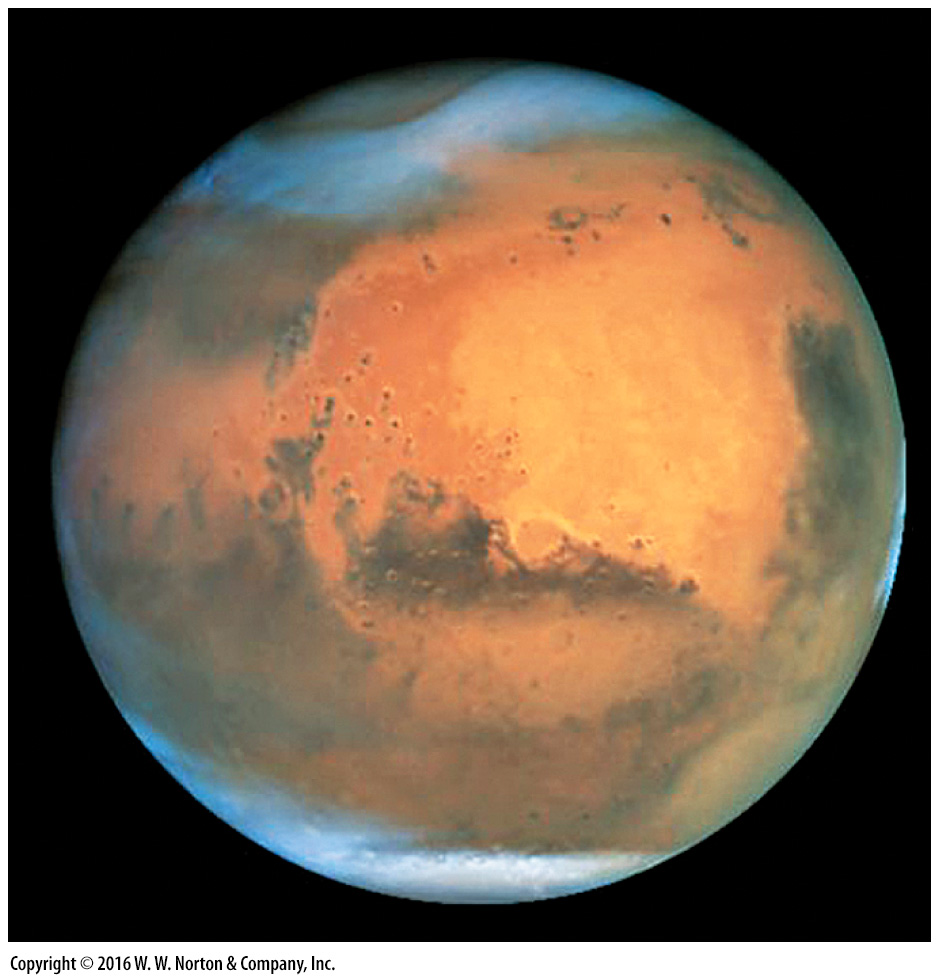 [Speaker Notes: FIGURE Bx18.1a  The ice caps of Mars.
(a) During the winter, the ice caps expand to lower latitudes.]
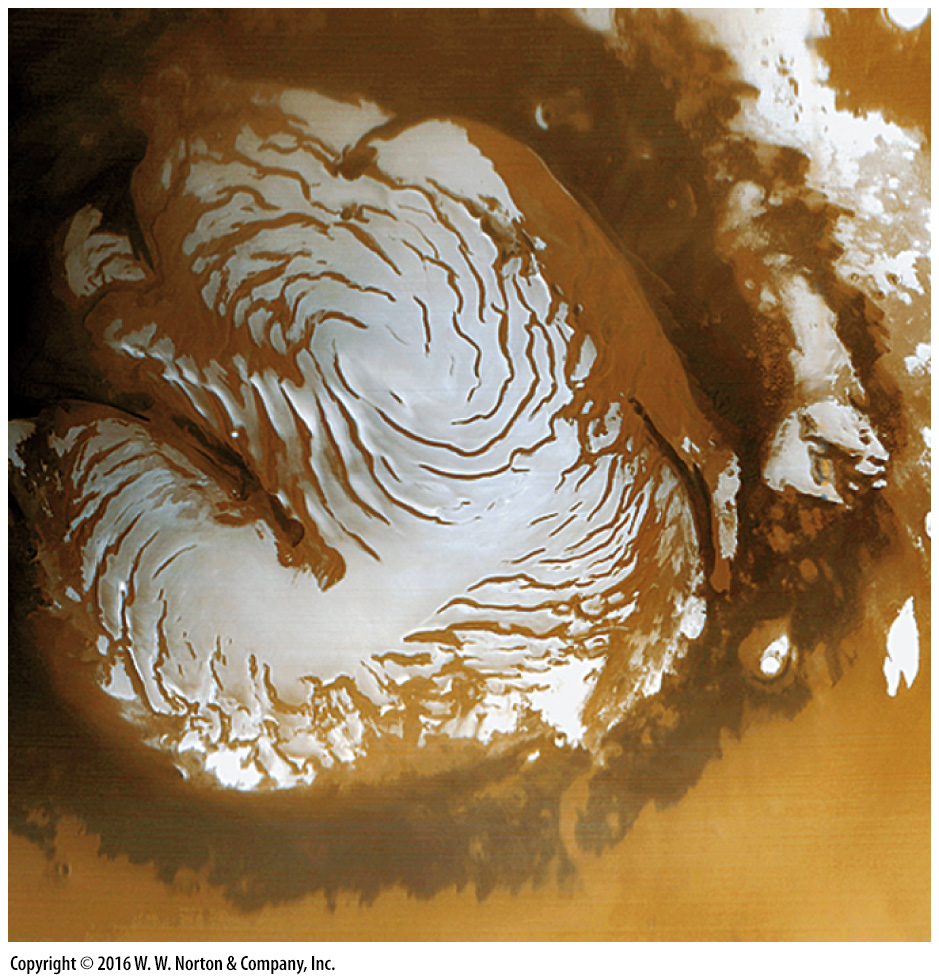 [Speaker Notes: FIGURE Bx18.1b  The ice caps of Mars.
(b) A close-up of the northern polar cap in summer.]
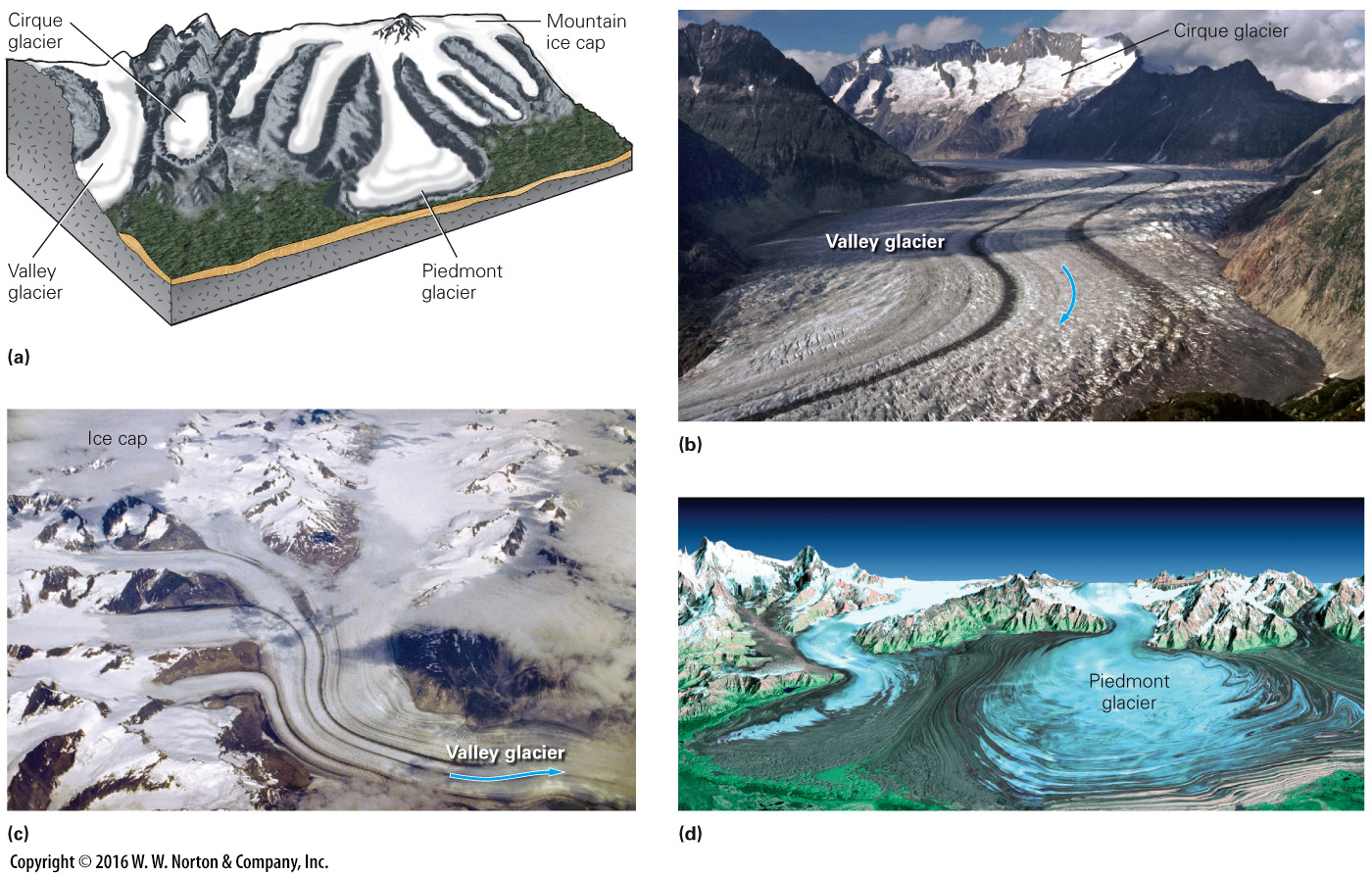 [Speaker Notes: FIGURE 18.3  A great variety of glaciers form in mountainous areas.
(a) Mountain glaciers are classified based on shape and position. (b) A valley glacier and cirque glaciers in Switzerland. (c) Valley glaciers draining a mountain ice cap in Alaska. (d) A piedmont glacier near the coast of Greenland.]
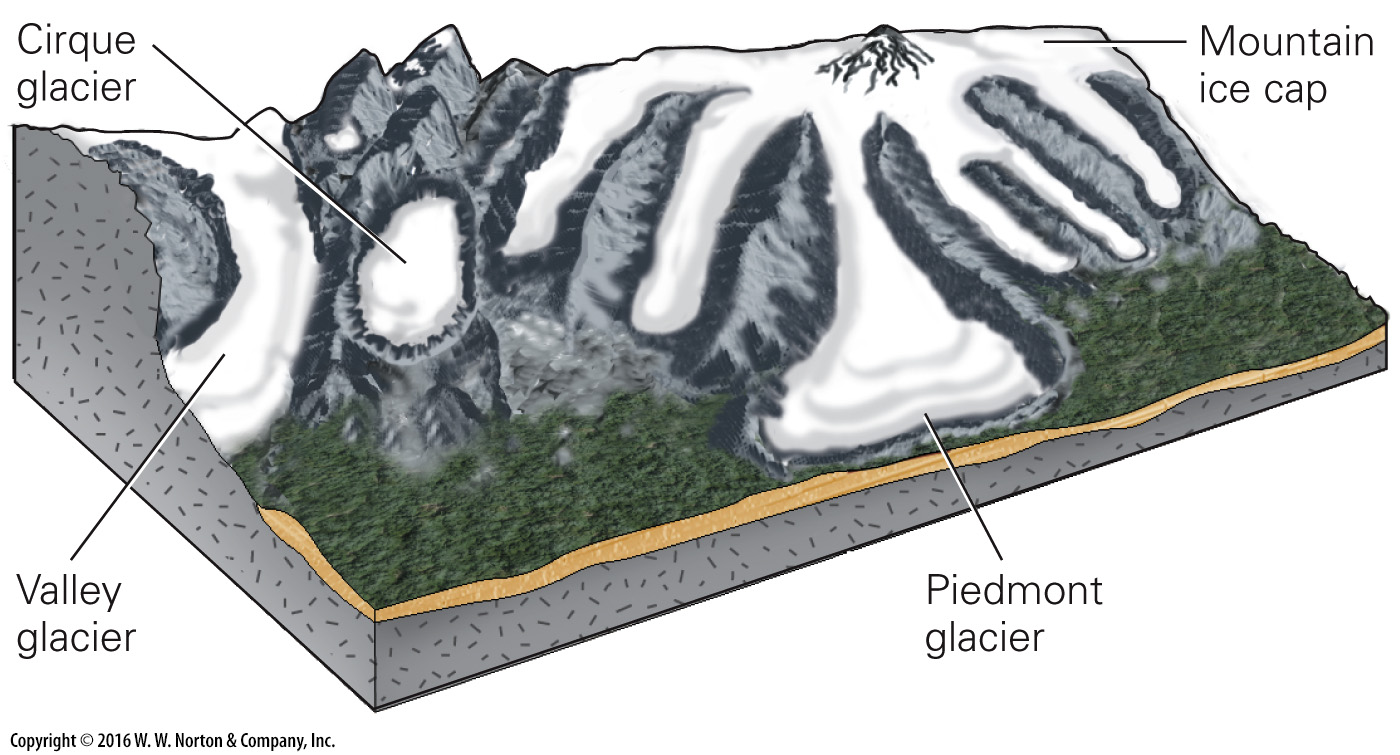 [Speaker Notes: FIGURE 18.3a  A great variety of glaciers form in mountainous areas.
(a) Mountain glaciers are classified based on shape and position.]
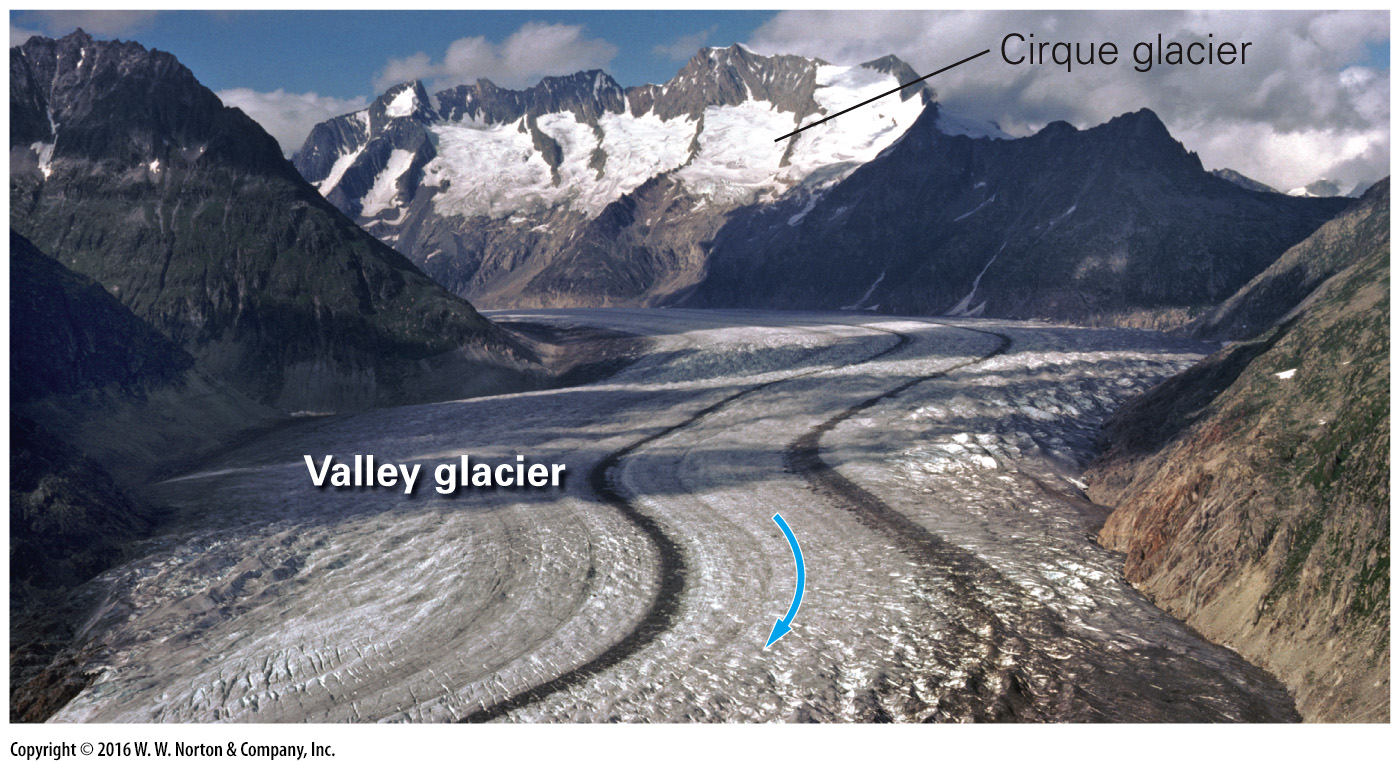 [Speaker Notes: FIGURE 18.3b  A great variety of glaciers form in mountainous areas.
(b) A valley glacier and cirque glaciers in Switzerland.]
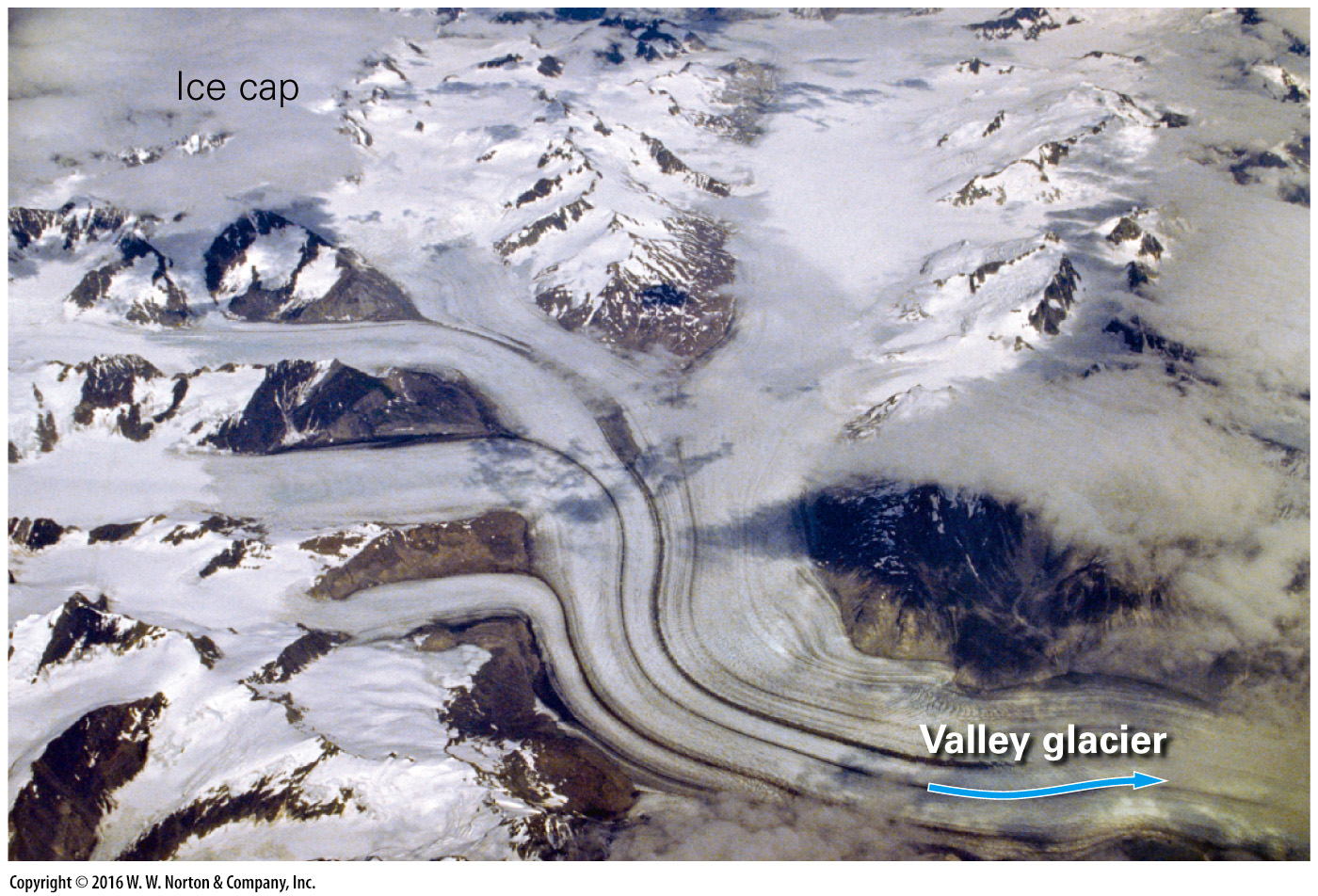 [Speaker Notes: FIGURE 18.3c  A great variety of glaciers form in mountainous areas.
(c) Valley glaciers draining a mountain ice cap in Alaska.]
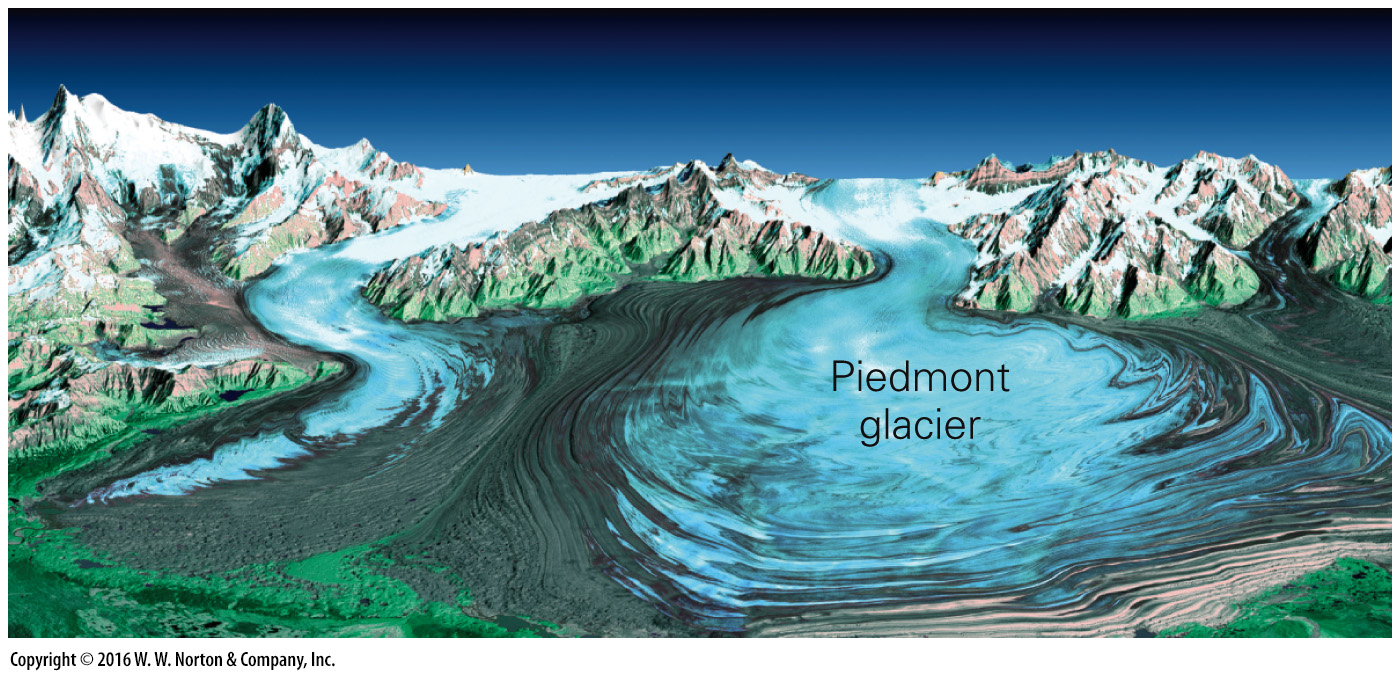 [Speaker Notes: FIGURE 18.3d  A great variety of glaciers form in mountainous areas.
(d) A piedmont glacier near the coast of Greenland.]
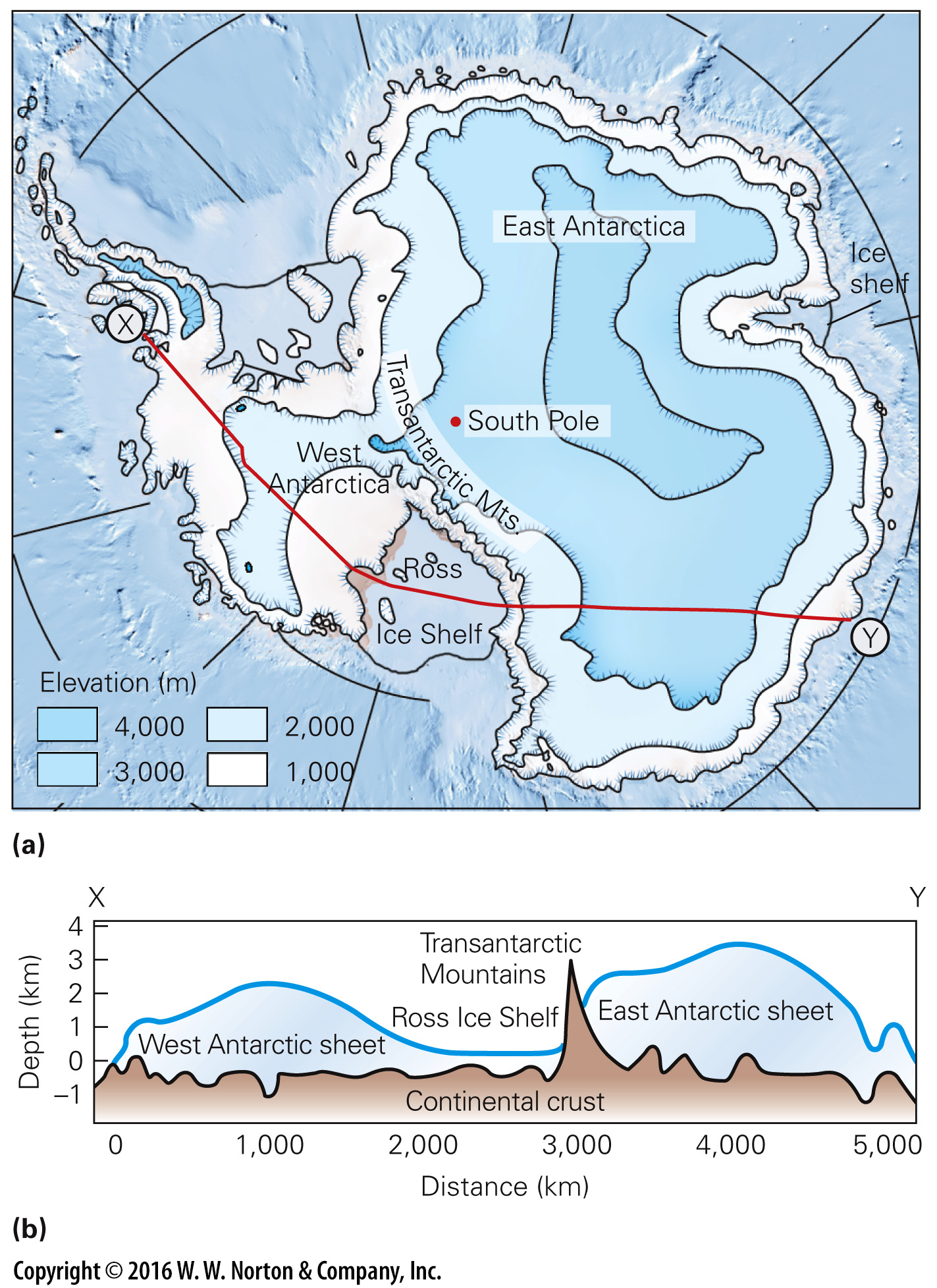 [Speaker Notes: FIGURE 18.4  Antarctica is an ice-covered continent.
(a) A contour map of the Antarctic ice sheet. Valley glaciers carry ice from the ice sheet of East Antarctica down to the Ross Ice Shelf. (b) A cross section X to Y of the Antarctic ice sheet. The Transantarctic Mountains separate East Antarctica from West Antarctica.]
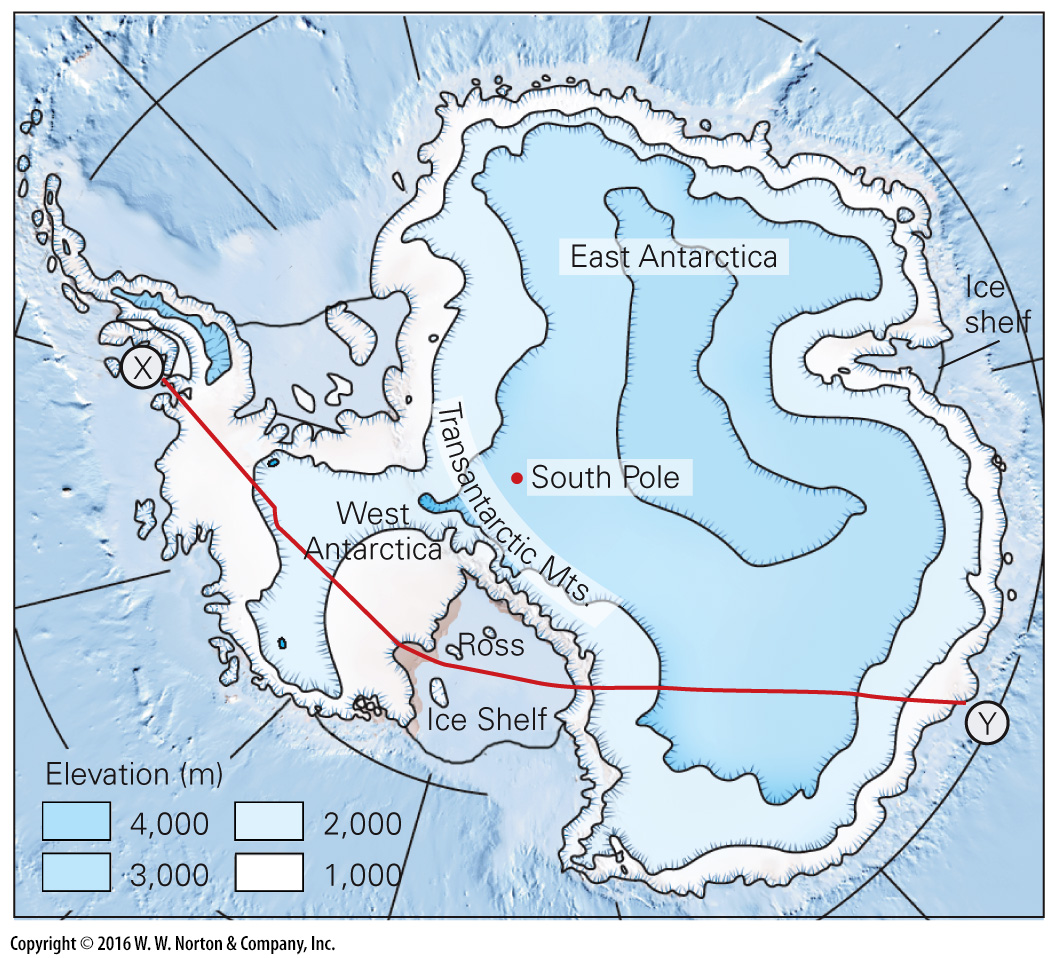 [Speaker Notes: FIGURE 18.4a  Antarctica is an ice-covered continent.
(a) A contour map of the Antarctic ice sheet. Valley glaciers carry ice from the ice sheet of East Antarctica down to the Ross Ice Shelf.]
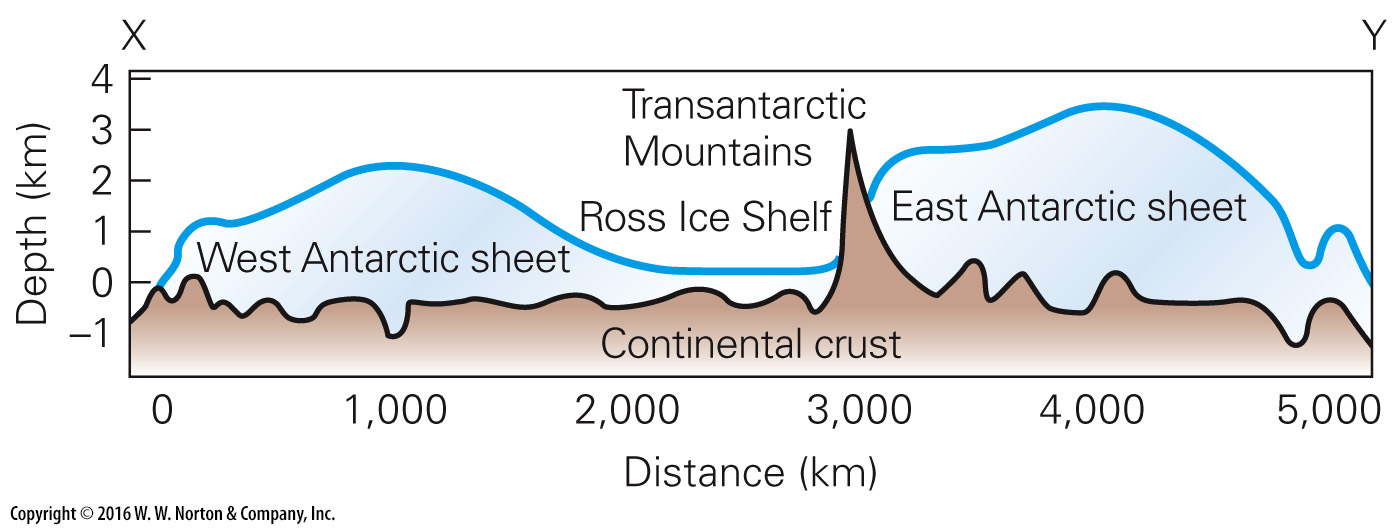 [Speaker Notes: FIGURE 18.4b  Antarctica is an ice-covered continent.
(b) A cross section X to Y of the Antarctic ice sheet. The Transantarctic Mountains separate East Antarctica from West Antarctica.]
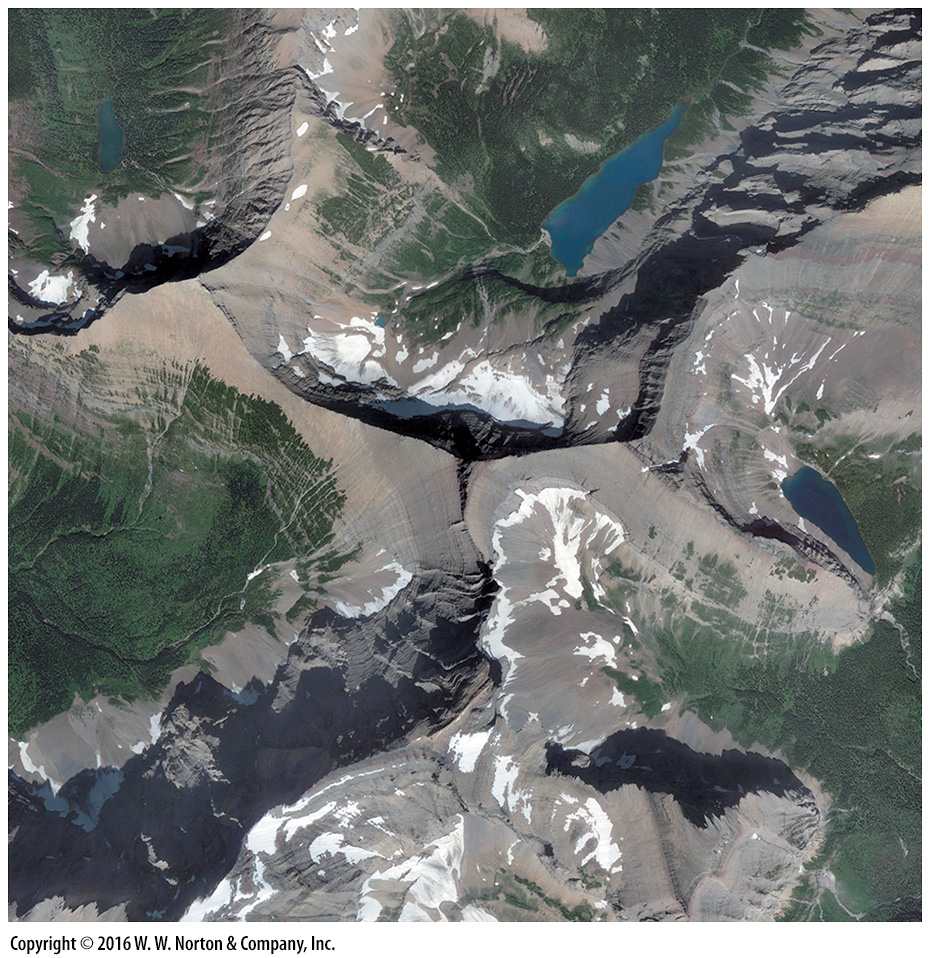 [Speaker Notes: SEE FOR YOURSELF…
GLACIALLY-CARVED PEAKS, MONTANA]
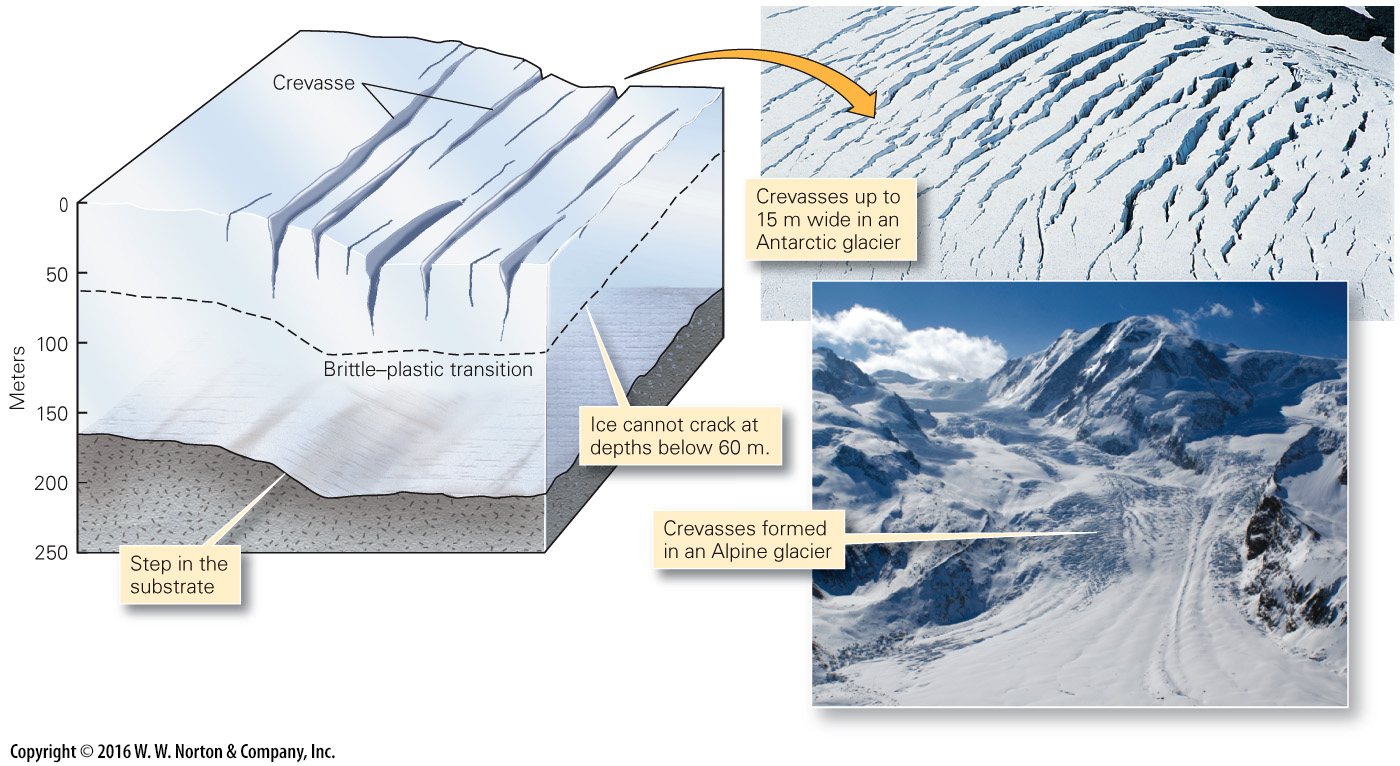 [Speaker Notes: FIGURE 18.5  Crevasses form in the upper layer of a glacier, in which the ice is brittle. Commonly, cracking takes place where the glacier bends while flowing over steps or ridges in its substrate.]
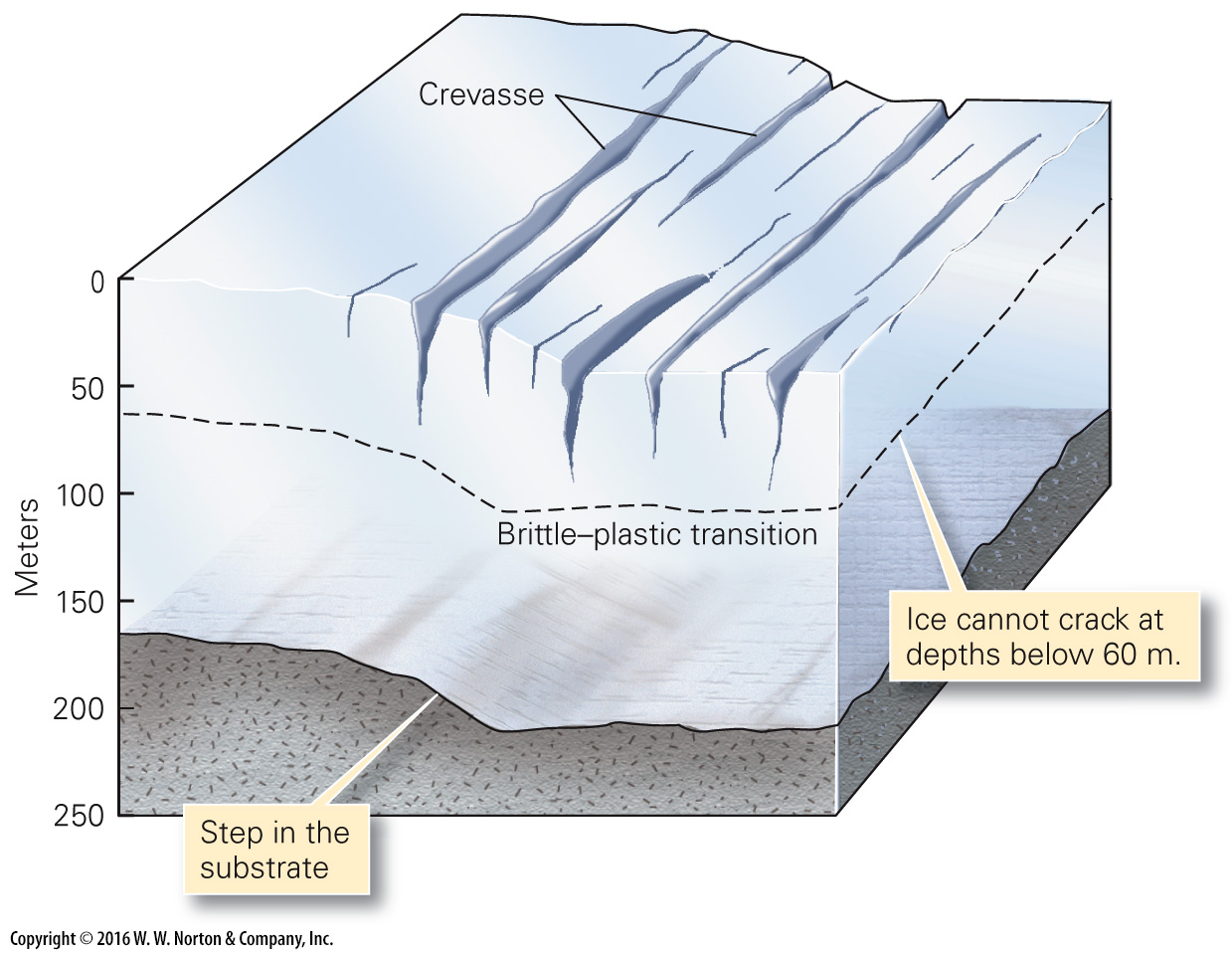 [Speaker Notes: FIGURE 18.5  Crevasses form in the upper layer of a glacier, in which the ice is brittle. Commonly, cracking takes place where the glacier bends while flowing over steps or ridges in its substrate.]
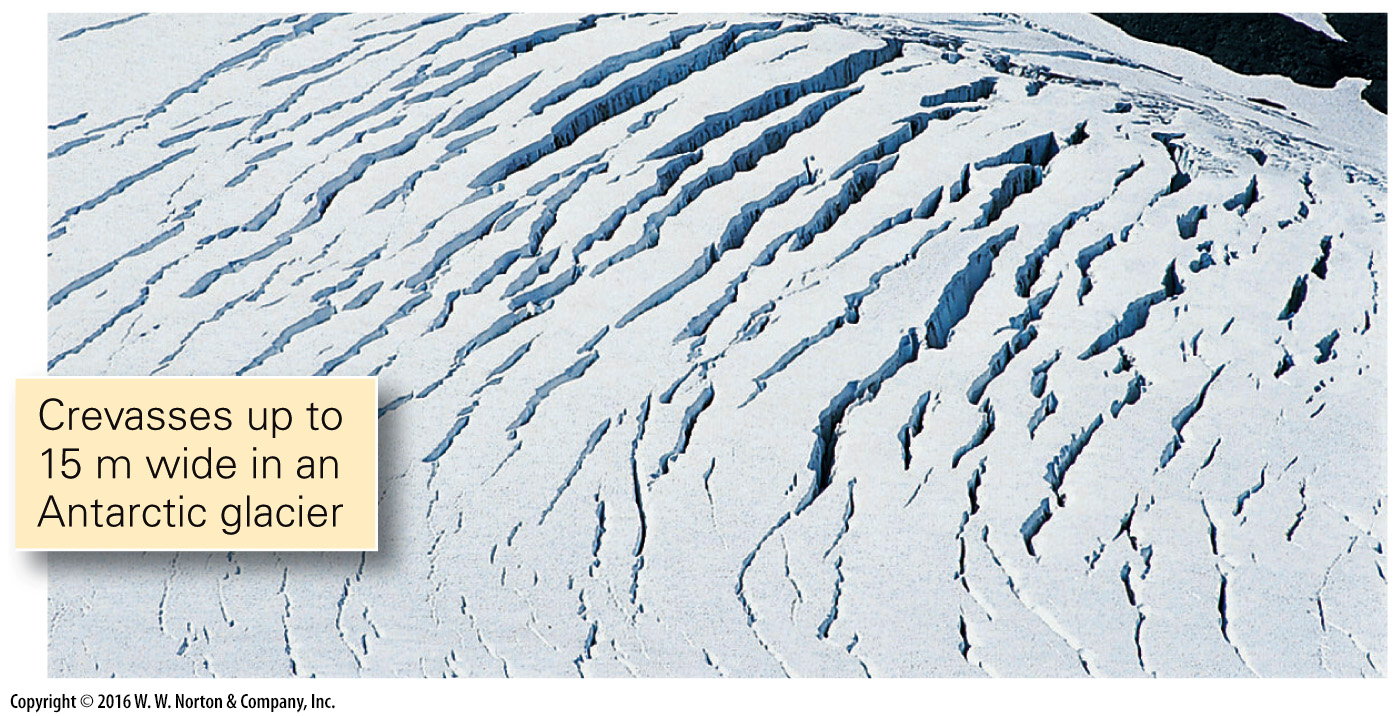 [Speaker Notes: FIGURE 18.5  Crevasses form in the upper layer of a glacier, in which the ice is brittle. Commonly, cracking takes place where the glacier bends while flowing over steps or ridges in its substrate.]
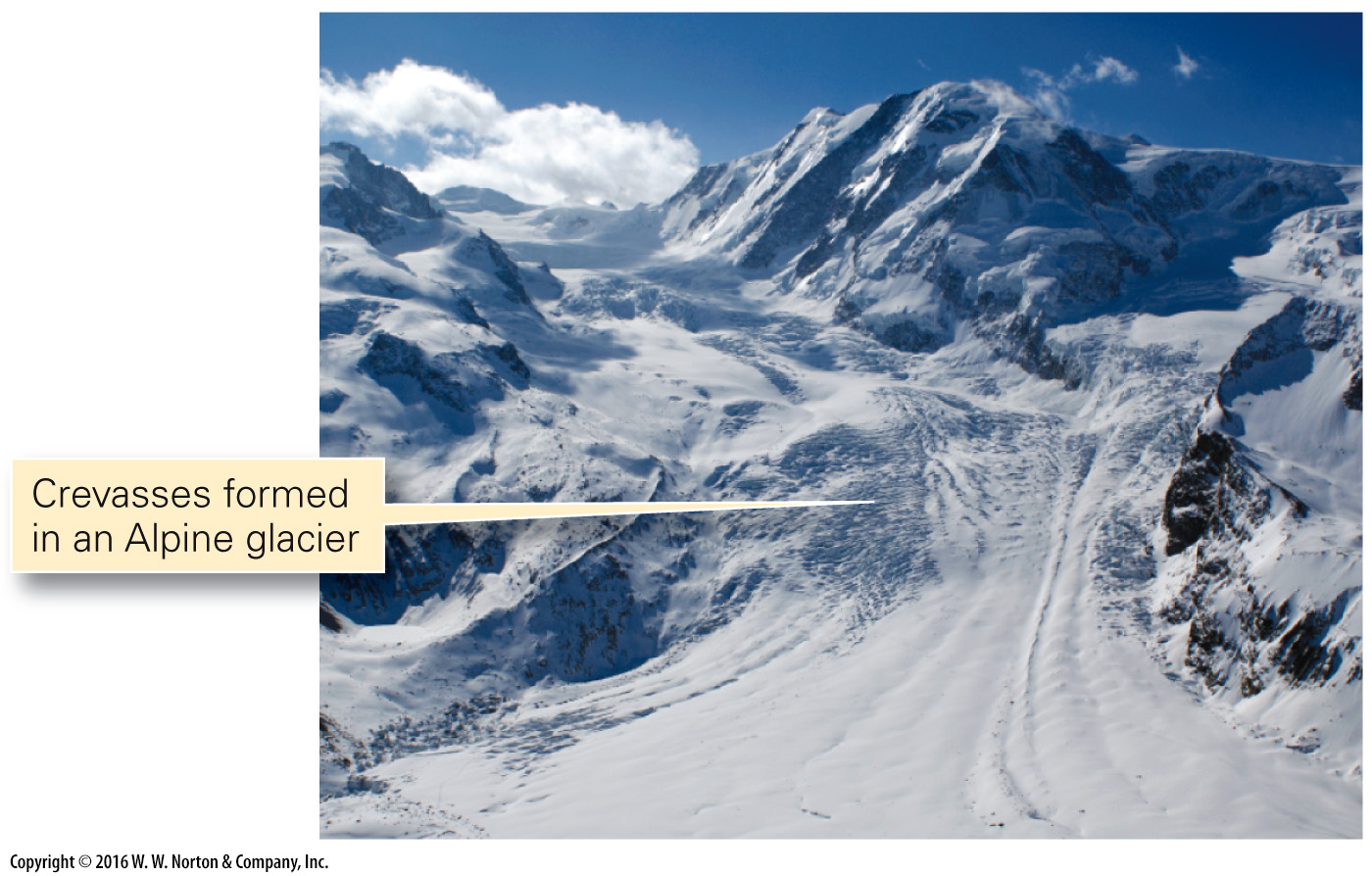 [Speaker Notes: FIGURE 18.5  Crevasses form in the upper layer of a glacier, in which the ice is brittle. Commonly, cracking takes place where the glacier bends while flowing over steps or ridges in its substrate.]
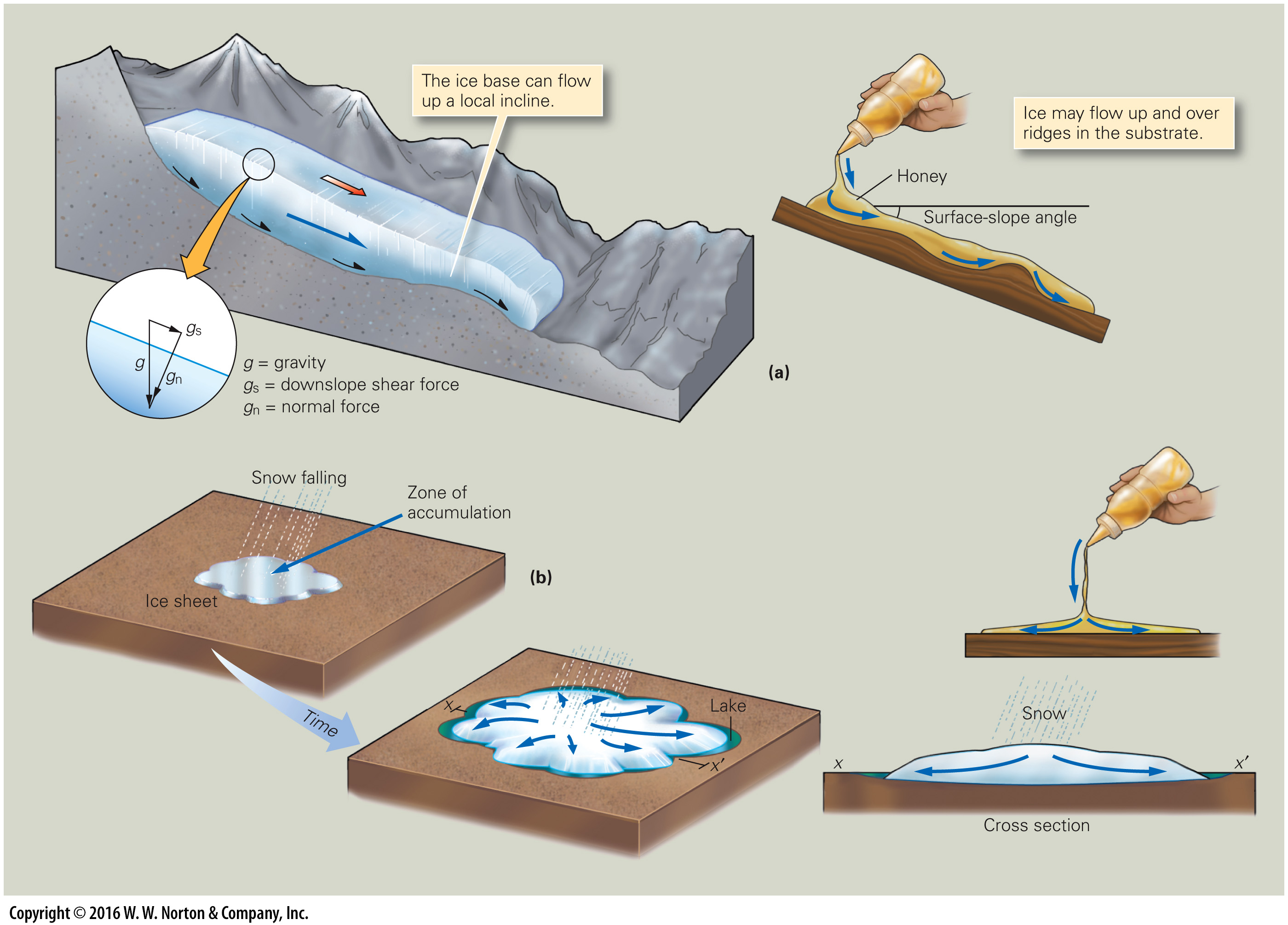 [Speaker Notes: FIGURE 18.6  Forces that drive the movement of glaciers.
(a) Movement of valley glaciers occurs if the top surface slopes down the valley so that gravity produces a downslope shear force. (b) The gravitational spreading of an ice sheet resembles honey spreading across a table. The ice sheet is higher in the middle, so it spreads sideways.]
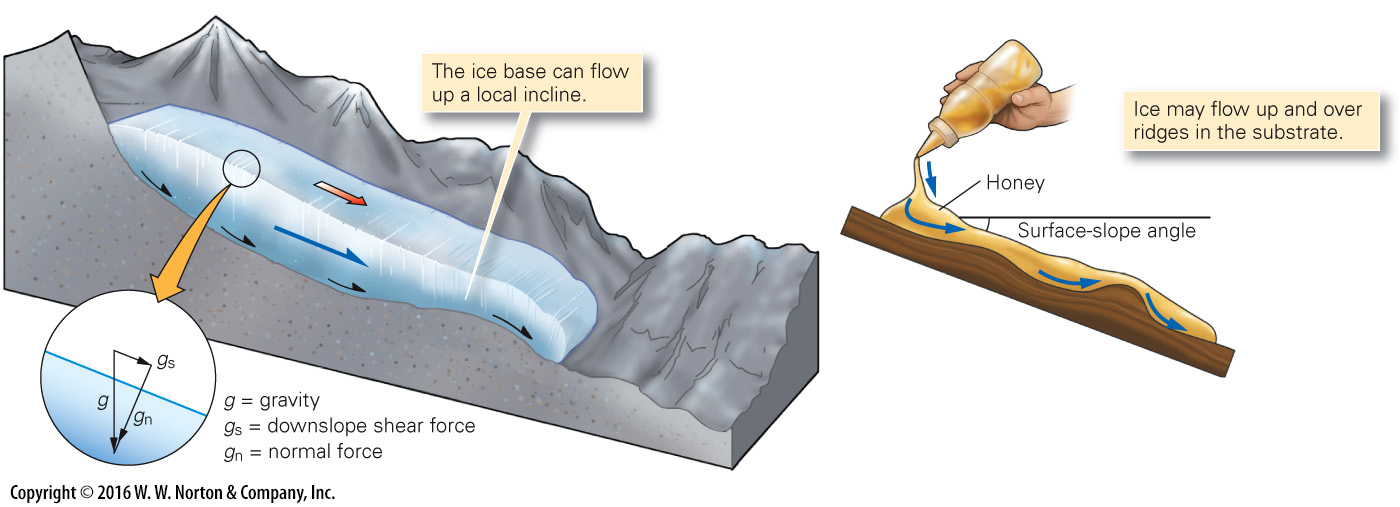 [Speaker Notes: FIGURE 18.6a  Forces that drive the movement of glaciers.
(a) Movement of valley glaciers occurs if the top surface slopes down the valley so that gravity produces a downslope shear force.]
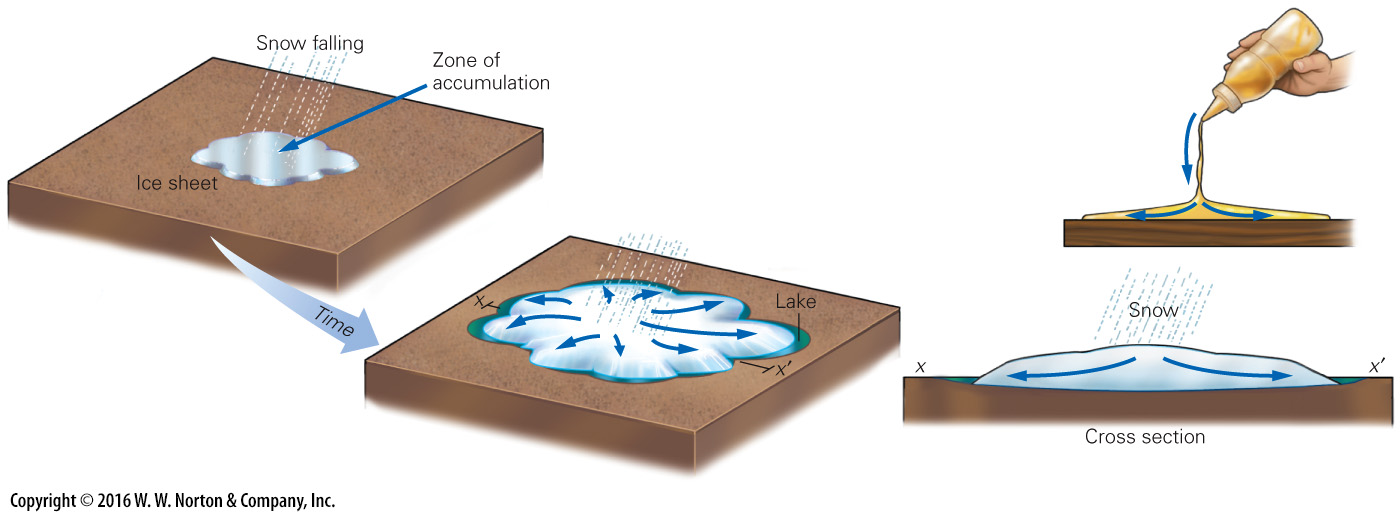 [Speaker Notes: FIGURE 18.6b  Forces that drive the movement of glaciers.
(b) The gravitational spreading of an ice sheet resembles honey spreading across a table. The ice sheet is higher in the middle, so it spreads sideways.]
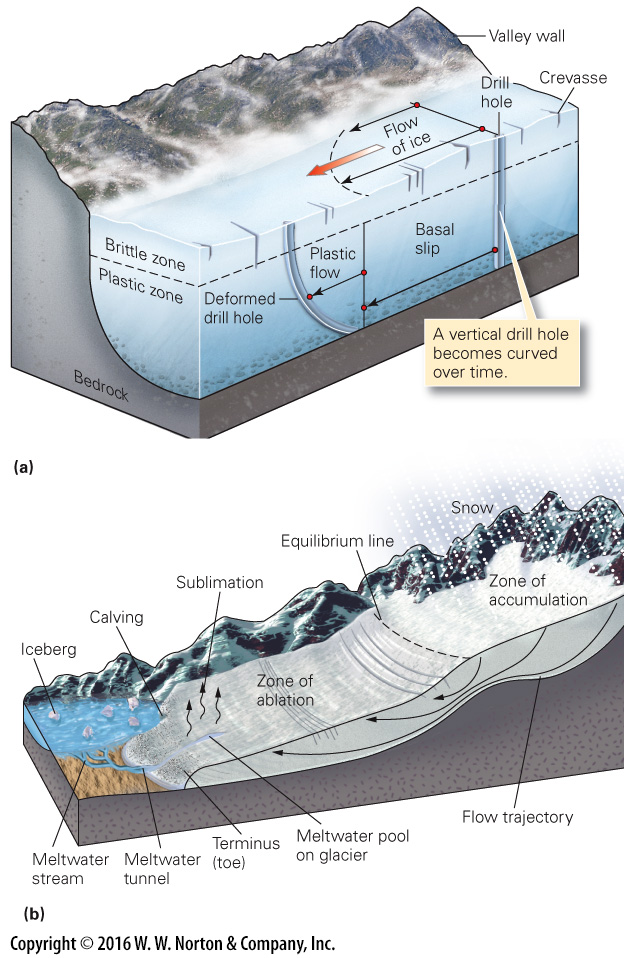 [Speaker Notes: FIGURE 18.7  Flow velocities vary with location in a glacier. Overall, ice flows from the zone of accumulation to the toe.
(a) Different parts of a glacier flow at different velocities due to friction with the substrate. The top and center regions flow fastest. (b) The equilibrium line separates the zone of accumulation from the zone of ablation. As indicated by arrows, ice flows down in the zone of accumulation and up in the zone of ablation.]
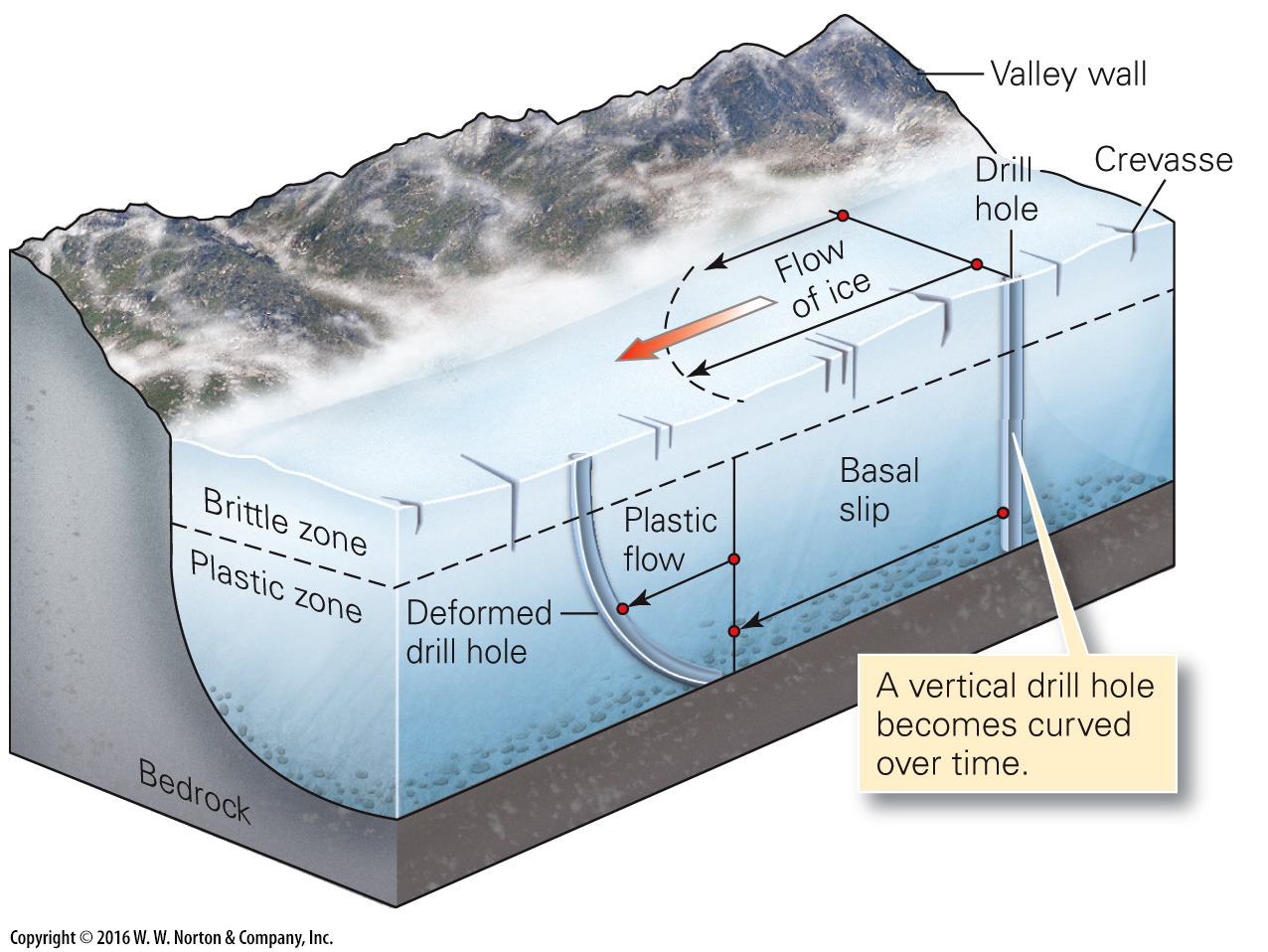 [Speaker Notes: FIGURE 18.7a  Flow velocities vary with location in a glacier. Overall, ice flows from the zone of accumulation to the toe.
(a) Different parts of a glacier flow at different velocities due to friction with the substrate. The top and center regions flow fastest.]
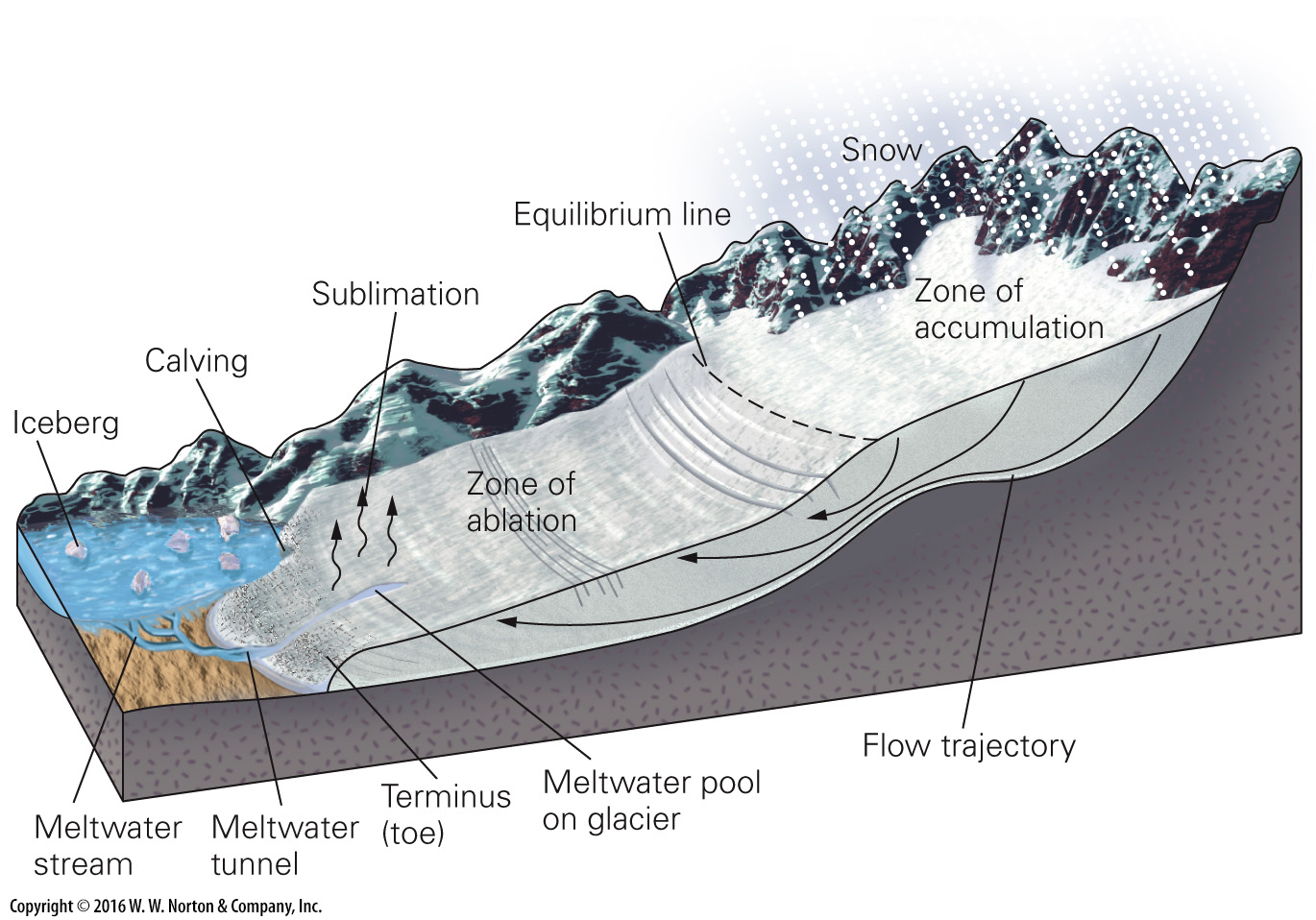 [Speaker Notes: FIGURE 18.7b  Flow velocities vary with location in a glacier. Overall, ice flows from the zone of accumulation to the toe.
(b) The equilibrium line separates the zone of accumulation from the zone of ablation. As indicated by arrows, ice flows down in the zone of accumulation and up in the zone of ablation.]
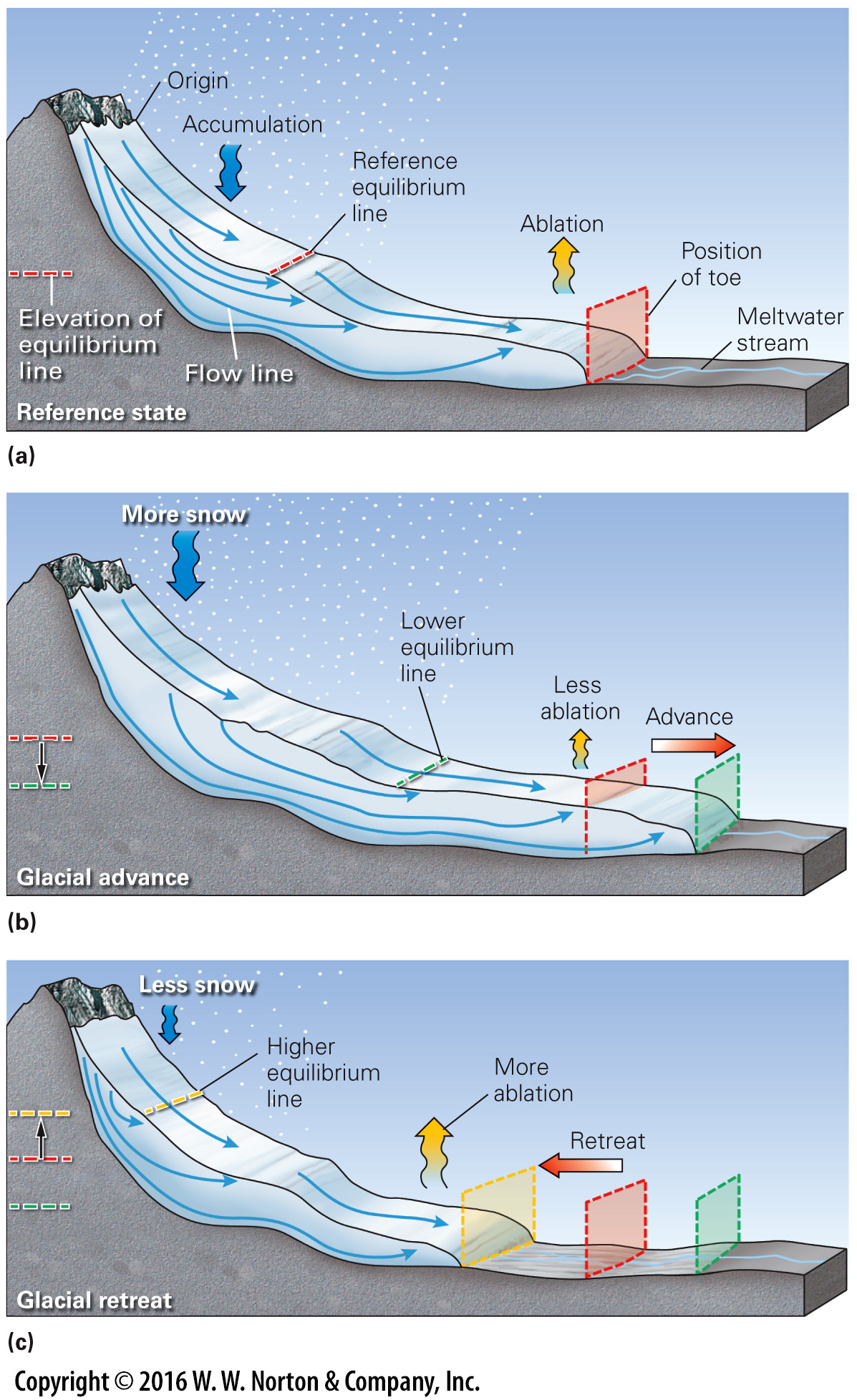 [Speaker Notes: FIGURE 18.8  Glacial advance and retreat.
(a) The position of the toe represents a balance between addition by accumulation and loss by ablation. (b) If accumulation exceeds ablation, the glacier advances, the toe moves farther from the origin, and the ice thickens. (c) If ablation exceeds accumulation, the glacier retreats and thins. The toe moves back, even though ice continues to flow toward the toe.]
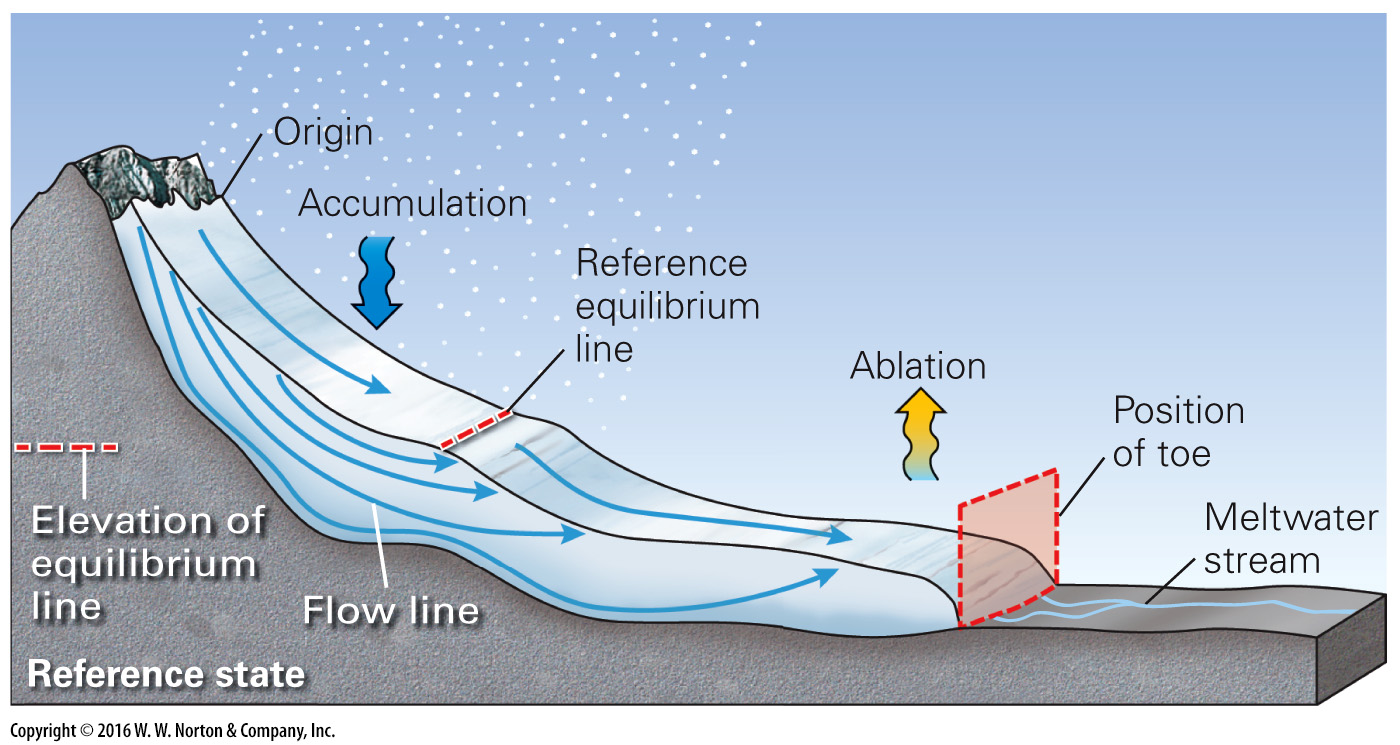 [Speaker Notes: FIGURE 18.8a  Glacial advance and retreat.
(a) The position of the toe represents a balance between addition by accumulation and loss by ablation.]
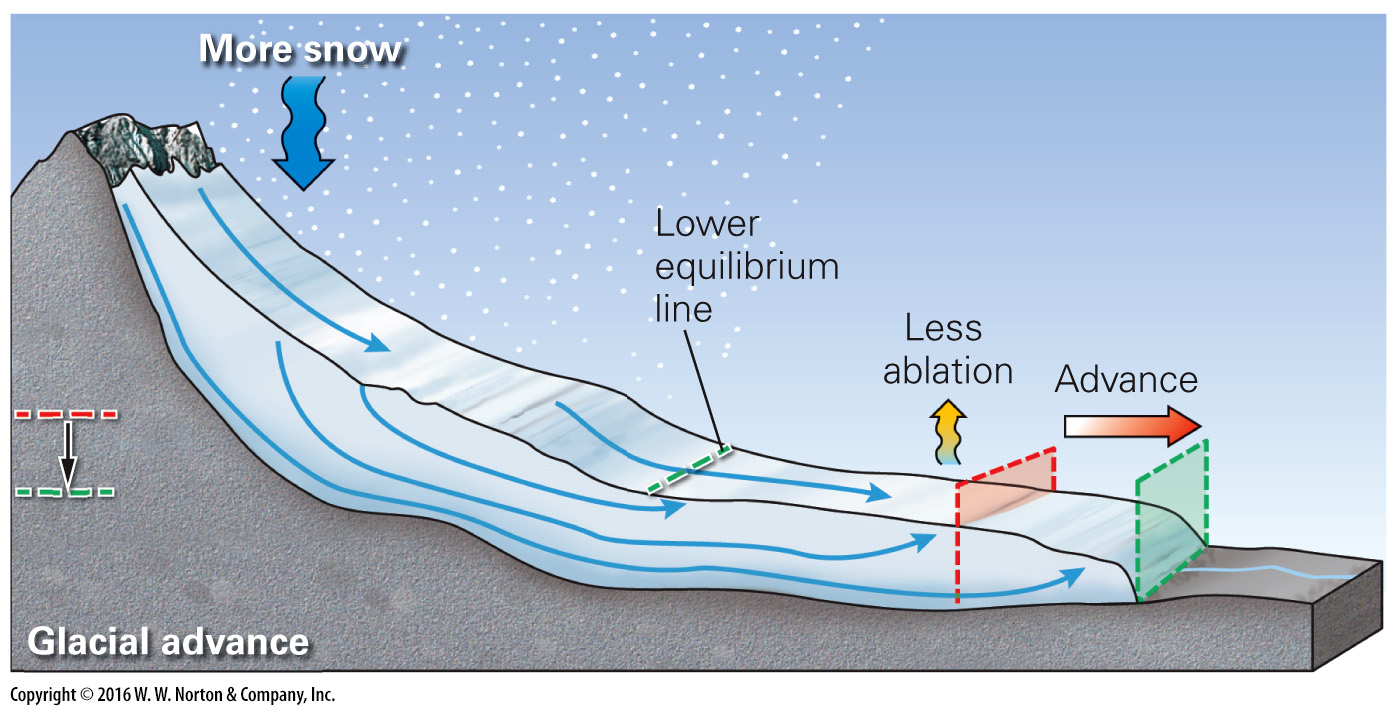 [Speaker Notes: FIGURE 18.8b  Glacial advance and retreat.
(b) If accumulation exceeds ablation, the glacier advances, the toe moves farther from the origin, and the ice thickens.]
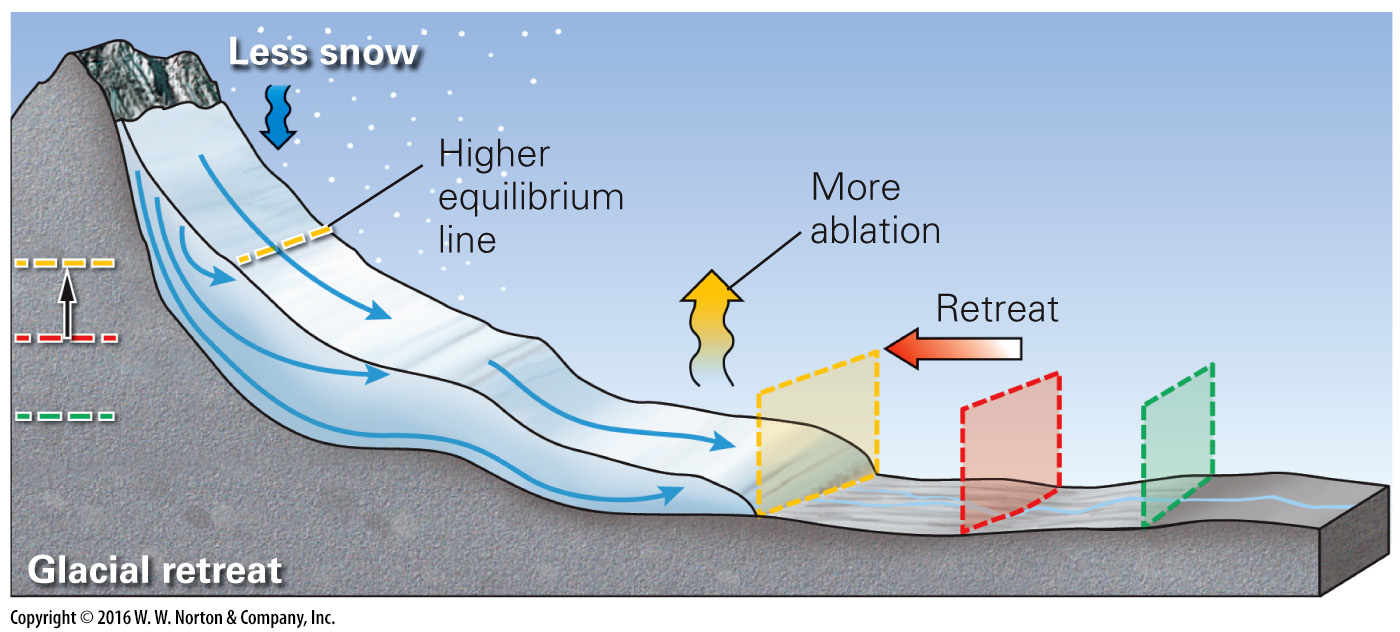 [Speaker Notes: FIGURE 18.8c  Glacial advance and retreat.
(c) If ablation exceeds accumulation, the glacier retreats and thins. The toe moves back, even though ice continues to flow toward the toe.]
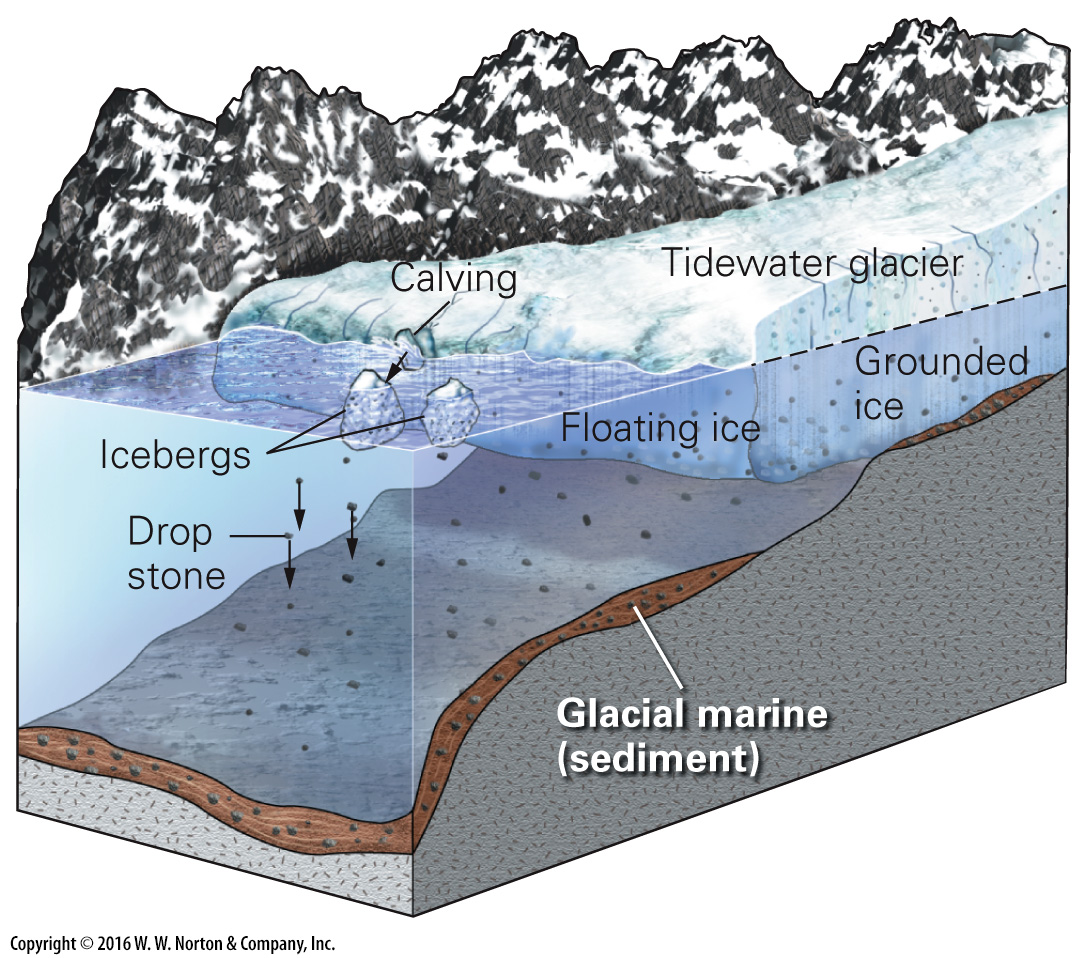 [Speaker Notes: FIGURE 18.9a  Ice shelves, tidewater glaciers, and sea ice.
(a) Ice is grounded in shallow water but floats in deep water.]
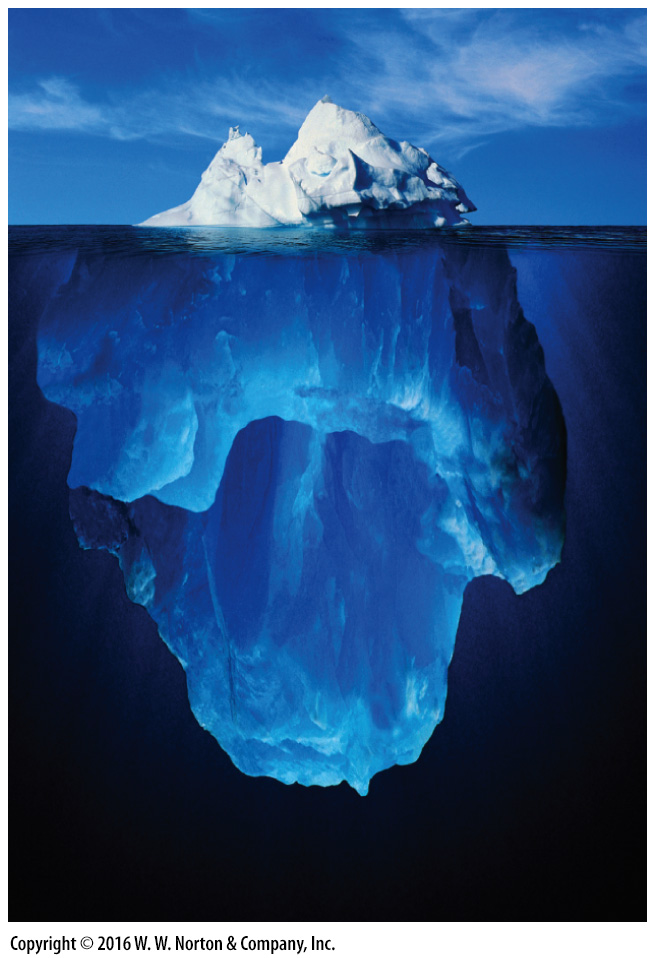 [Speaker Notes: FIGURE 18.9b  Ice shelves, tidewater glaciers, and sea ice.
(b) This artist’s rendition of an iceberg emphasizes that most of the ice is underwater.]
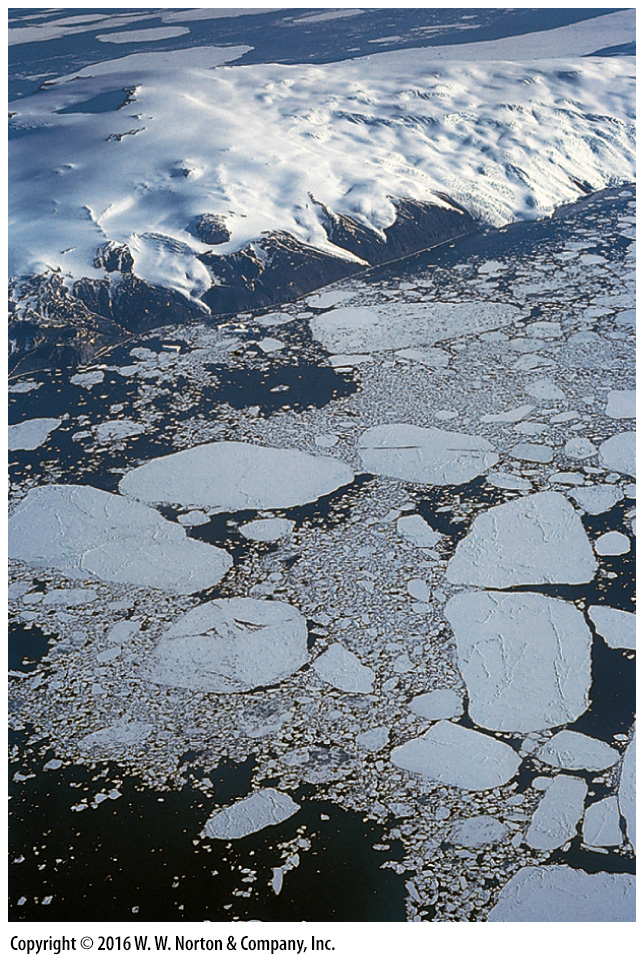 [Speaker Notes: FIGURE 18.9c  Ice shelves, tidewater glaciers, and sea ice.
(c) In summer, some of the sea ice of Antarctica breaks up to form tabular icebergs.]
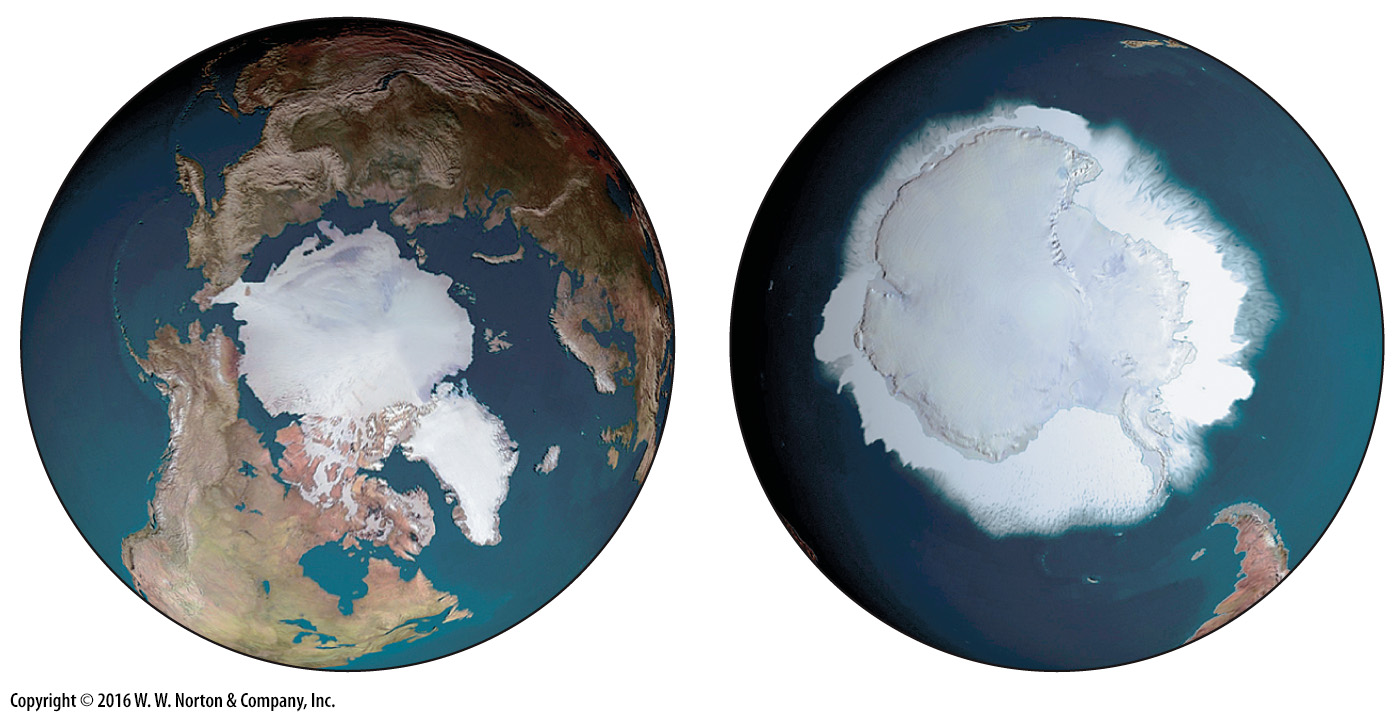 [Speaker Notes: FIGURE 18.9d  Ice shelves, tidewater glaciers, and sea ice.
(d) Sea ice covers most of the Arctic Ocean (left) and surrounds Antarctica (right).]
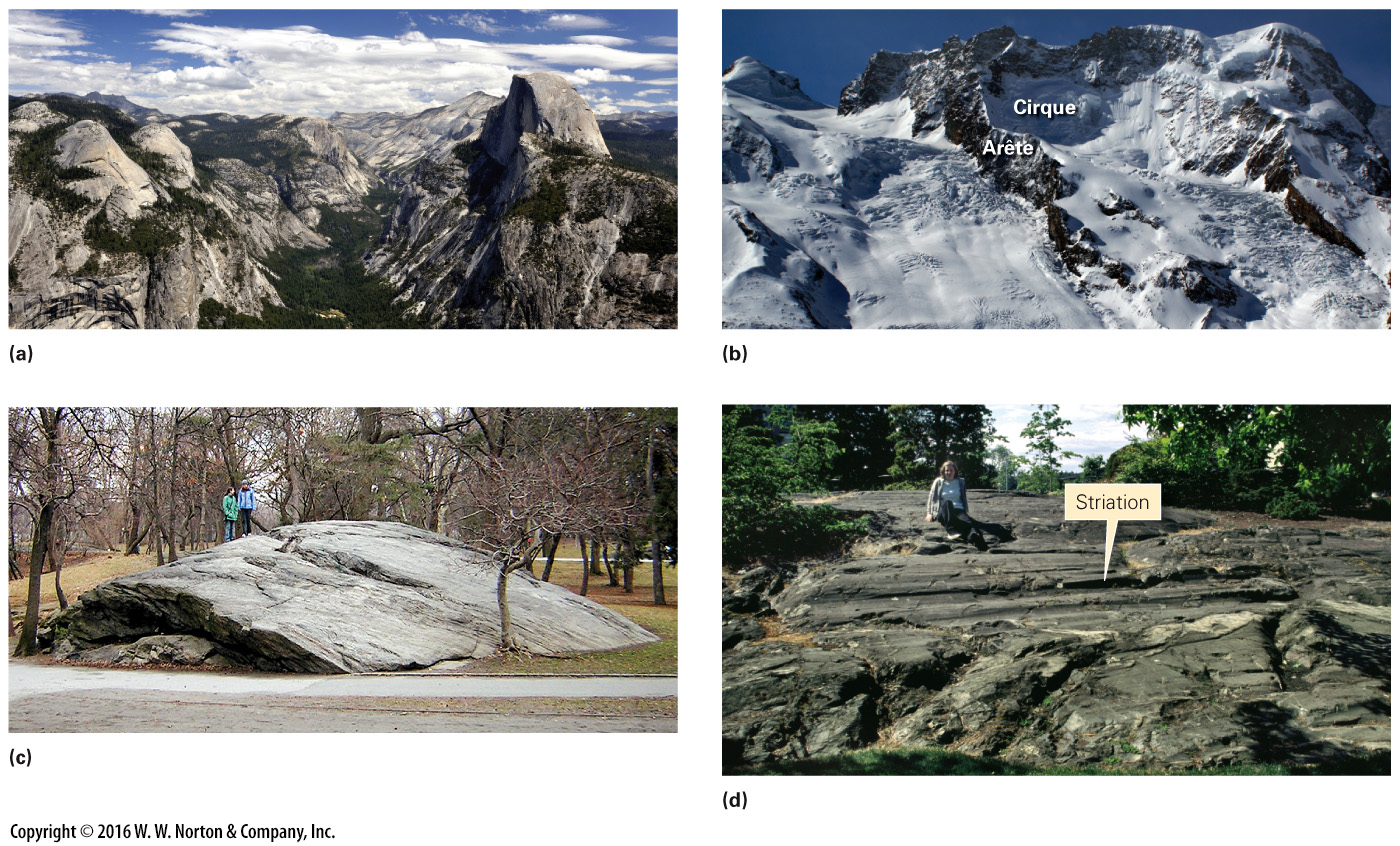 [Speaker Notes: FIGURE 18.10  Products of glacial erosion. Ice is a very aggressive agent of erosion.
(a) Half Dome in Yosemite National Park, California. (b) Examples of a cirque and an arête in the Swiss Alps. (c) Glacially polished outcrop in Central Park, New York City. (d) Glacial striations in Victoria, British Columbia.]
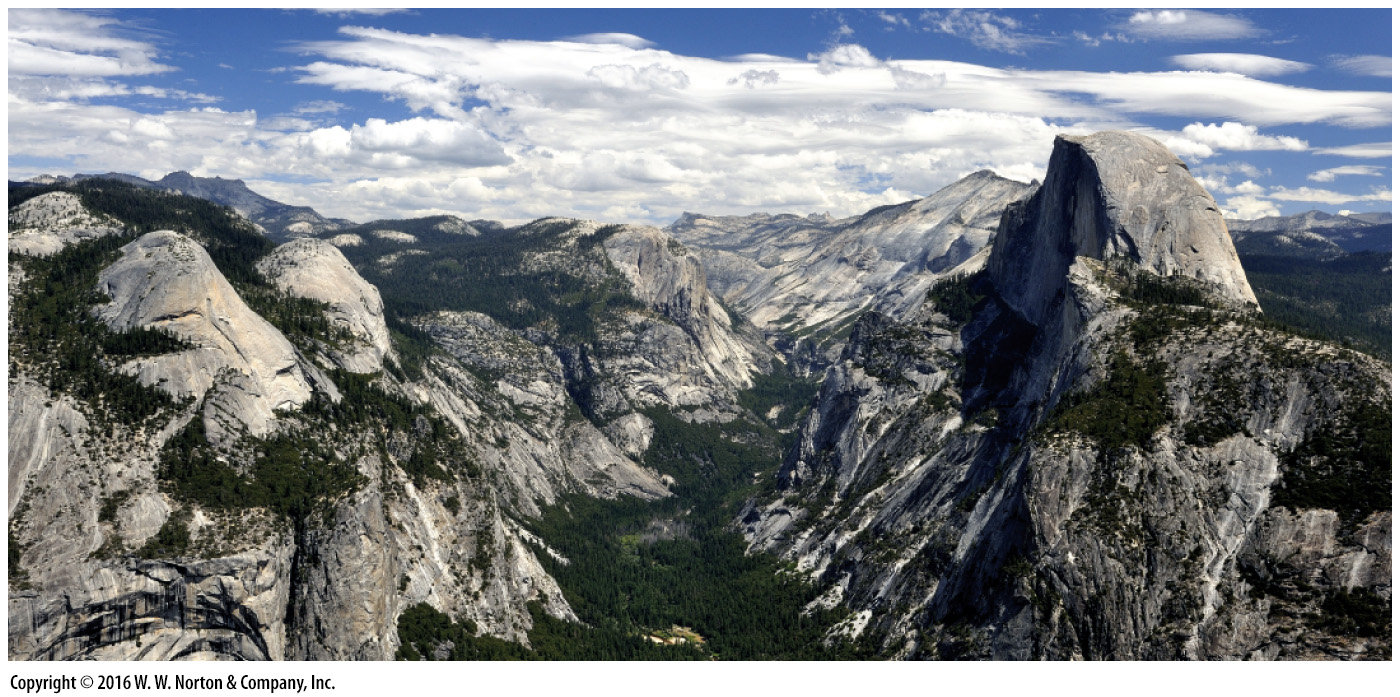 [Speaker Notes: FIGURE 18.10a  Products of glacial erosion. Ice is a very aggressive agent of erosion.
(a) Half Dome in Yosemite National Park, California.]
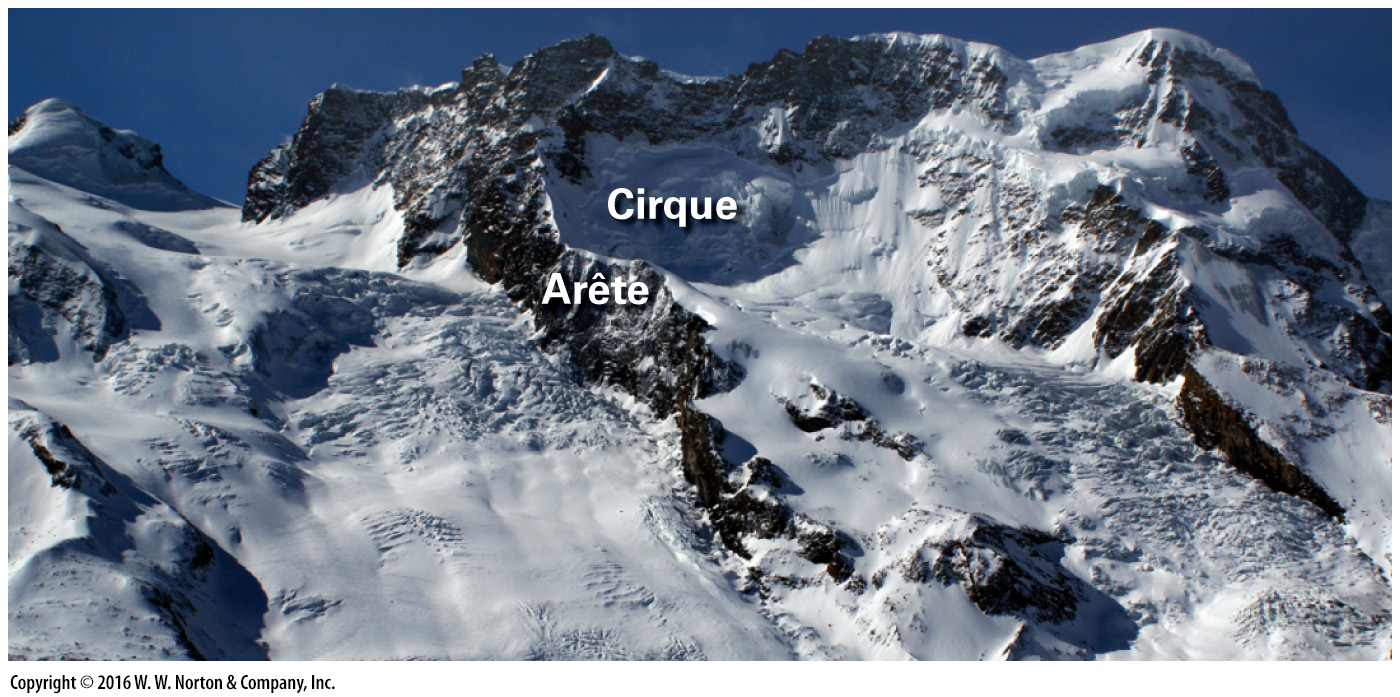 [Speaker Notes: FIGURE 18.10b  Products of glacial erosion. Ice is a very aggressive agent of erosion.
(b) Examples of a cirque and an arête in the Swiss Alps.]
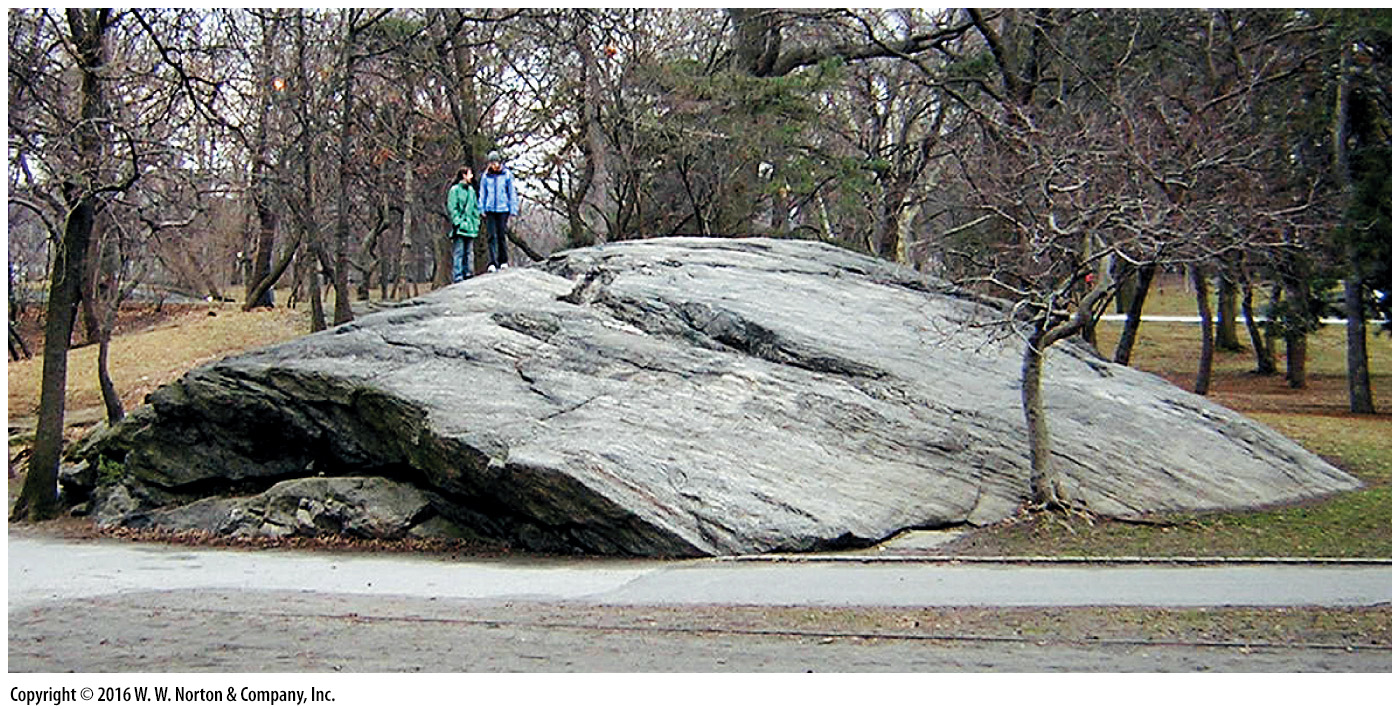 [Speaker Notes: FIGURE 18.10c  Products of glacial erosion. Ice is a very aggressive agent of erosion.
(c) Glacially polished outcrop in Central Park, New York City.]
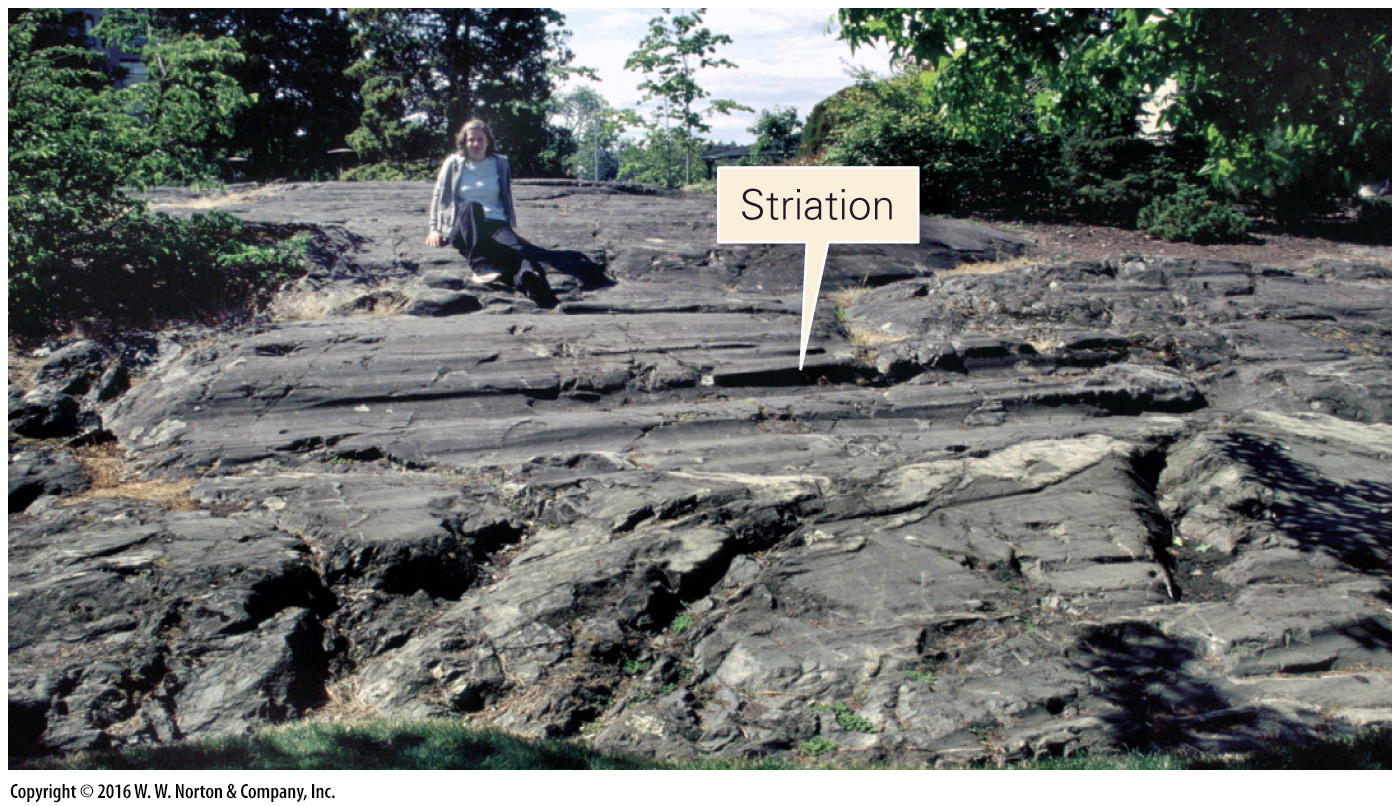 [Speaker Notes: FIGURE 18.10d  Products of glacial erosion. Ice is a very aggressive agent of erosion.
(d) Glacial striations in Victoria, British Columbia.]
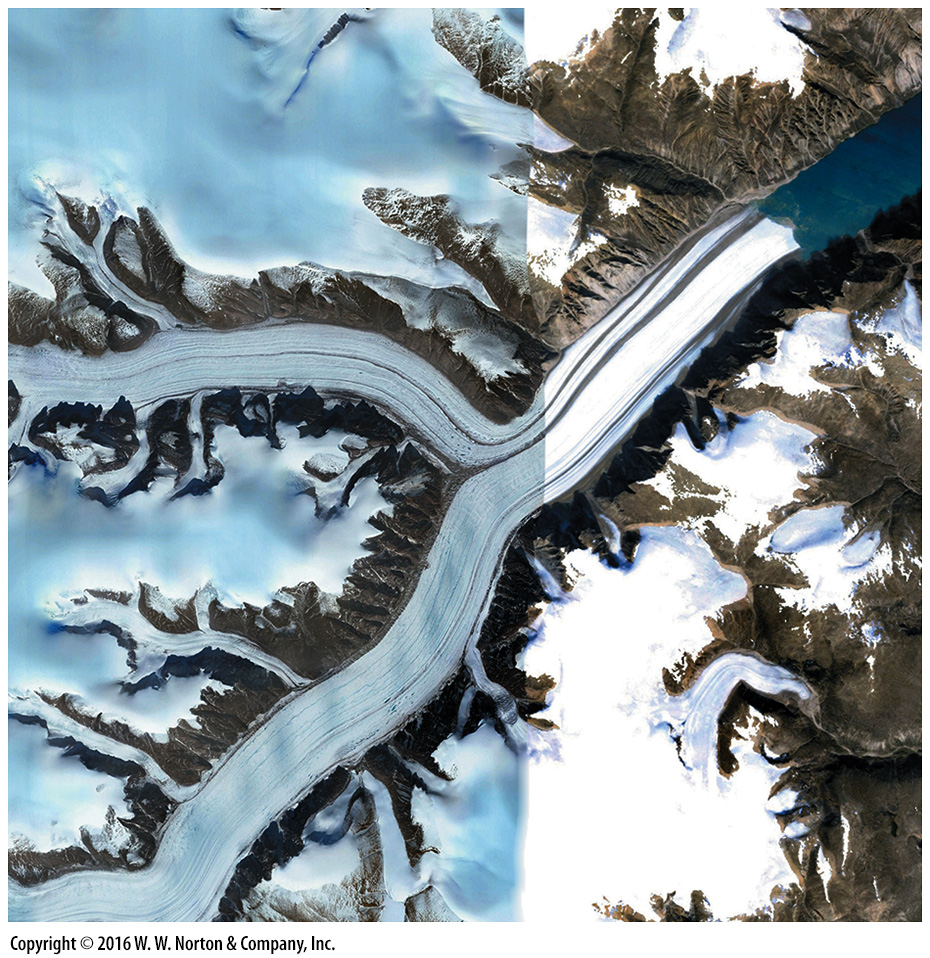 [Speaker Notes: SEE FOR YOURSELF…
BAFFIN ISLAND, CANADA]
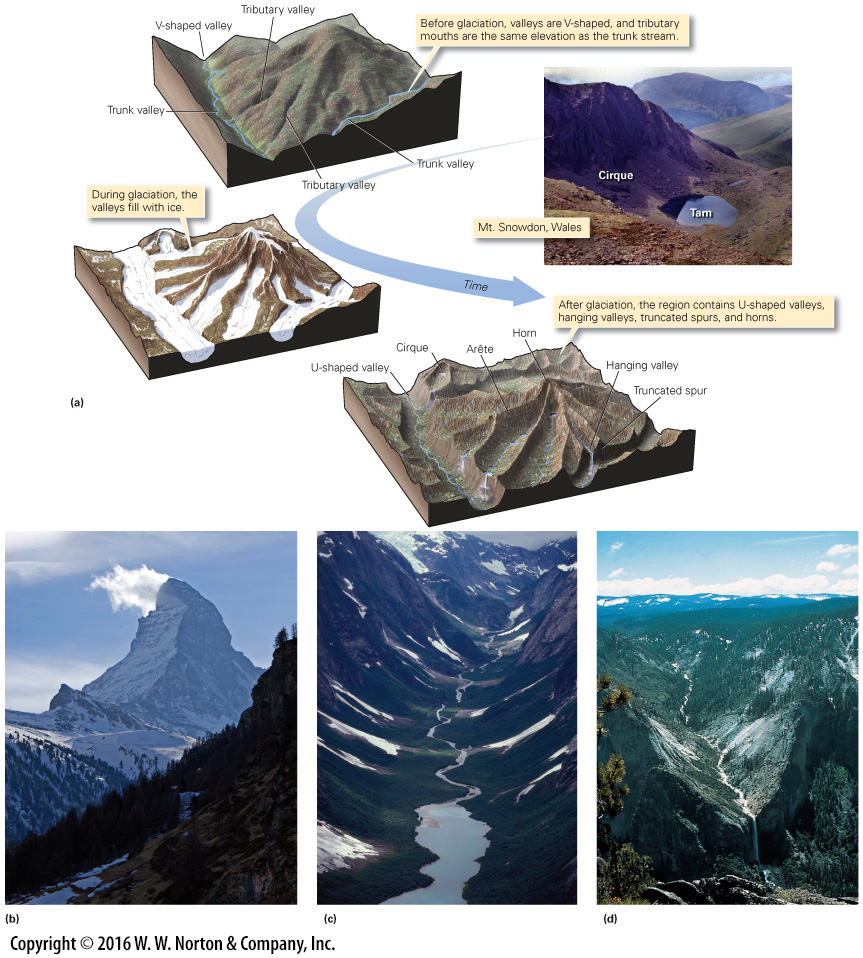 [Speaker Notes: FIGURE 18.11  Features formed by the glacial erosion of a mountainous landscape.
(a) Stages in the development of a glacially carved mountainous landscape. (b) The Matterhorn in Switzerland. The first ascent was in 1865. (c) A U-shaped glacial valley in the Tongass National Forest, Alaska. (d) A waterfall spilling out of a U-shaped hanging valley in the Sierra Nevada.]
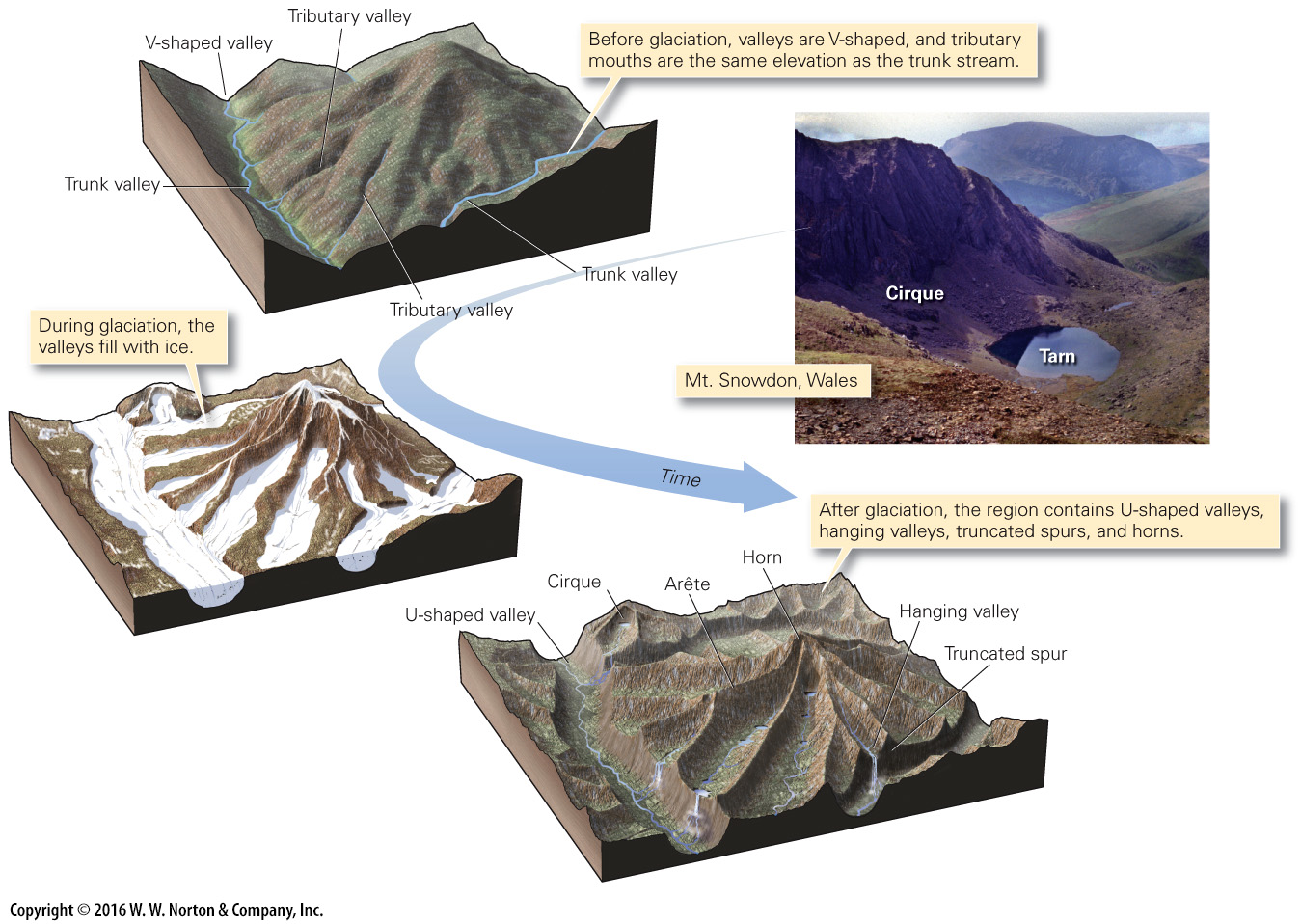 [Speaker Notes: FIGURE 18.11a  Features formed by the glacial erosion of a mountainous landscape.
(a) Stages in the development of a glacially carved mountainous landscape.]
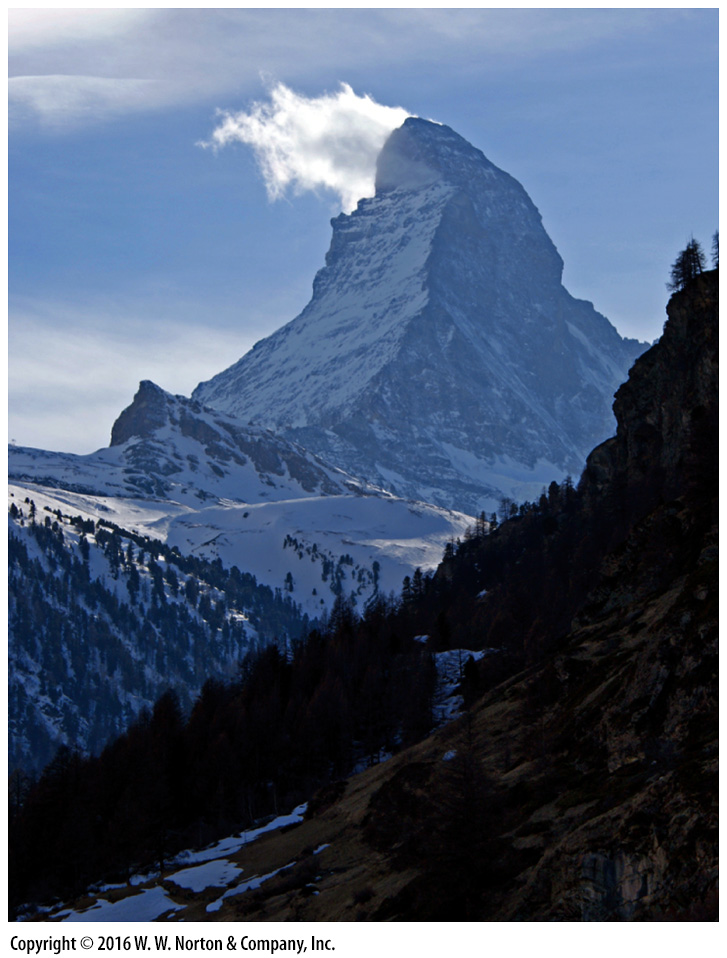 [Speaker Notes: FIGURE 18.11b  Features formed by the glacial erosion of a mountainous landscape.
(b) The Matterhorn in Switzerland. The first ascent was in 1865.]
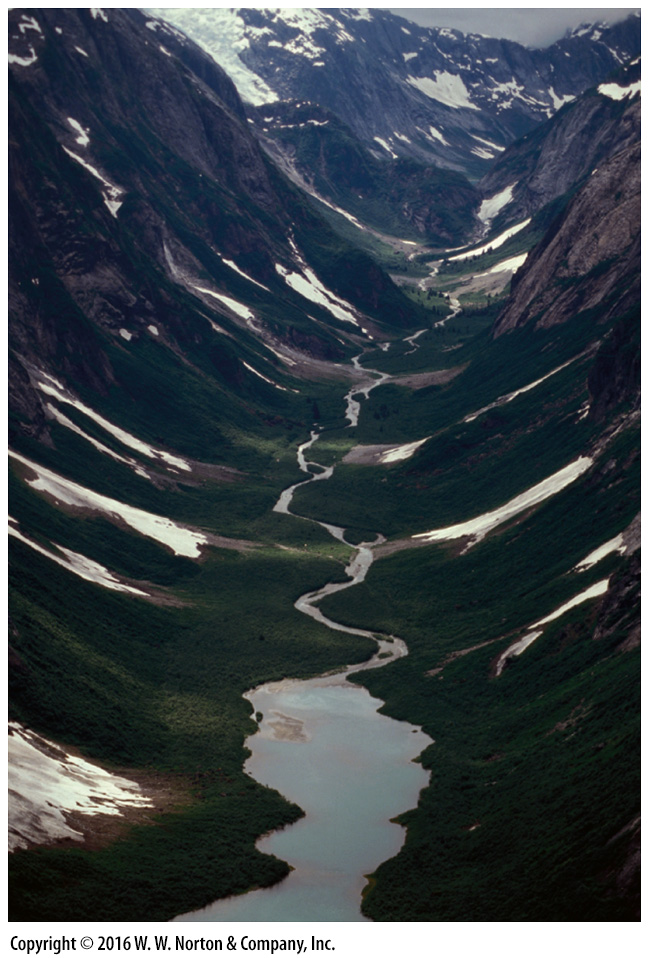 [Speaker Notes: FIGURE 18.11c  Features formed by the glacial erosion of a mountainous landscape.
(c) A U-shaped glacial valley in the Tongass National Forest, Alaska.]
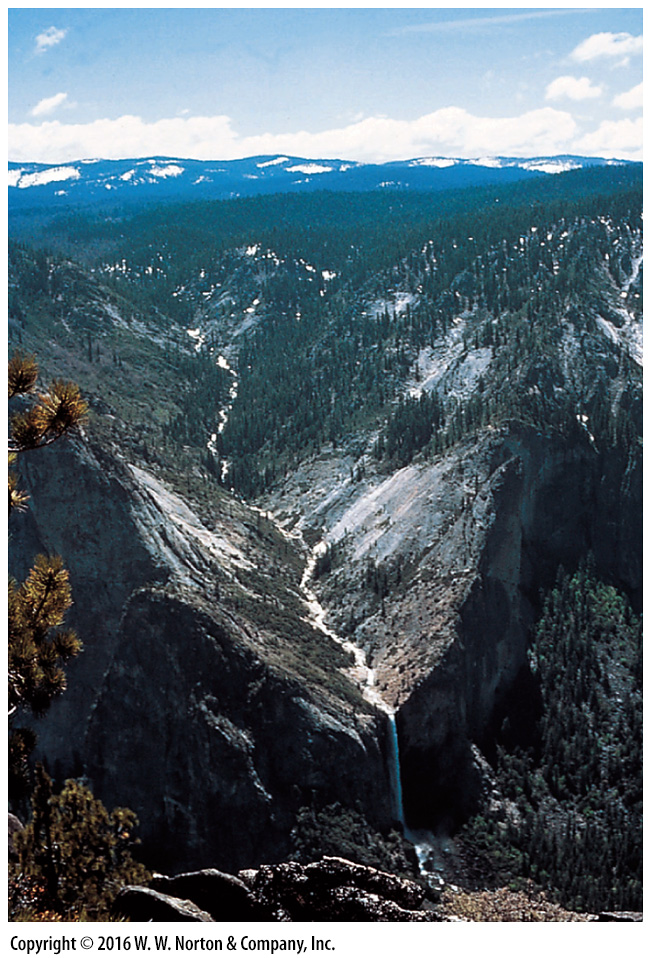 [Speaker Notes: FIGURE 18.11d  Features formed by the glacial erosion of a mountainous landscape.
(d) A waterfall spilling out of a U-shaped hanging valley in the Sierra Nevada.]
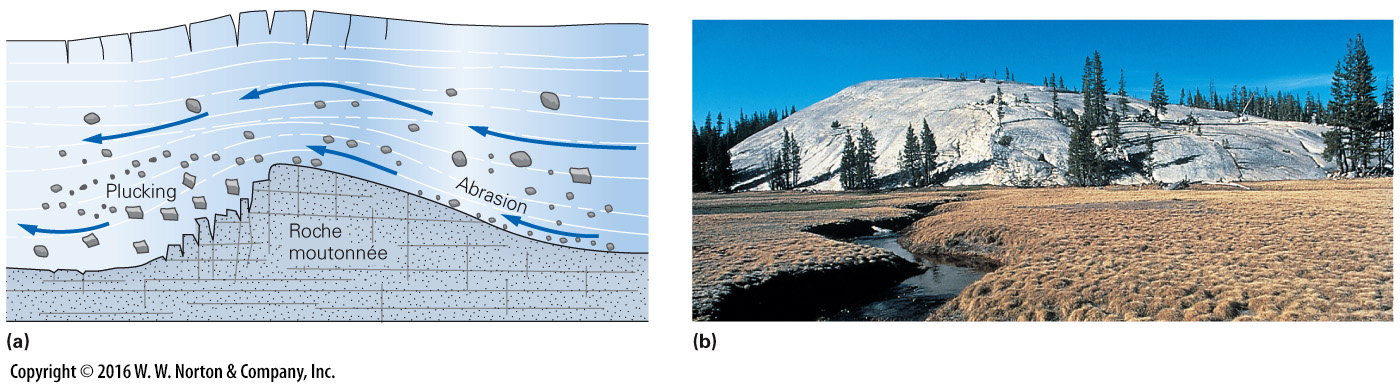 [Speaker Notes: FIGURE 18.12  A roche moutonnée is an asymmetric bedrock hill shaped by the flow of glacial ice.
(a) Abrasion rasps the upstream side, and plucking carries away fracture-bounded blocks on the downstream side. (b) An example of a roche moutonnée. The glacier flowed from right to left.]
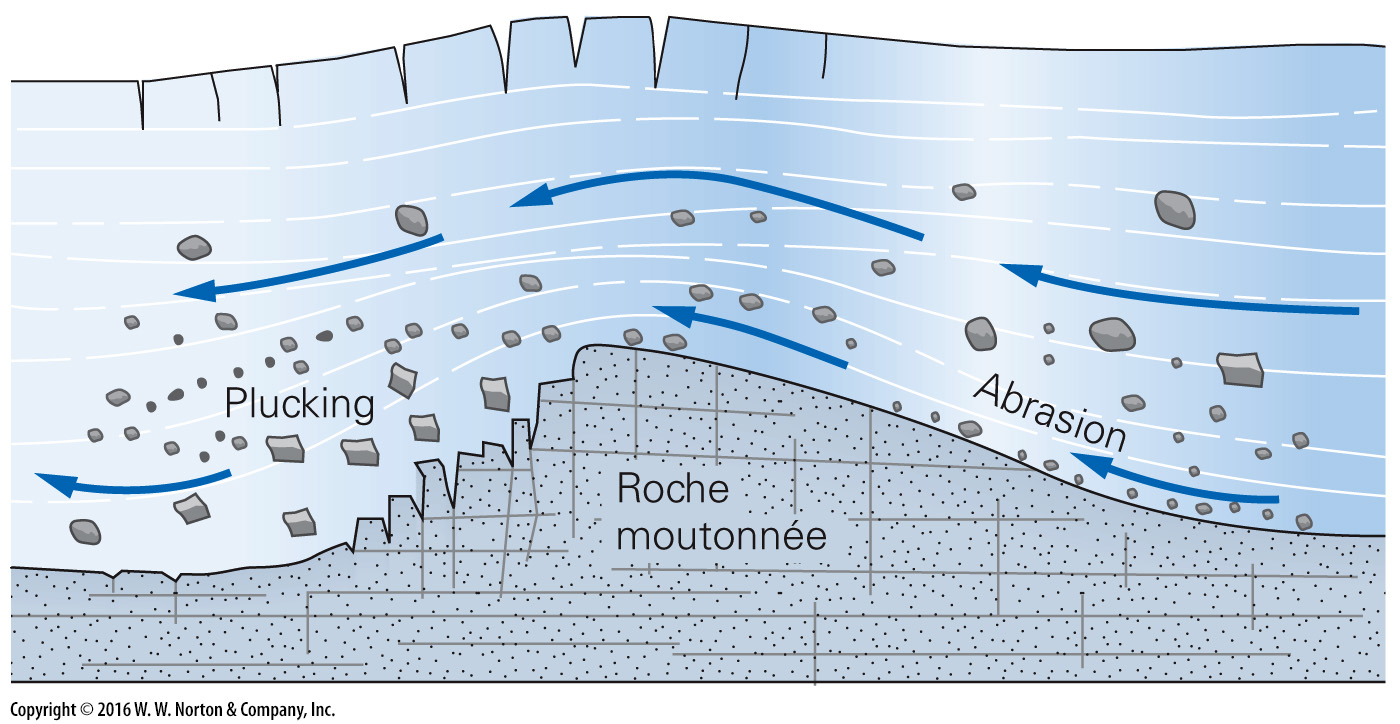 [Speaker Notes: FIGURE 18.12a  A roche moutonnée is an asymmetric bedrock hill shaped by the flow of glacial ice.
(a) Abrasion rasps the upstream side, and plucking carries away fracture-bounded blocks on the downstream side.]
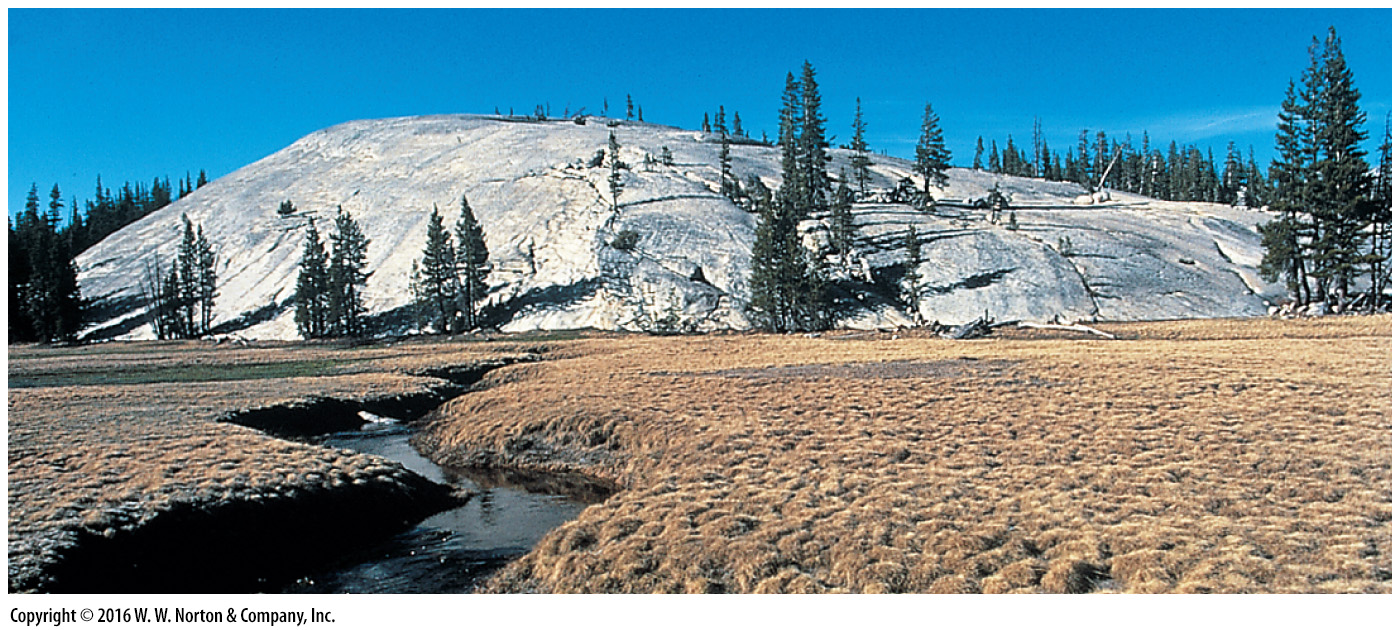 [Speaker Notes: FIGURE 18.12b  A roche moutonnée is an asymmetric bedrock hill shaped by the flow of glacial ice.
(b) An example of a roche moutonnée. The glacier flowed from right to left.]
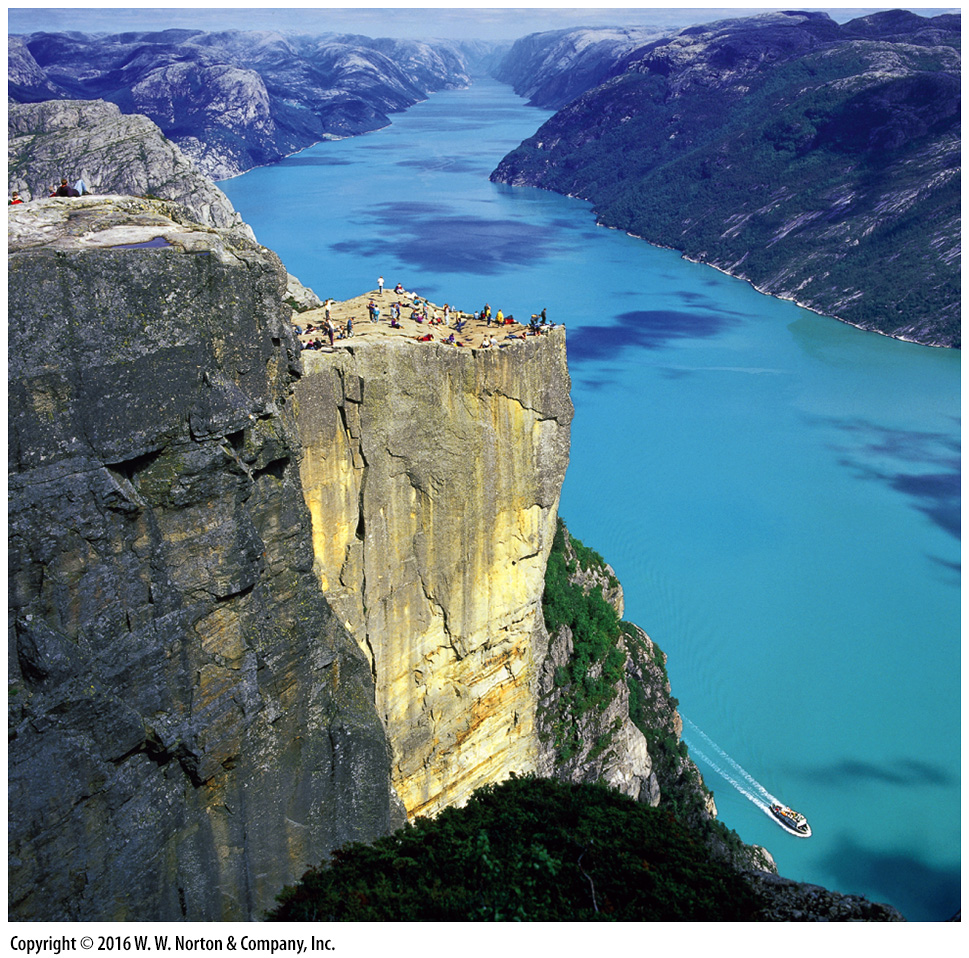 [Speaker Notes: FIGURE 18.13  One of the many spectacular fjords of Norway. The water is an arm of the sea that fills a glacially carved valley. Tourists are standing on Pulpit Rock (Prekestolen).]
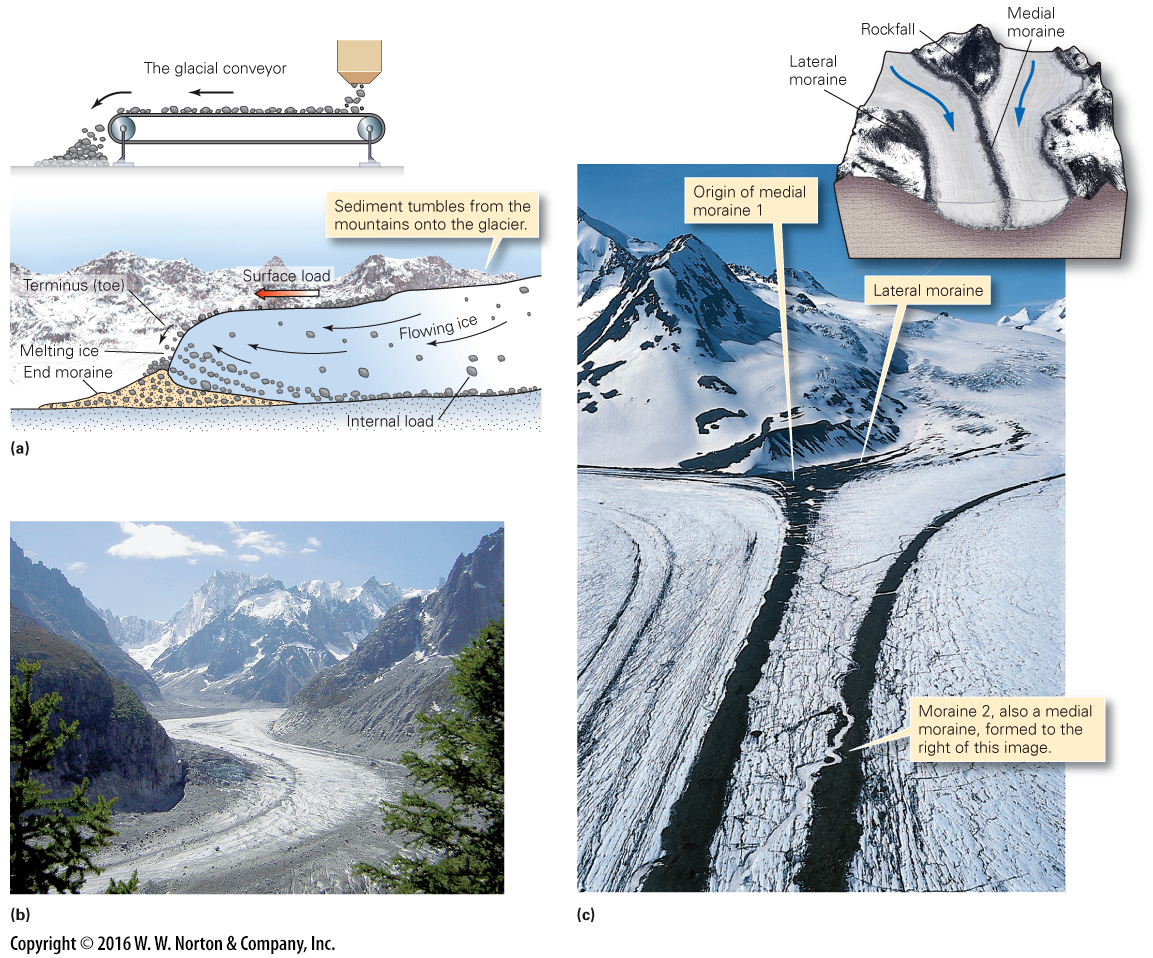 [Speaker Notes: FIGURE 18.14  The glacial conveyor and the formation of lateral and medial moraines on glaciers.
(a) Sediment falls on a glacier from bordering mountains and gets plucked up from below. Glaciers are like conveyor belts, moving sediment toward the toe of the glacier. (b) This glacier in the French Alps carries lots of sediment. (c) A medial moraine forms where lateral moraines of two valley glaciers merge.]
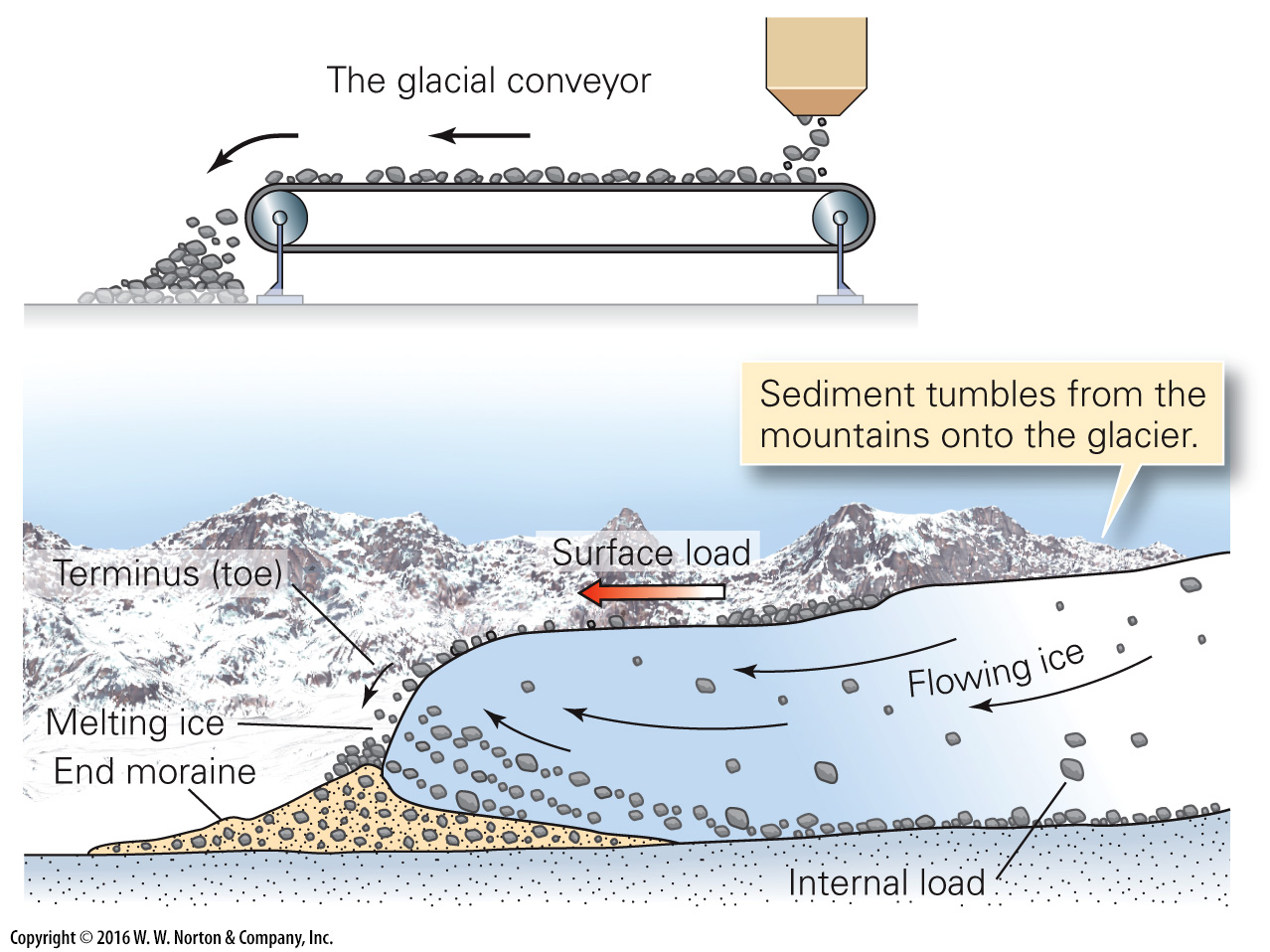 [Speaker Notes: FIGURE 18.14a  The glacial conveyor and the formation of lateral and medial moraines on glaciers.
(a) Sediment falls on a glacier from bordering mountains and gets plucked up from below. Glaciers are like conveyor belts, moving sediment toward the toe of the glacier.]
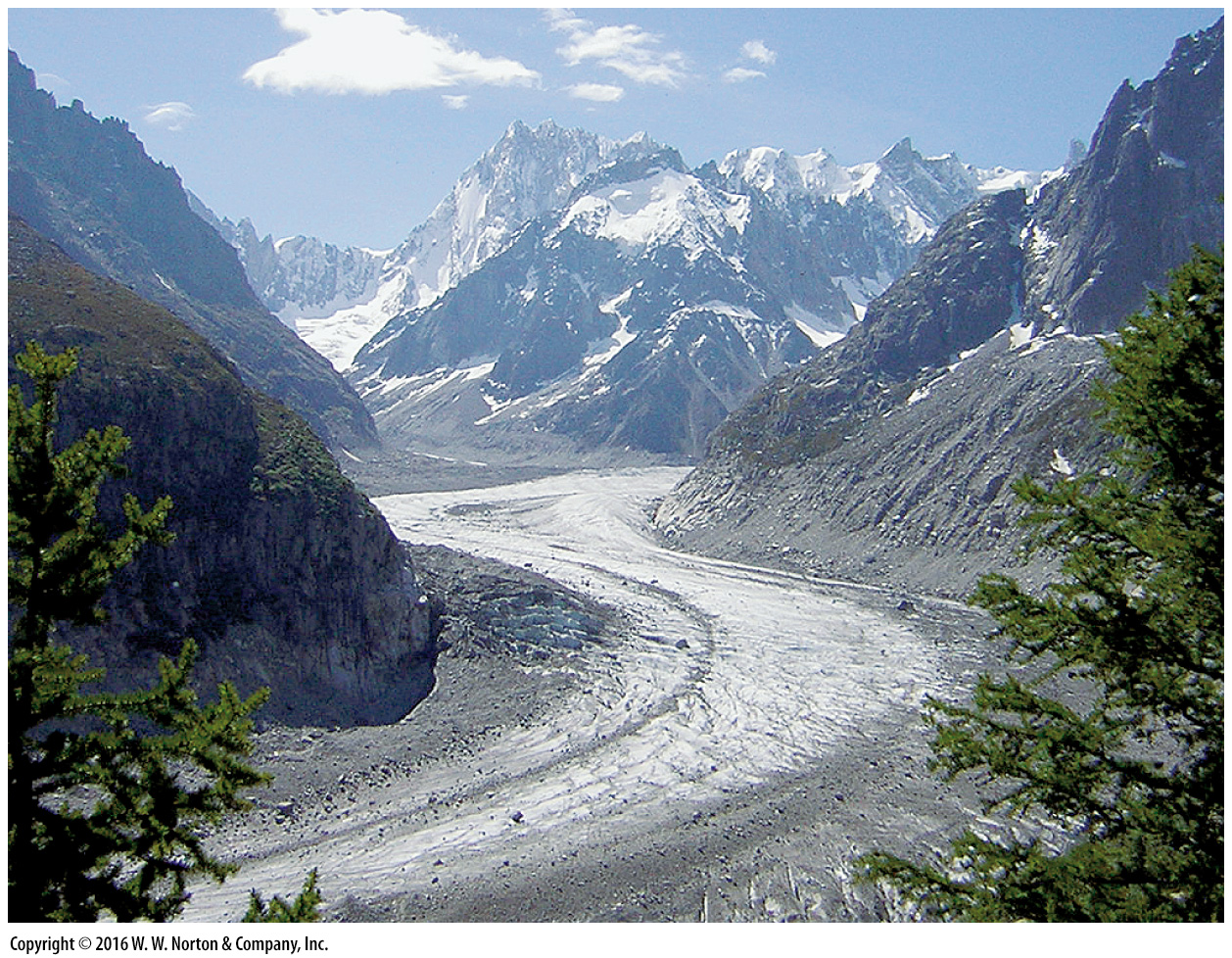 [Speaker Notes: FIGURE 18.14b  The glacial conveyor and the formation of lateral and medial moraines on glaciers.
(b) This glacier in the French Alps carries lots of sediment.]
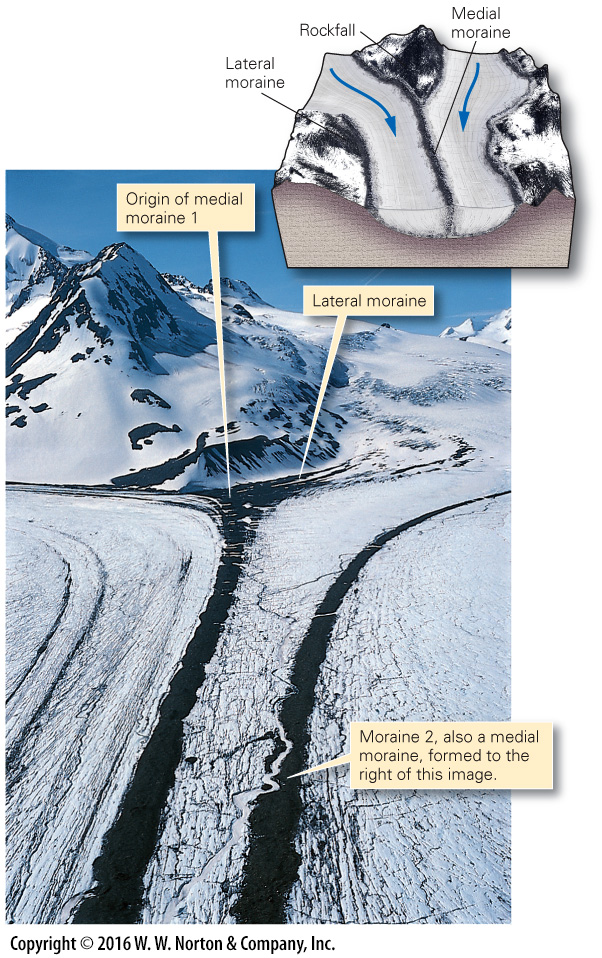 [Speaker Notes: FIGURE 18.14c  The glacial conveyor and the formation of lateral and medial moraines on glaciers.
(c) A medial moraine forms where lateral moraines of two valley glaciers merge.]
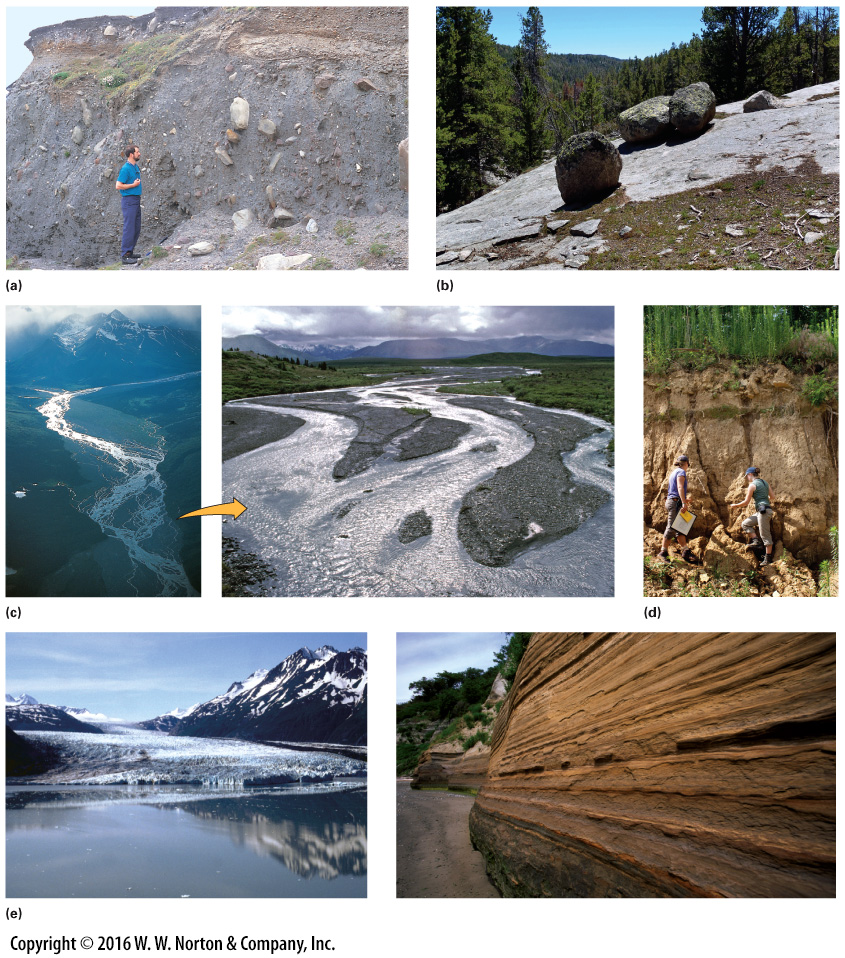 [Speaker Notes: FIGURE 18.15  Sedimentation processes and products associated with glaciation. Glacial sediment is distinctive.
(a) This glacial till in Ireland is unsorted, because ice can carry sediment of all sizes. (b) Glacial erratics resting on a glacially polished surface in Wyoming. (c) Braided streams choked with glacial outwash in Alaska. The streams carry away finer sediment and leave the gravel behind. (d) Thick loess deposits underlie parts of the prairie in Illinois. (e) In the quiet water of an Alaskan glacial lake, fine-grained sediments accumulate. Alternating layers in the sediment (varves), now exposed in an outcrop near Puget Sound, Washington, reflect seasonal changes.]
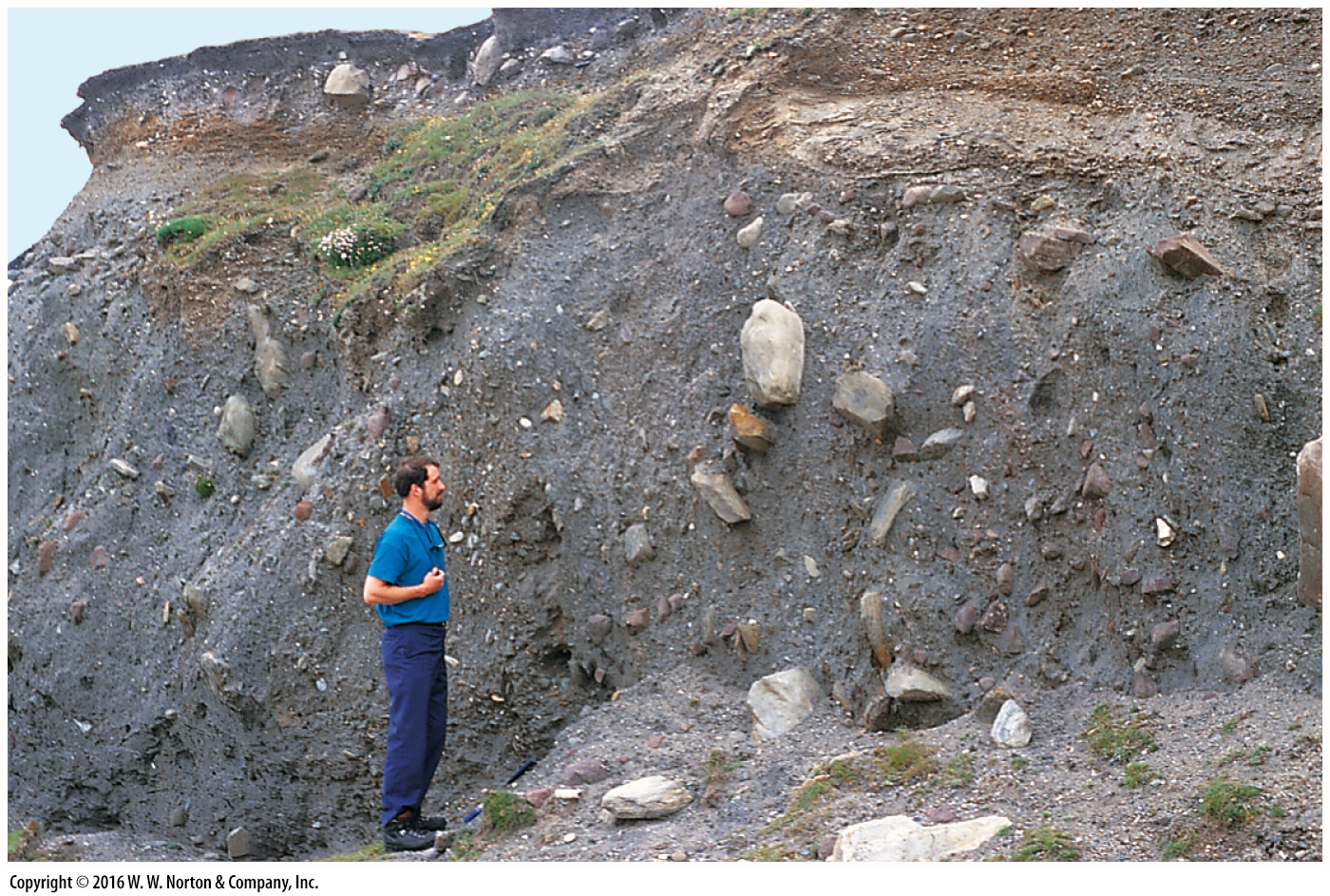 [Speaker Notes: FIGURE 18.15a  Sedimentation processes and products associated with glaciation. Glacial sediment is distinctive.
(a) This glacial till in Ireland is unsorted, because ice can carry sediment of all sizes.]
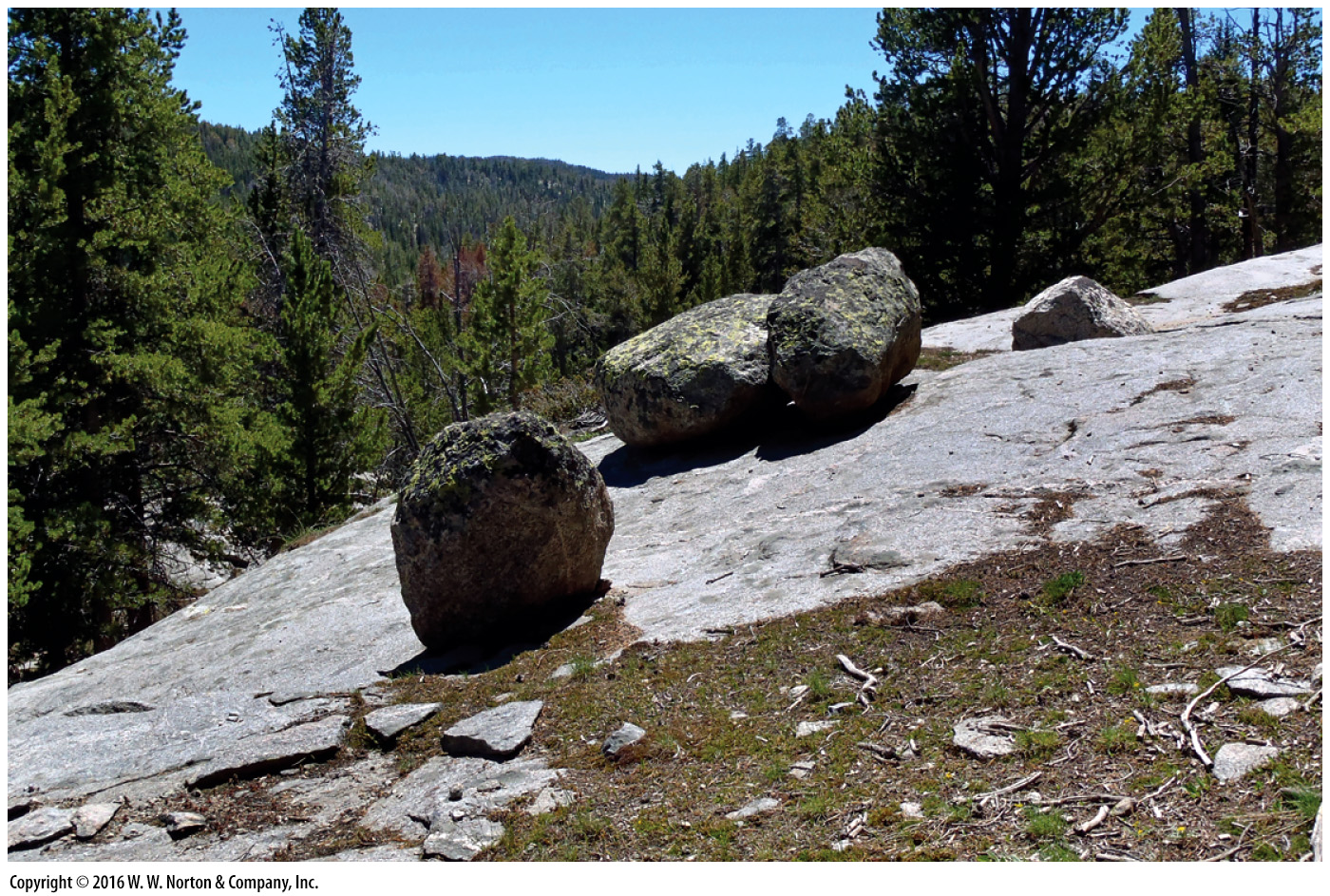 [Speaker Notes: FIGURE 18.15b  Sedimentation processes and products associated with glaciation. Glacial sediment is distinctive.
(b) Glacial erratics resting on a glacially polished surface in Wyoming.]
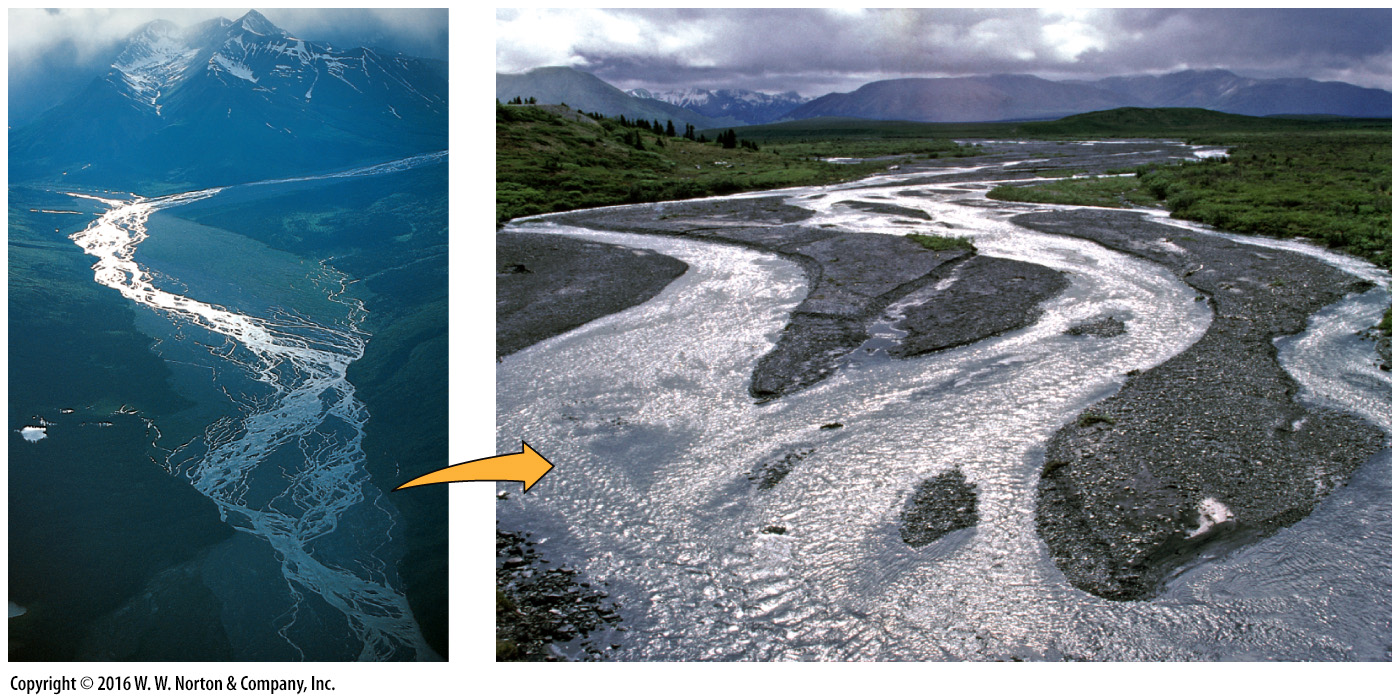 [Speaker Notes: FIGURE 18.15c  Sedimentation processes and products associated with glaciation. Glacial sediment is distinctive.
(c) Braided streams choked with glacial outwash in Alaska. The streams carry away finer sediment and leave the gravel behind.]
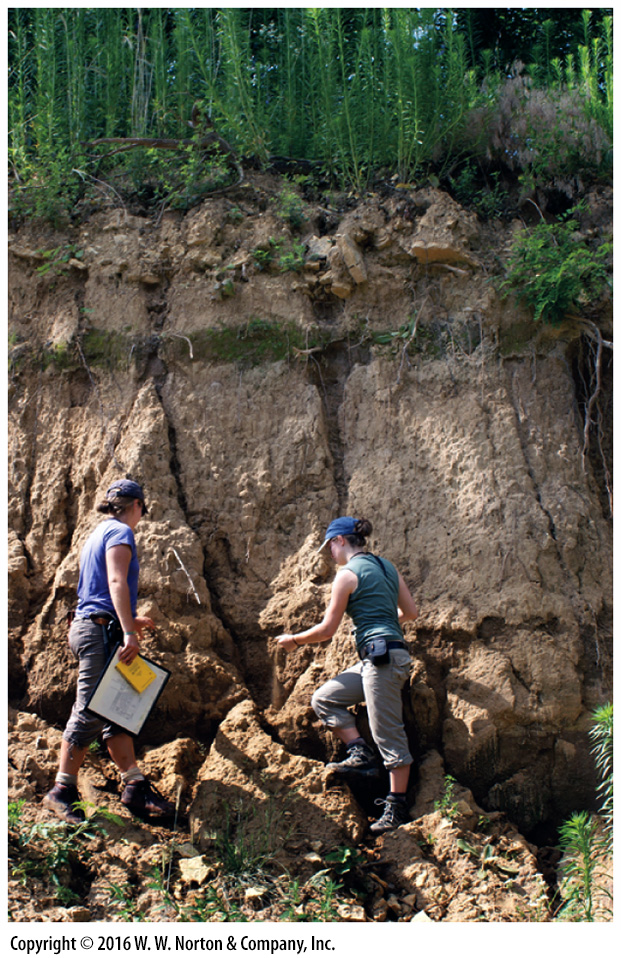 [Speaker Notes: FIGURE 18.15d  Sedimentation processes and products associated with glaciation. Glacial sediment is distinctive.
(d) Thick loess deposits underlie parts of the prairie in Illinois.]
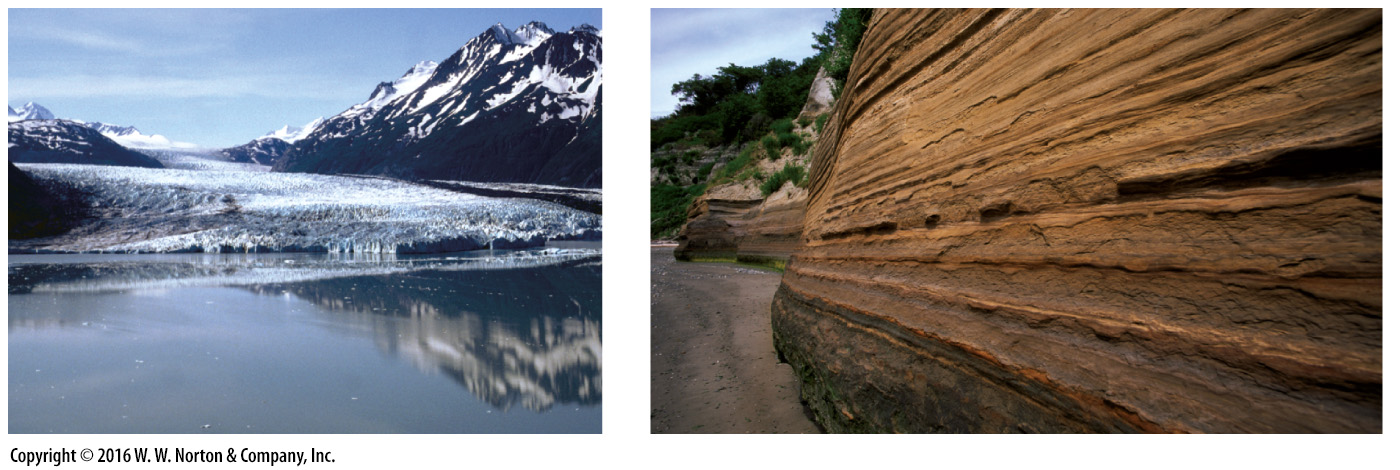 [Speaker Notes: FIGURE 18.15e  Sedimentation processes and products associated with glaciation. Glacial sediment is distinctive.
(e) In the quiet water of an Alaskan glacial lake, fine-grained sediments accumulate. Alternating layers in the sediment (varves), now exposed in an outcrop near Puget Sound, Washington, reflect seasonal changes.]
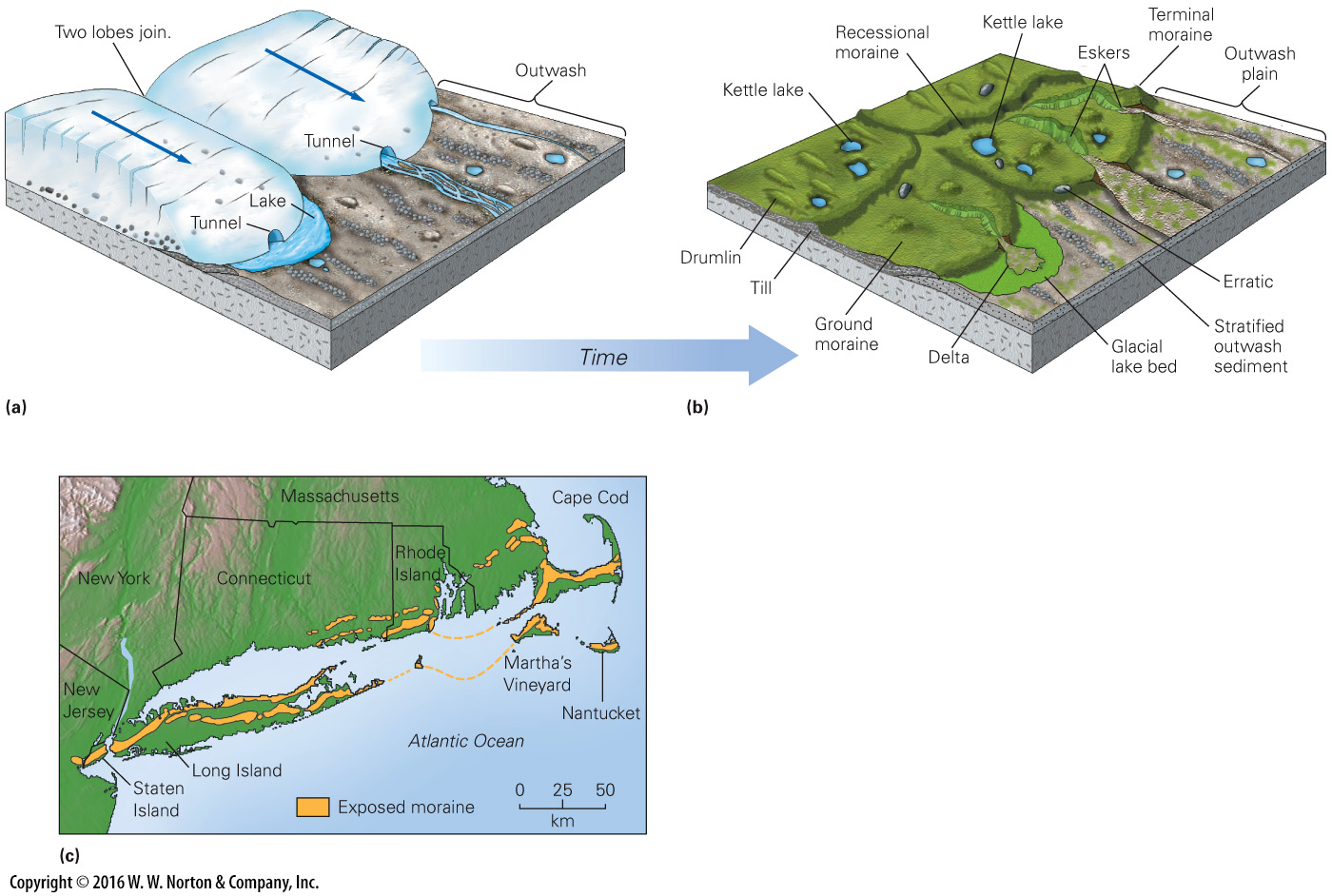 [Speaker Notes: FIGURE 18.16  The formation of depositional landforms associated with continental glaciation.
(a) The ice in continental glaciers flows toward the toe; sediment accumulates at the base and at the toe of the ice sheet. (b) Several distinct depositional landforms form during glaciation; some developed under the ice and some at the toe. (c) Cape Cod, Long Island, and other landforms in the northeastern United States formed at the end of the continental ice sheet.]
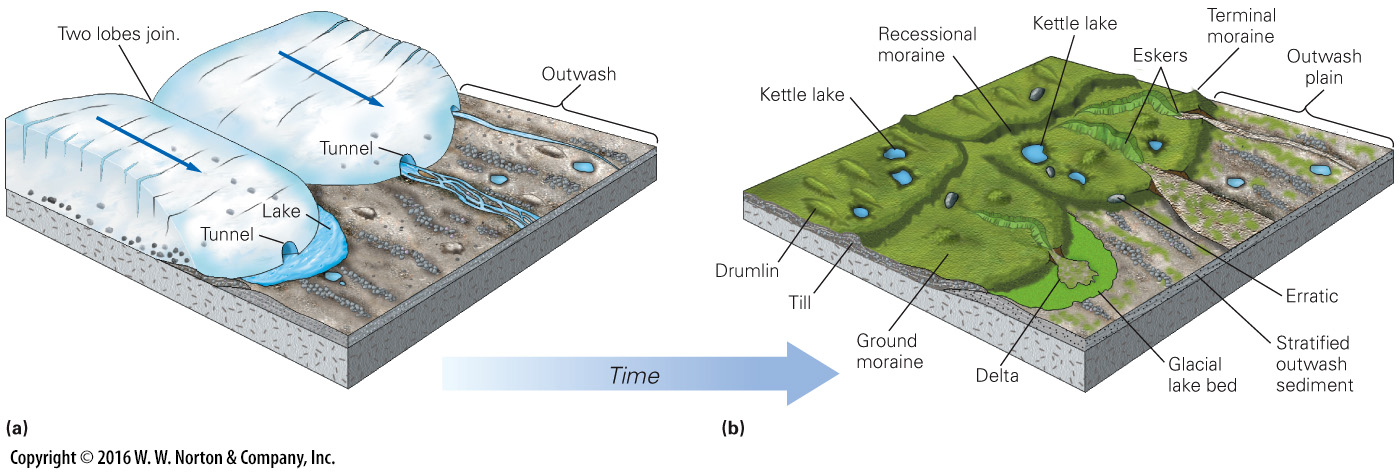 [Speaker Notes: FIGURE 18.16ab  The formation of depositional landforms associated with continental glaciation.
(a) The ice in continental glaciers flows toward the toe; sediment accumulates at the base and at the toe of the ice sheet. (b) Several distinct depositional landforms form during glaciation; some developed under the ice and some at the toe.]
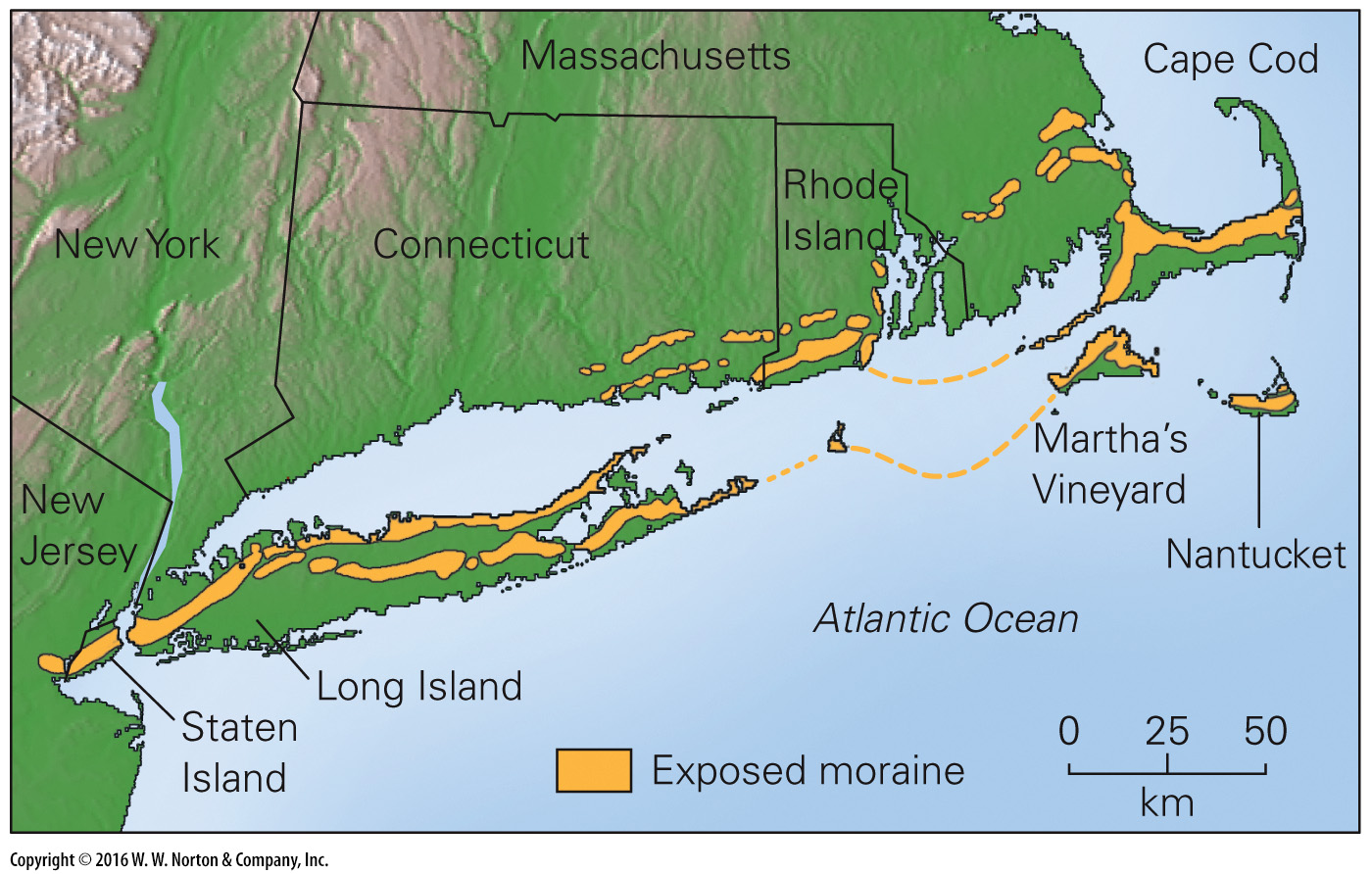 [Speaker Notes: FIGURE 18.16c  The formation of depositional landforms associated with continental glaciation.
(c) Cape Cod, Long Island, and other landforms in the northeastern United States formed at the end of the continental ice sheet.]
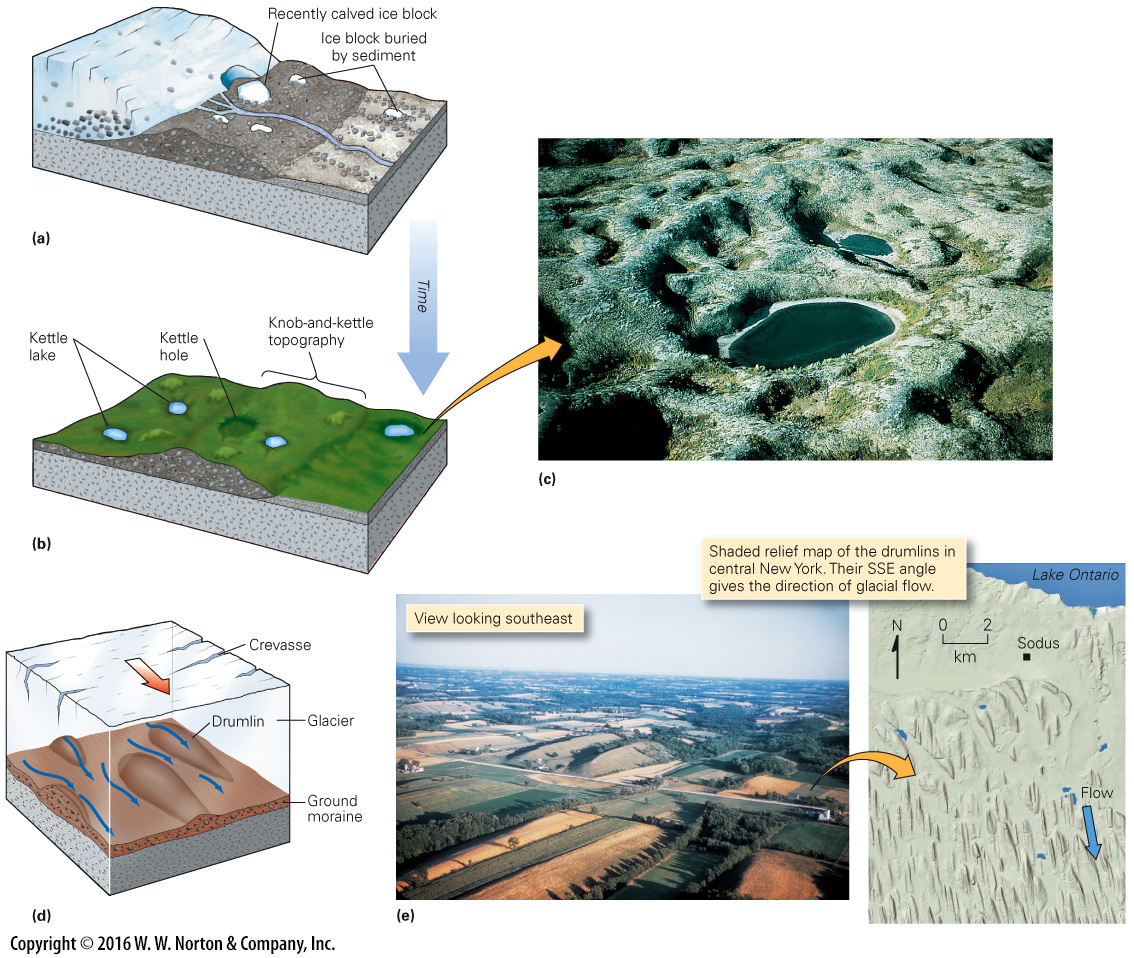 [Speaker Notes: FIGURE 18.17  Drumlins and knob-and-kettle topography characterize some areas that were once glaciated.
(a) Ice blocks calve off glaciers and become buried by sediment. When the ice melts, a kettle forms. (b) If the water table is high, kettles fill with water and turn into roughly circular lakes. (c) Knob-and-kettle topography make the surface of this moraine in Yellowstone Park, Wyoming, very hummocky. (d) The formation of a drumlin beneath a glacier. (e) Drumlins dominate this landscape near Rochester, New York.]
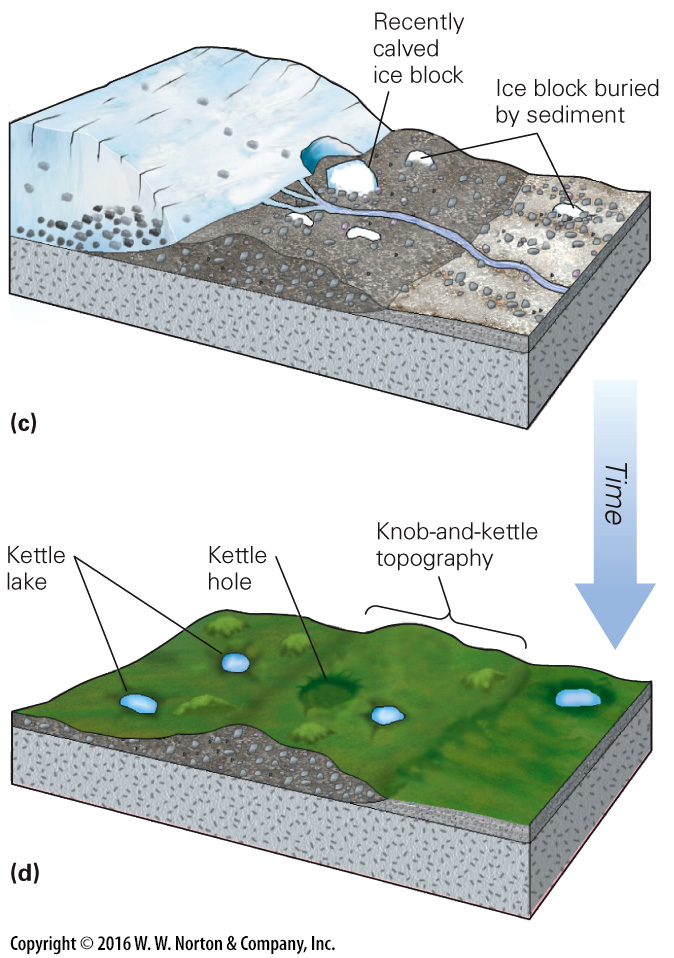 [Speaker Notes: FIGURE 18.17ab  Drumlins and knob-and-kettle topography characterize some areas that were once glaciated.
(a) Ice blocks calve off glaciers and become buried by sediment. When the ice melts, a kettle forms. (b) If the water table is high, kettles fill with water and turn into roughly circular lakes.]
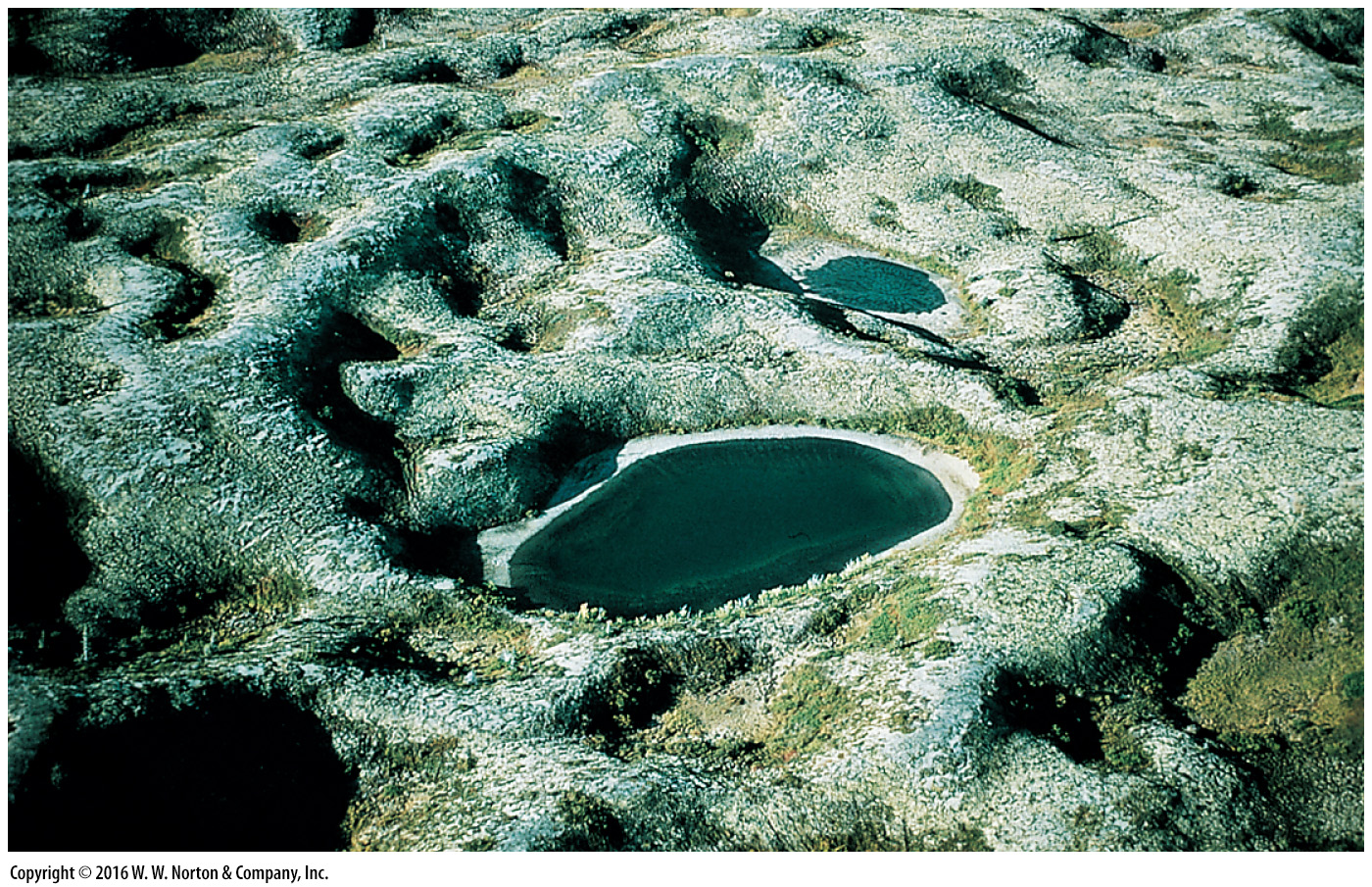 [Speaker Notes: FIGURE 18.17c  Drumlins and knob-and-kettle topography characterize some areas that were once glaciated.
(c) Knob-and-kettle topography make the surface of this moraine in Yellowstone Park, Wyoming, very hummocky.]
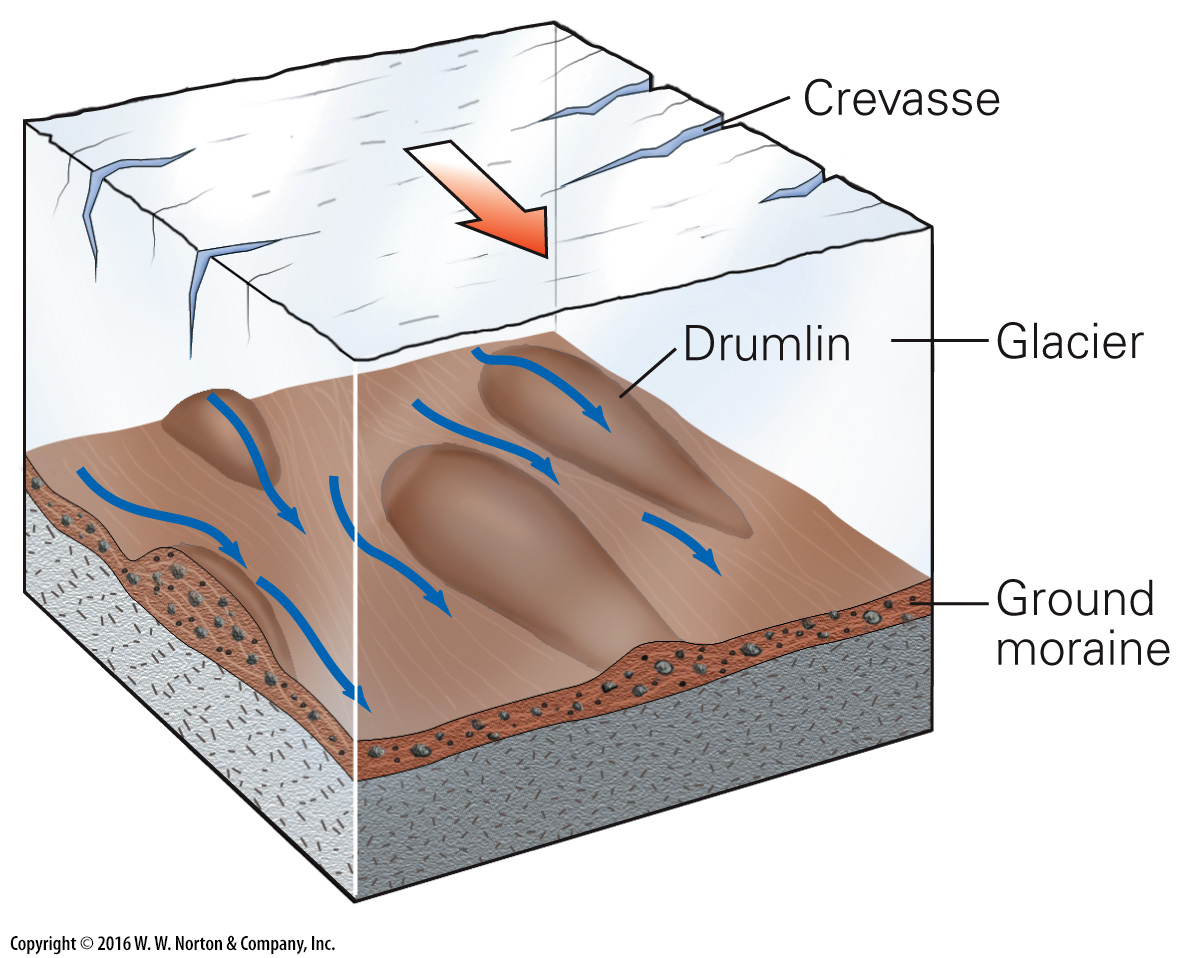 [Speaker Notes: FIGURE 18.17d  Drumlins and knob-and-kettle topography characterize some areas that were once glaciated.
(d) The formation of a drumlin beneath a glacier.]
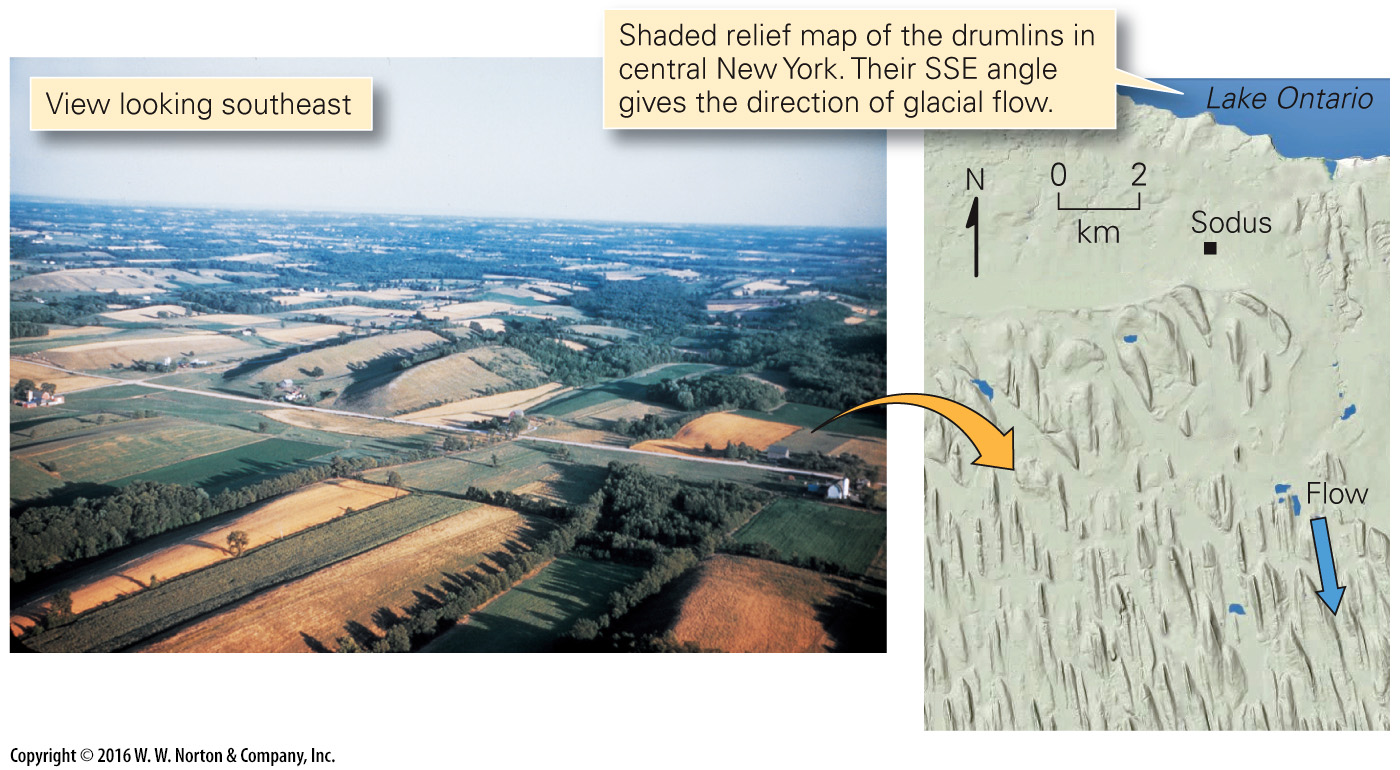 [Speaker Notes: FIGURE 18.17e  Drumlins and knob-and-kettle topography characterize some areas that were once glaciated.
(e) Drumlins dominate this landscape near Rochester, New York.]
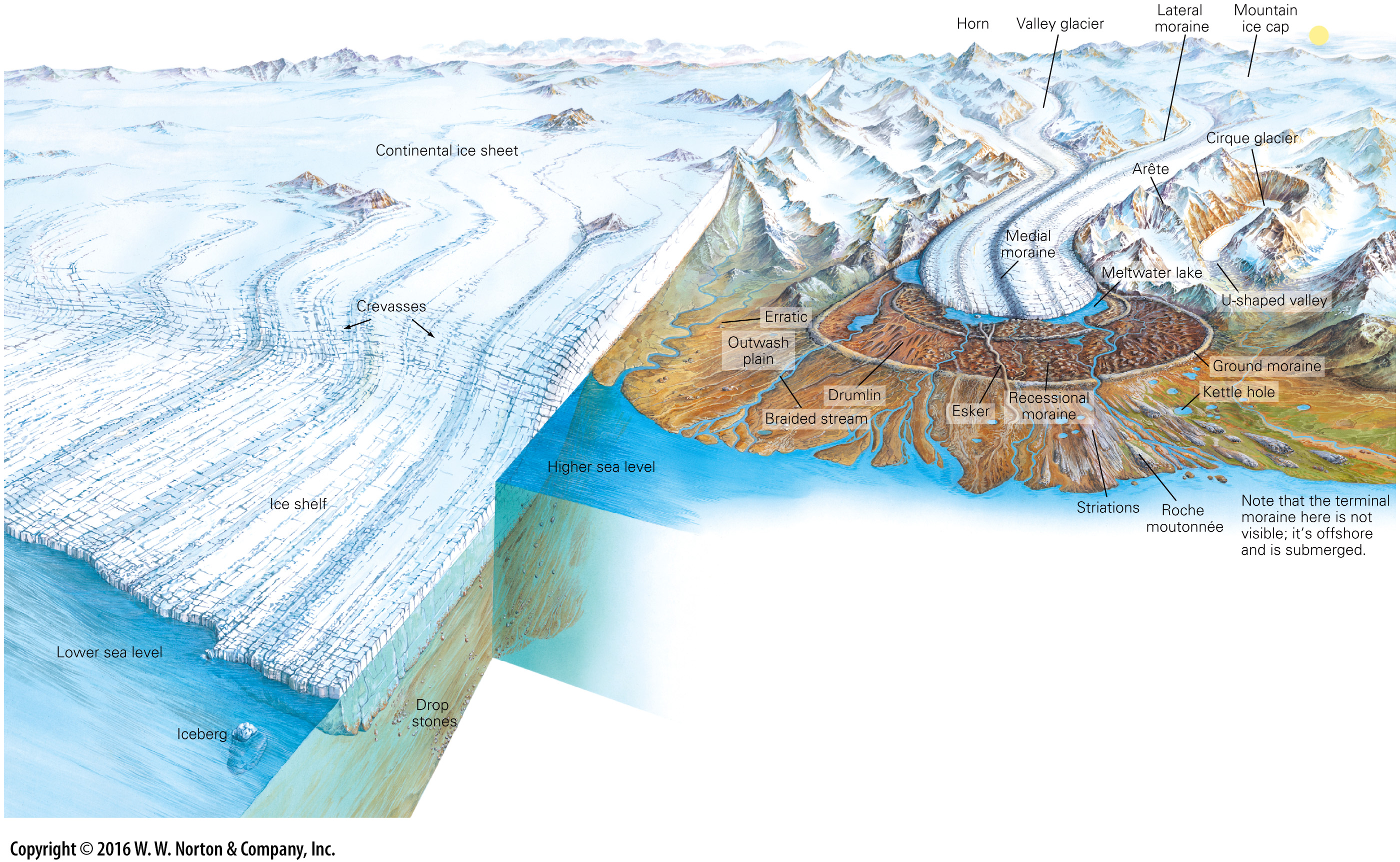 [Speaker Notes: GEOLOGY AT A GLANCE
Glaciers and Glacial Landforms]
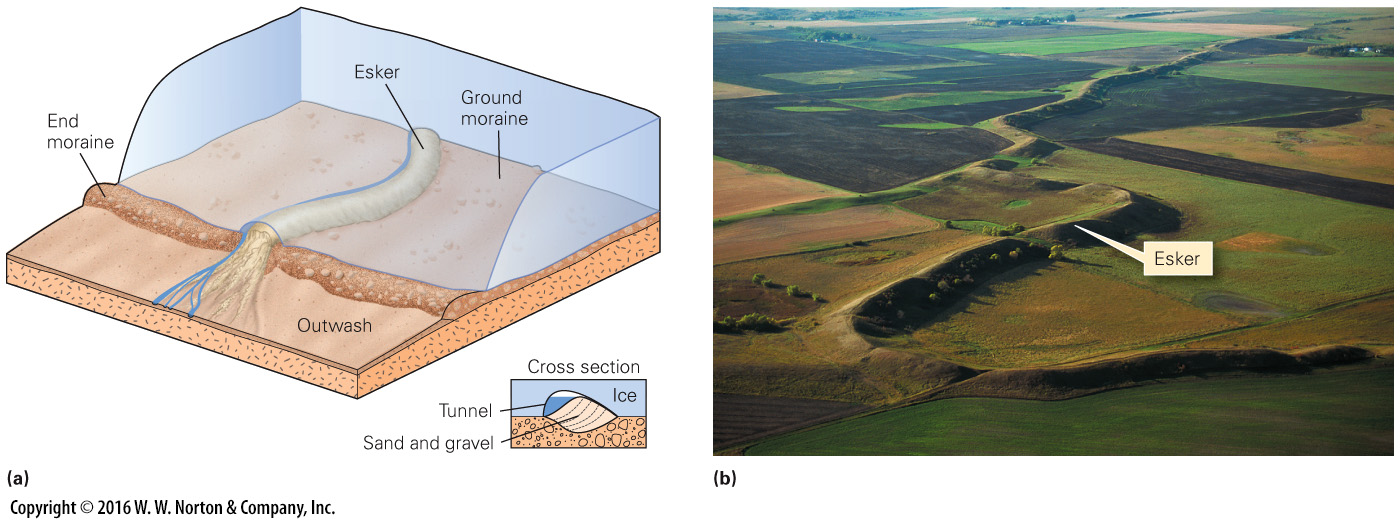 [Speaker Notes: FIGURE 18.18  Eskers are snake-like ridges of sand and gravel that form when sediment fills meltwater tunnels at the base of a glacier.
(a) At the time of formation, an esker develops beneath an ice sheet. In cross section (inset), wedges of sand accumulate in the tunnel. (b) An example of an esker in an area once glaciated but now farmed.]
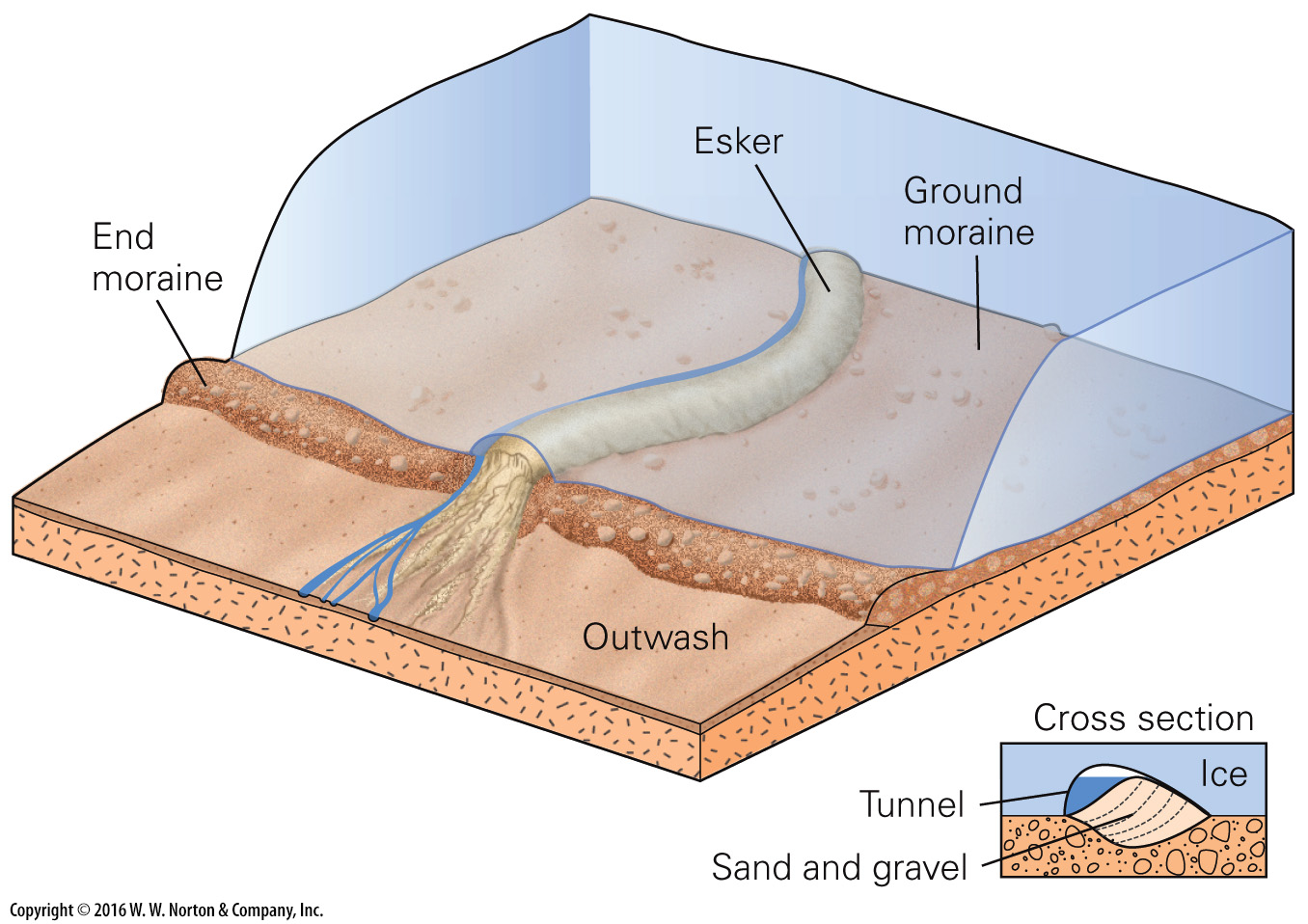 [Speaker Notes: FIGURE 18.18a  Eskers are snake-like ridges of sand and gravel that form when sediment fills meltwater tunnels at the base of a glacier.
(a) At the time of formation, an esker develops beneath an ice sheet. In cross section (inset), wedges of sand accumulate in the tunnel.]
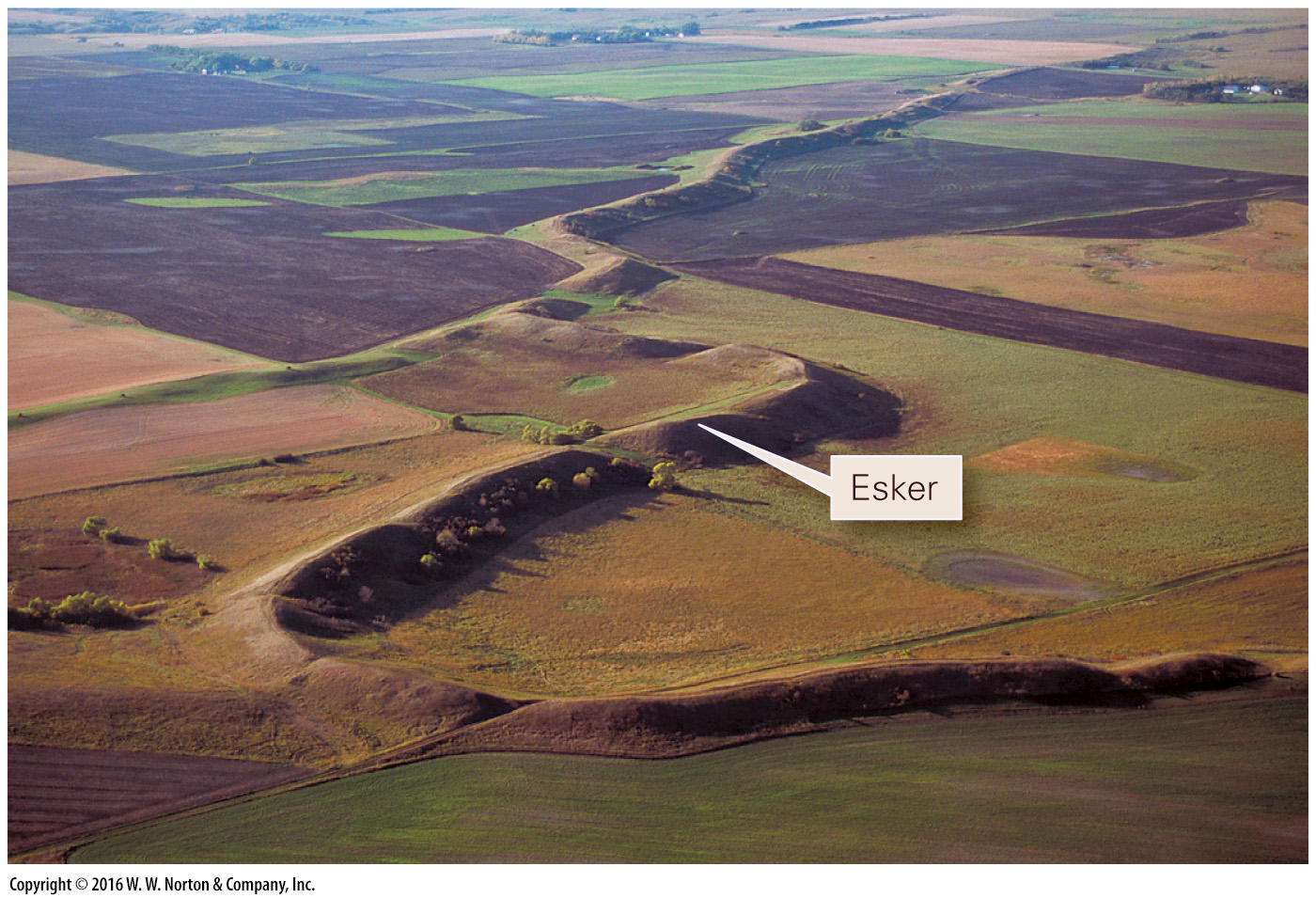 [Speaker Notes: FIGURE 18.18b  Eskers are snake-like ridges of sand and gravel that form when sediment fills meltwater tunnels at the base of a glacier.
(b) An example of an esker in an area once glaciated but now farmed.]
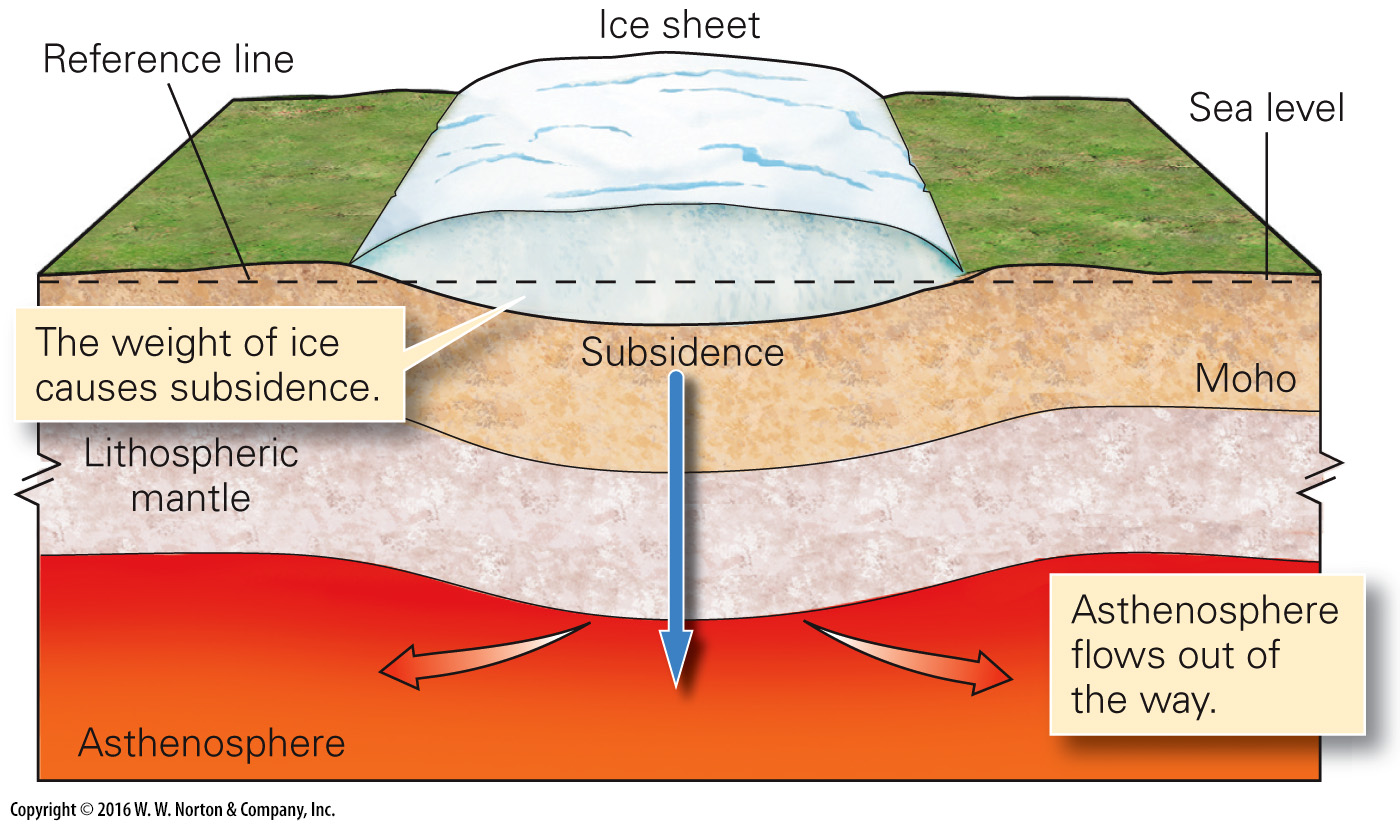 [Speaker Notes: FIGURE 18.19  The concept of subsidence and rebound due to continental glaciation and deglaciation.]
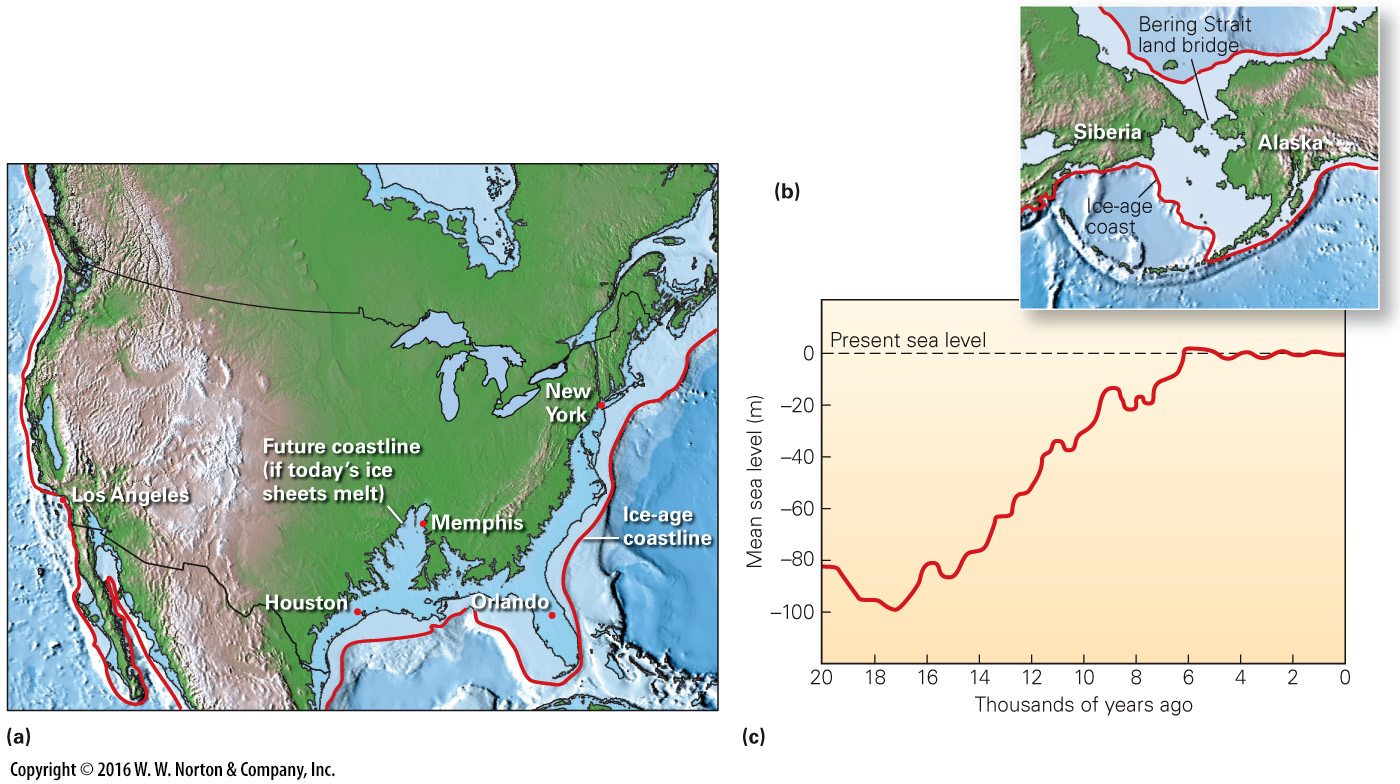 [Speaker Notes: FIGURE 18.20  The link between sea level and global glaciation: glaciers store water on land, so when glaciers grow, sea level falls, and when glaciers melt, sea level rises.
(a) The red line shows the coastline during the last ice age; much of the continental shelf was dry. If present-day ice sheets melt, coastal lands will flood. (b) Prehistoric people migrated across the Bering Strait land bridge. (c) Sea-level rise between 17,000 and 7,000 B.C.E. was due to the melting of ice-age glaciers.]
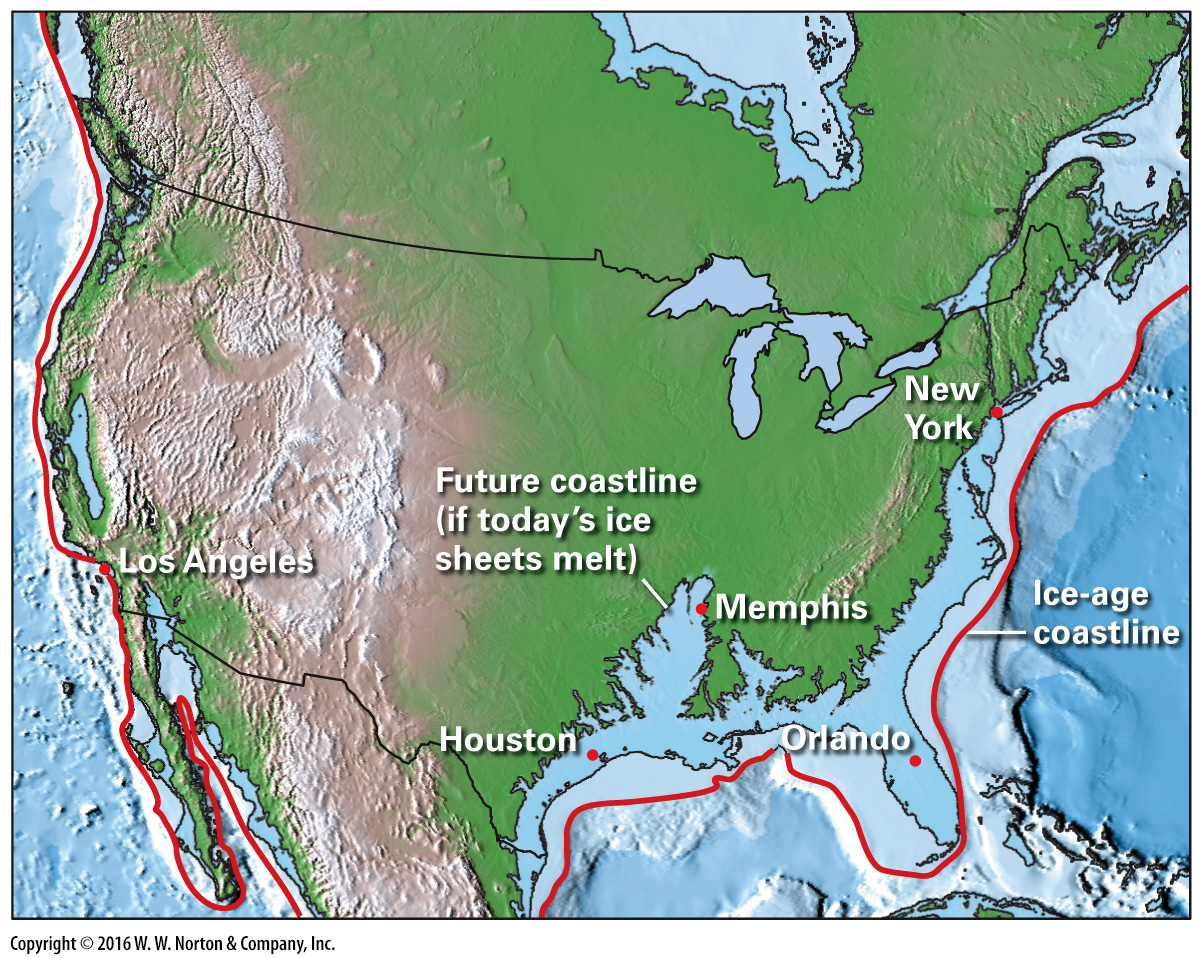 [Speaker Notes: FIGURE 18.20a  The link between sea level and global glaciation: glaciers store water on land, so when glaciers grow, sea level falls, and when glaciers melt, sea level rises.
(a) The red line shows the coastline during the last ice age; much of the continental shelf was dry. If present-day ice sheets melt, coastal lands will flood.]
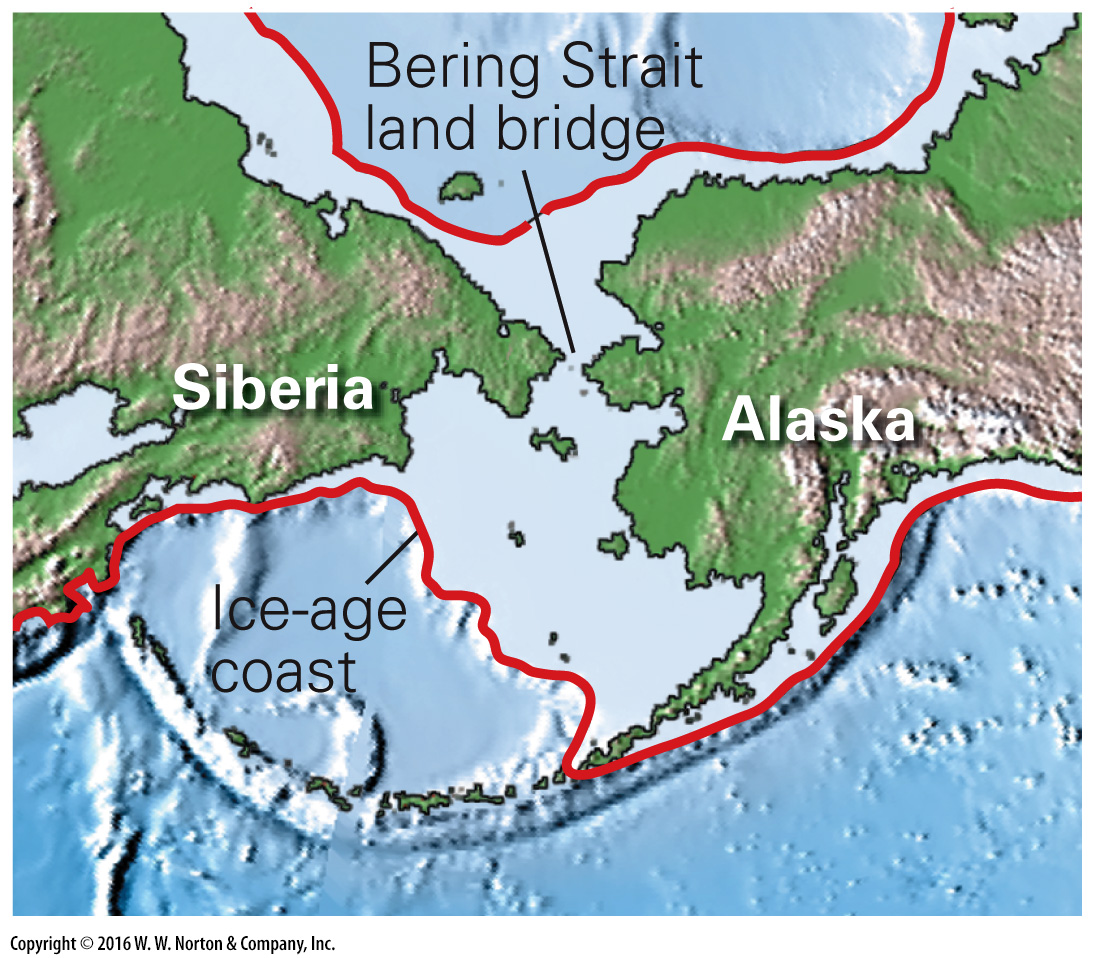 [Speaker Notes: FIGURE 18.20b  The link between sea level and global glaciation: glaciers store water on land, so when glaciers grow, sea level falls, and when glaciers melt, sea level rises.
(b) Prehistoric people migrated across the Bering Strait land bridge.]
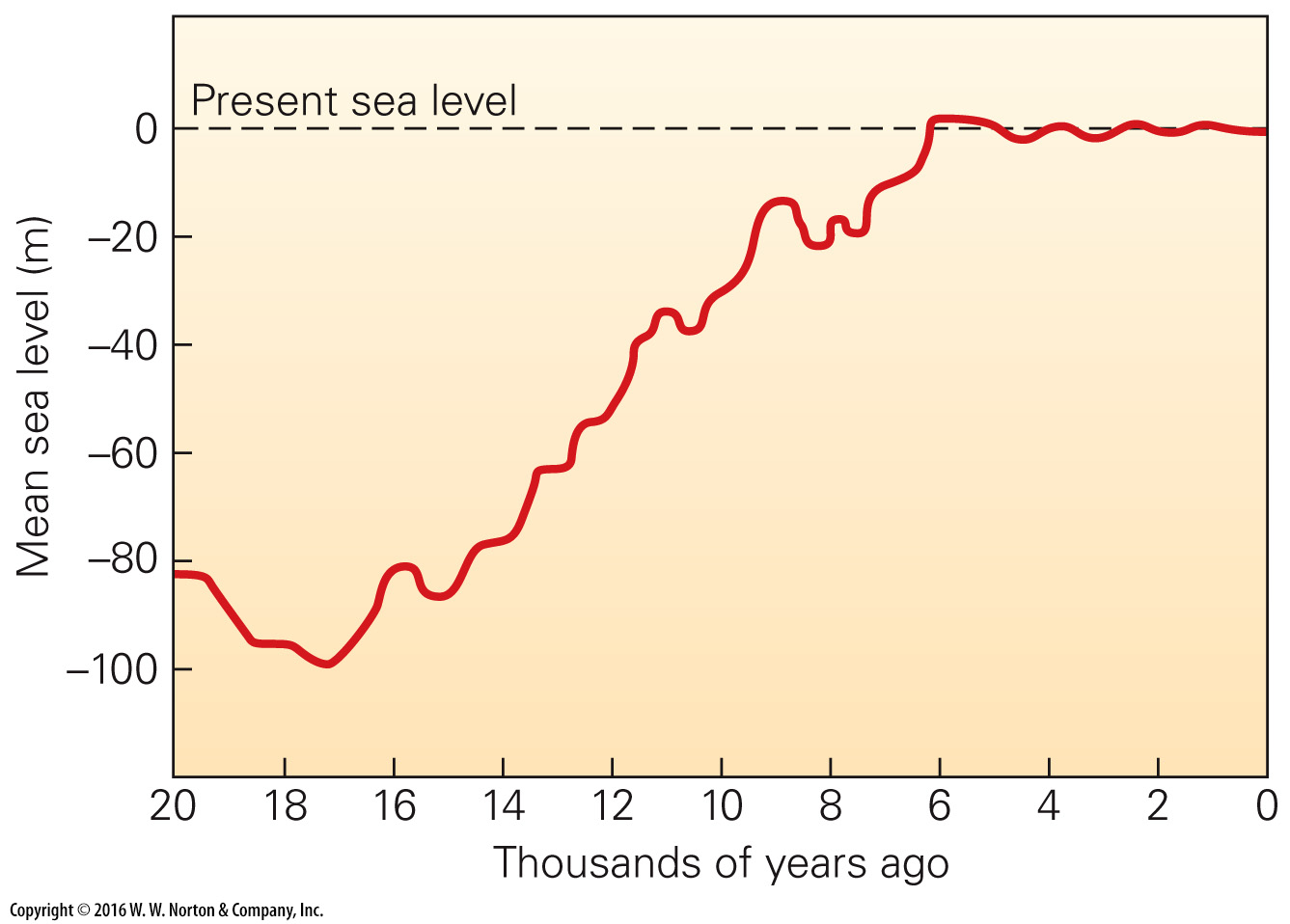 [Speaker Notes: FIGURE 18.20c  The link between sea level and global glaciation: glaciers store water on land, so when glaciers grow, sea level falls, and when glaciers melt, sea level rises.
(c) Sea-level rise between 17,000 and 7,000 B.C.E. was due to the melting of ice-age glaciers.]
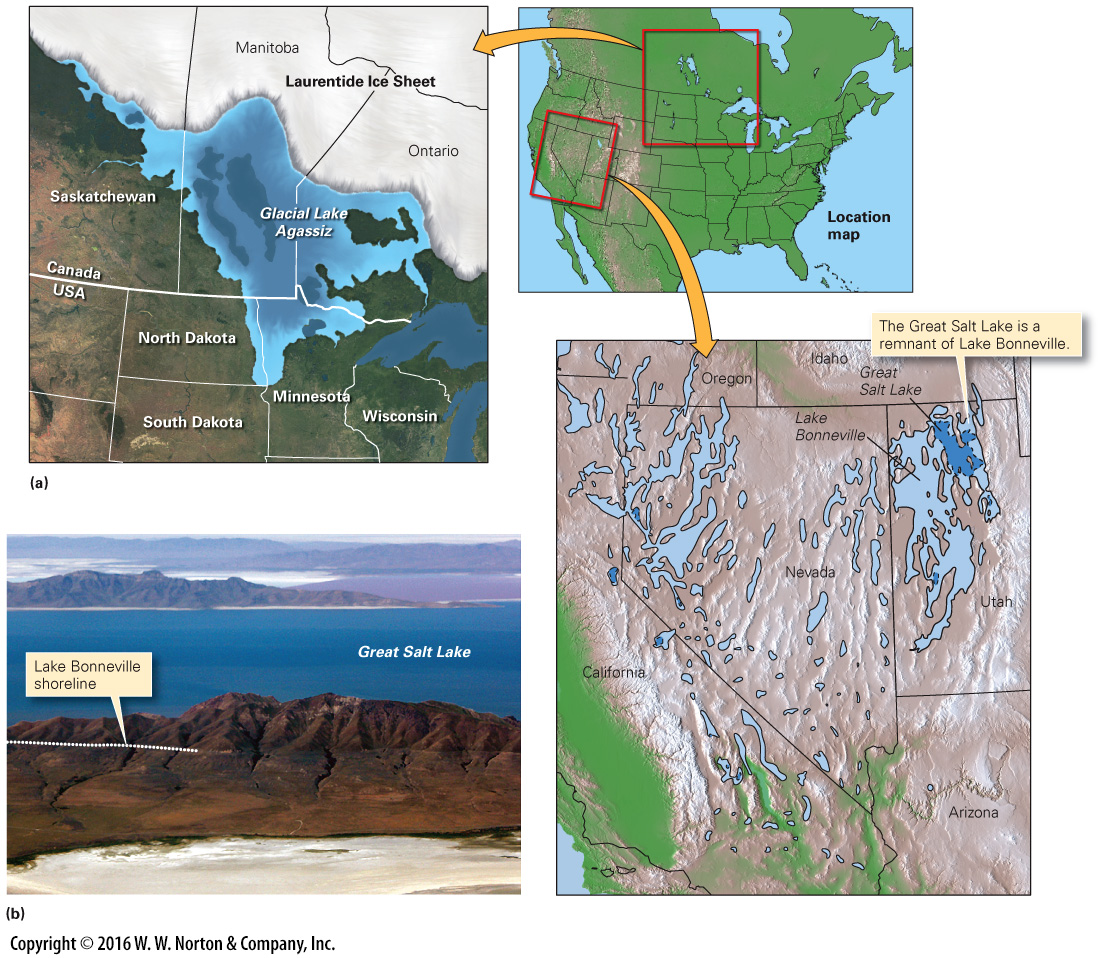 [Speaker Notes: FIGURE 18.21  Ice-age lakes in North America.
(a) Glacial Lake Agassiz was an ice-margin lake that formed near the end of the last ice age. (b) Pluvial lakes occurred throughout the Basin and Range Province during the last ice age due to the wetter climate. The largest of these was Lake Bonneville. Subtle horizontal terraces define the remnants of beaches, now over 100 m above the present level of the Great Salt Lake.]
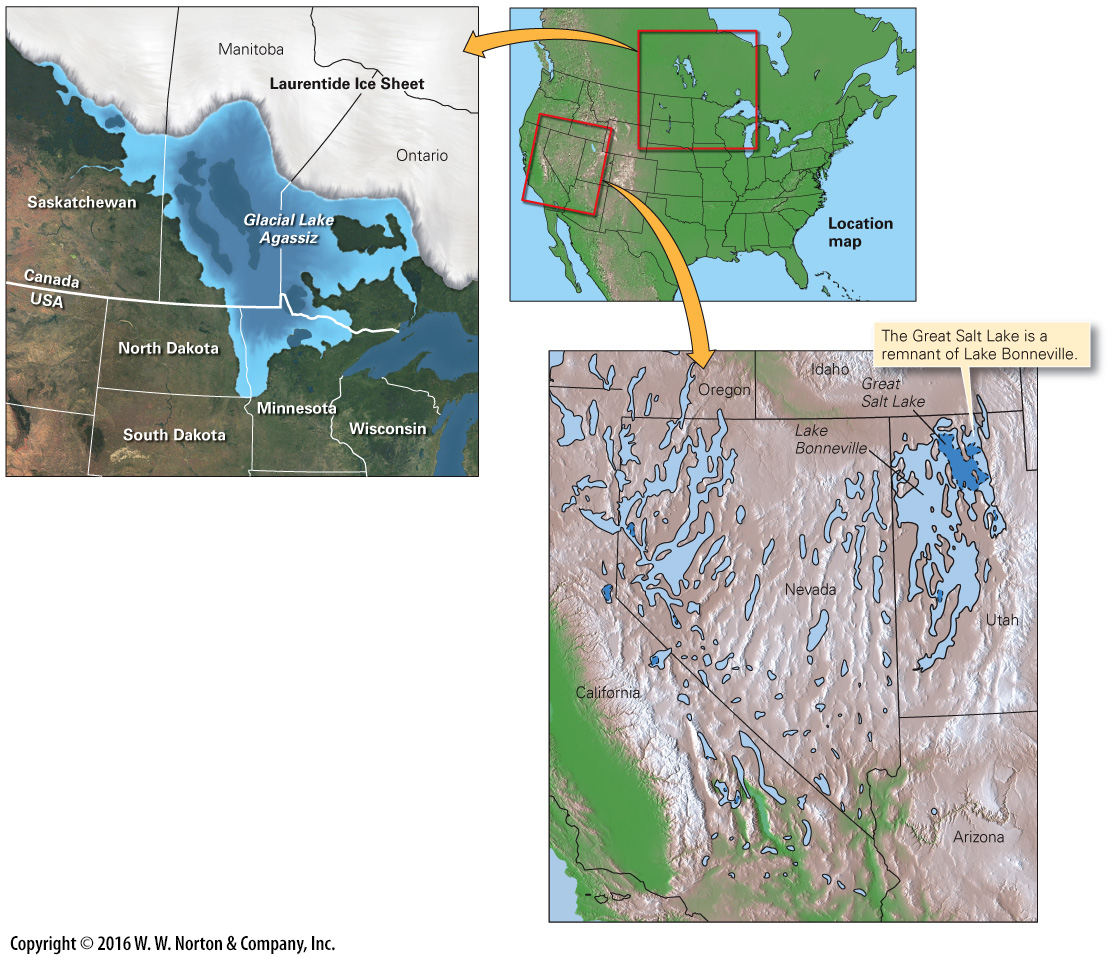 [Speaker Notes: FIGURE 18.21a  Ice-age lakes in North America.
(a) Glacial Lake Agassiz was an ice-margin lake that formed near the end of the last ice age.]
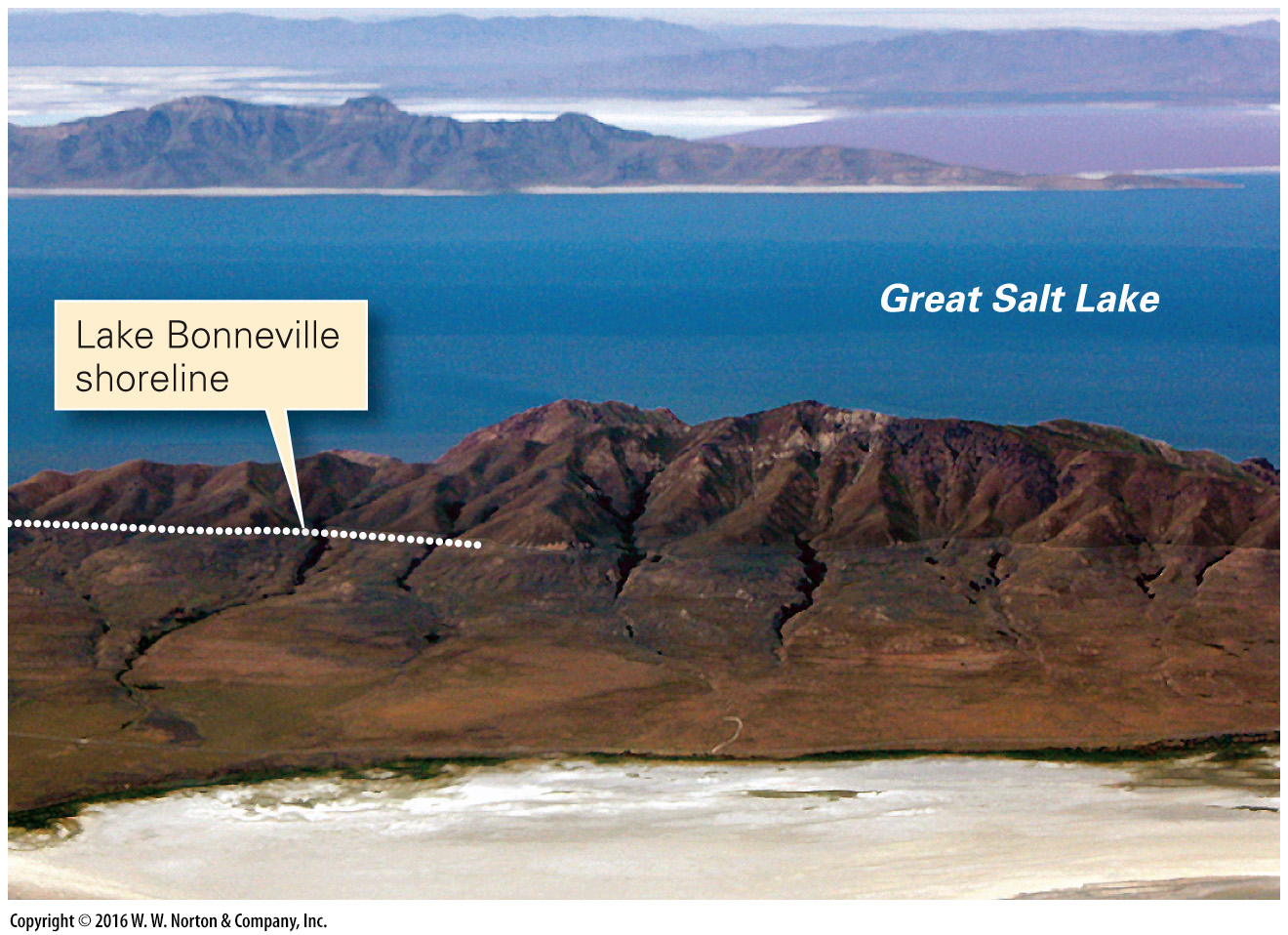 [Speaker Notes: FIGURE 18.21b  Ice-age lakes in North America.
(b) Pluvial lakes occurred throughout the Basin and Range Province during the last ice age due to the wetter climate. The largest of these was Lake Bonneville. Subtle horizontal terraces define the remnants of beaches, now over 100 m above the present level of the Great Salt Lake.]
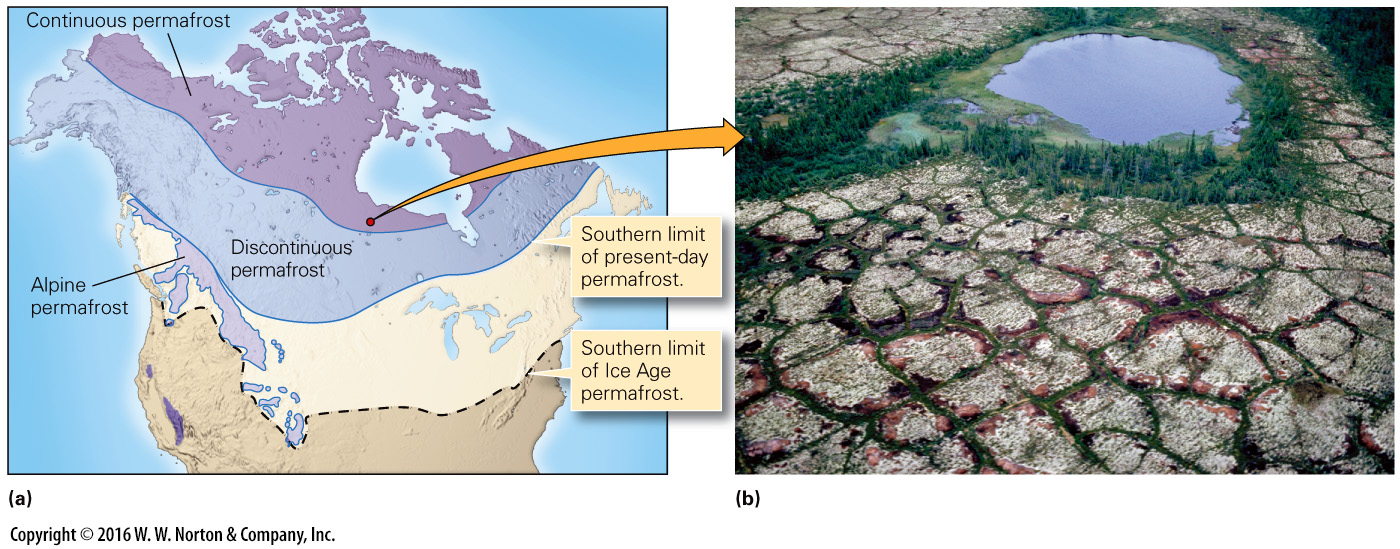 [Speaker Notes: FIGURE 18.22  Periglacial regions are not ice covered but do include substantial areas of permafrost.
(a) The distribution of periglacial environments in North America. (b) An example of patterned ground near a pond in Manitoba, Canada.]
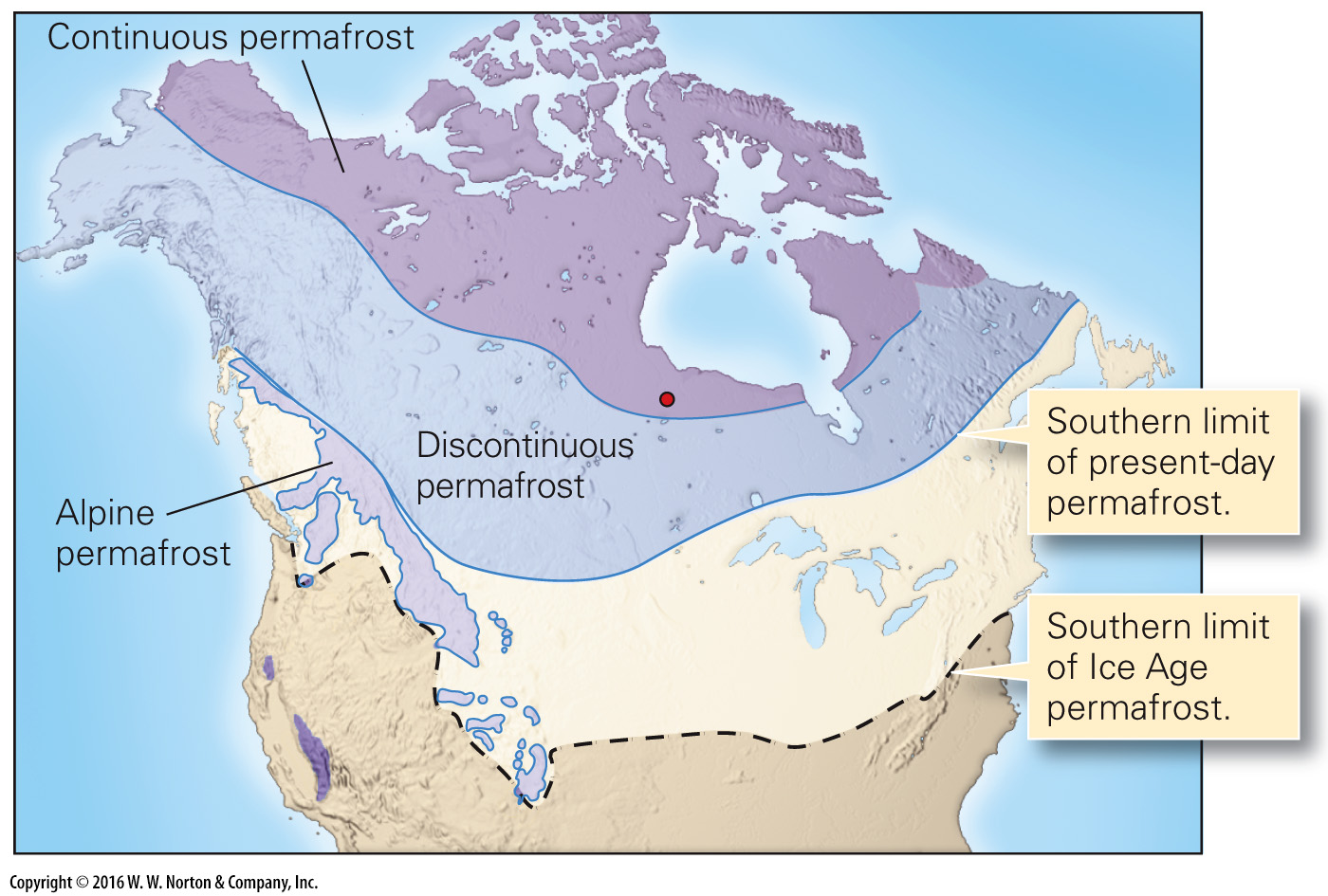 [Speaker Notes: FIGURE 18.22a  Periglacial regions are not ice covered but do include substantial areas of permafrost.
(a) The distribution of periglacial environments in North America.]
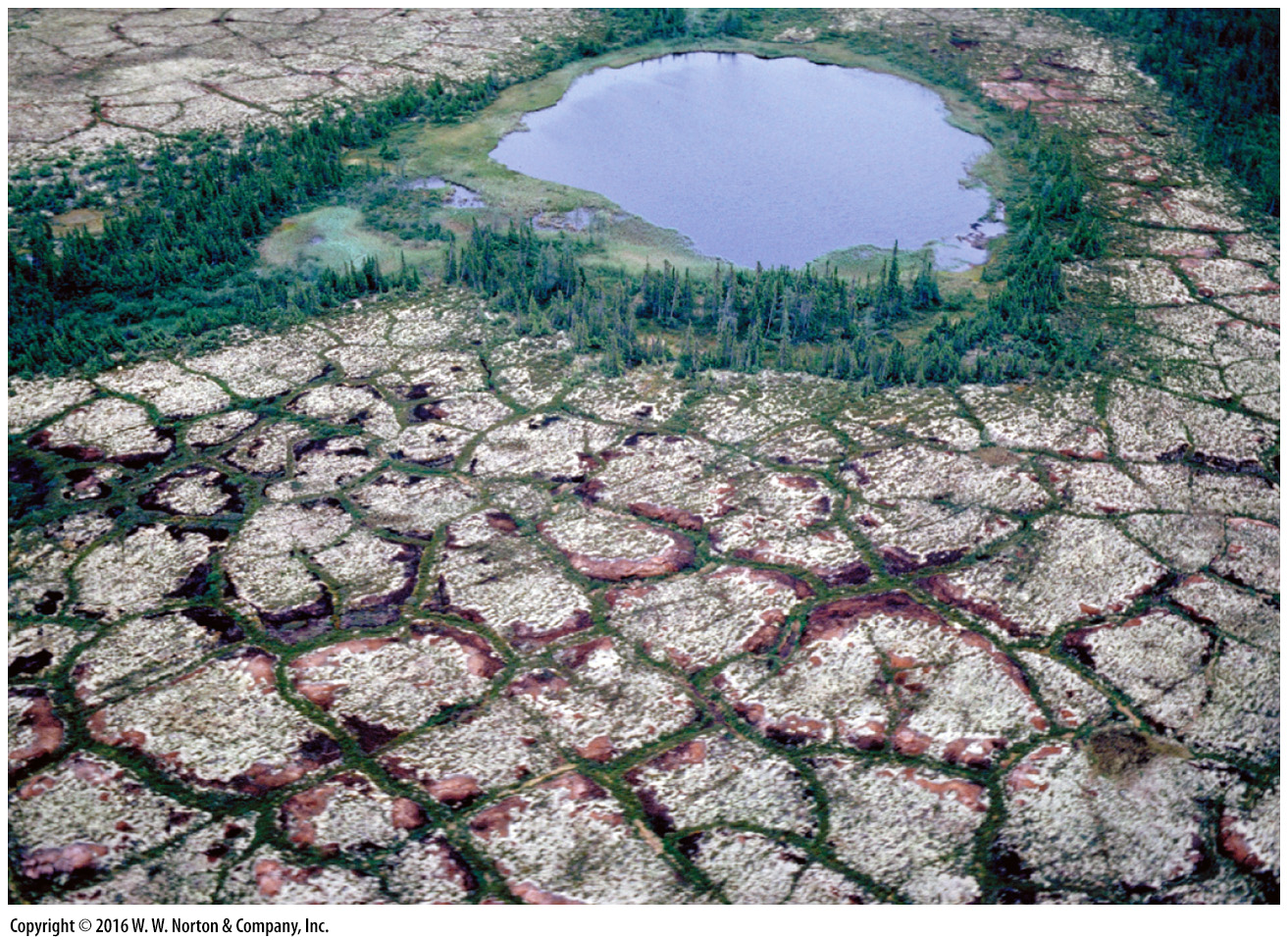 [Speaker Notes: FIGURE 18.22b  Periglacial regions are not ice covered but do include substantial areas of permafrost.
(b) An example of patterned ground near a pond in Manitoba, Canada.]
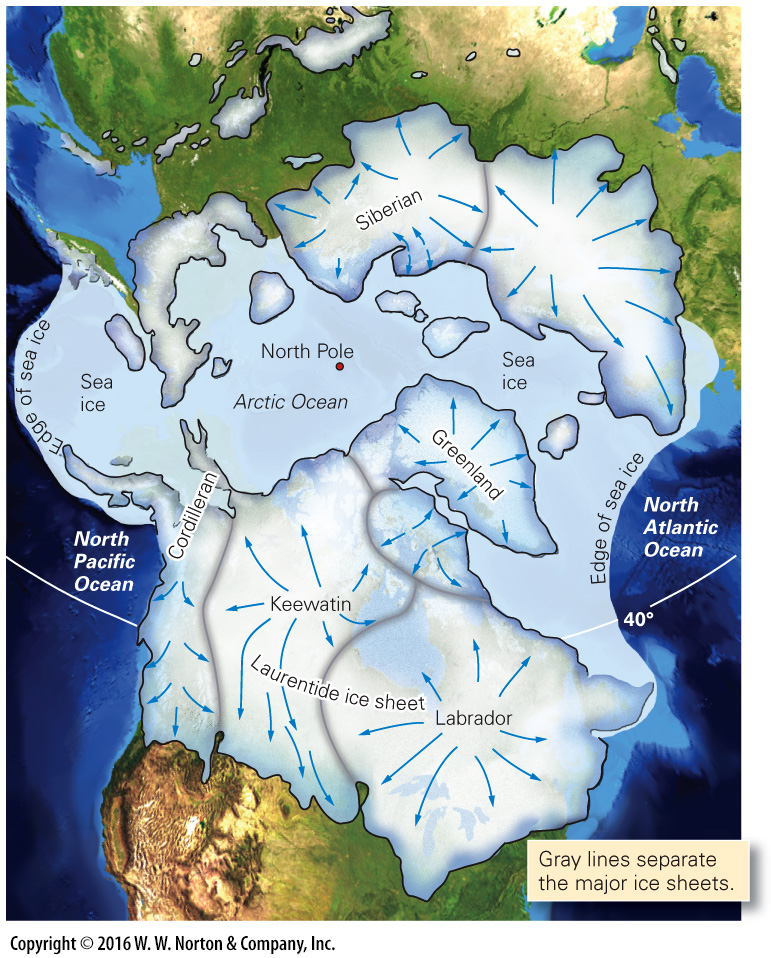 [Speaker Notes: FIGURE 18.23  Pleistocene ice sheets of the northern hemisphere.]
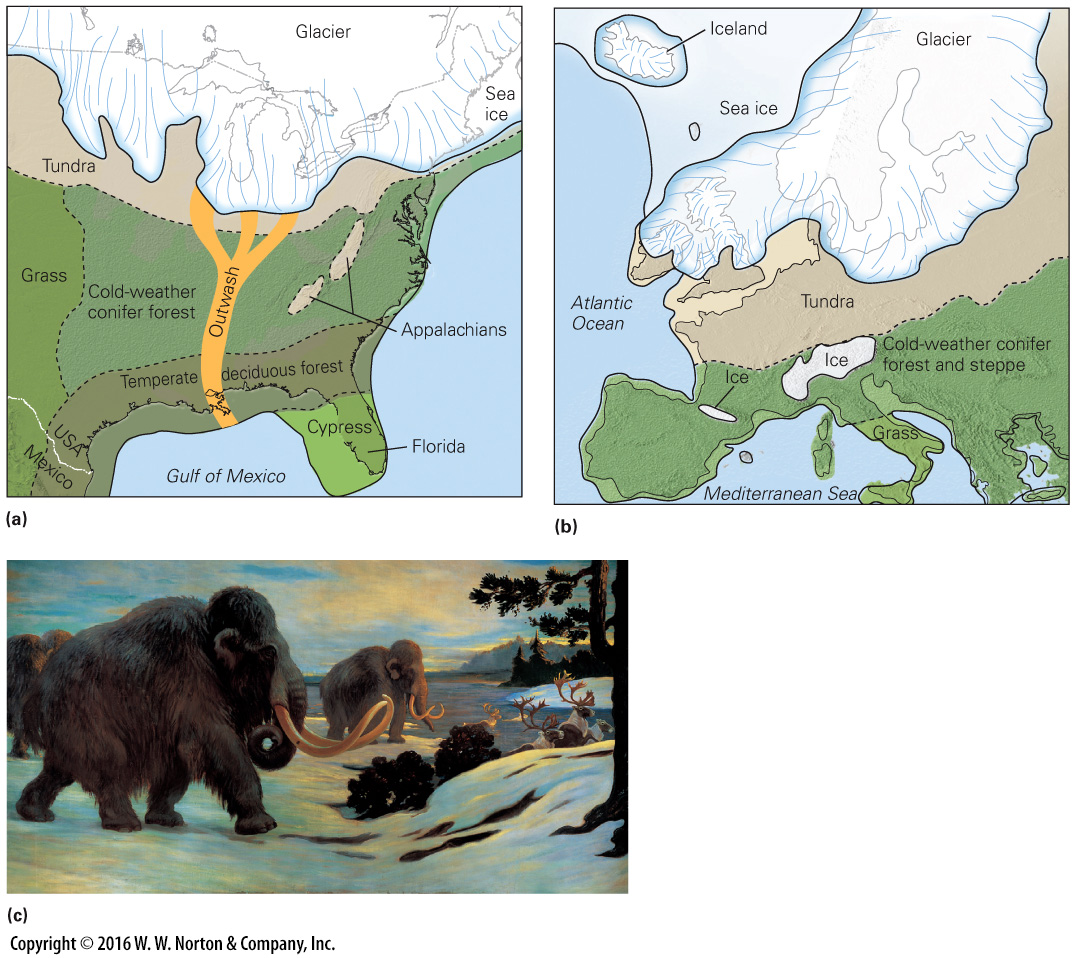 [Speaker Notes: FIGURE 18.24  Climate belts during the Pleistocene.
(a) Tundra covered parts of the United States, and southern states had forests like those in New England today. (b) Regions of Europe that support large populations today would have been barren tundra during the Pleistocene. (c) Cold-adapted large mammals, now extinct, roamed regions that are now temperate.]
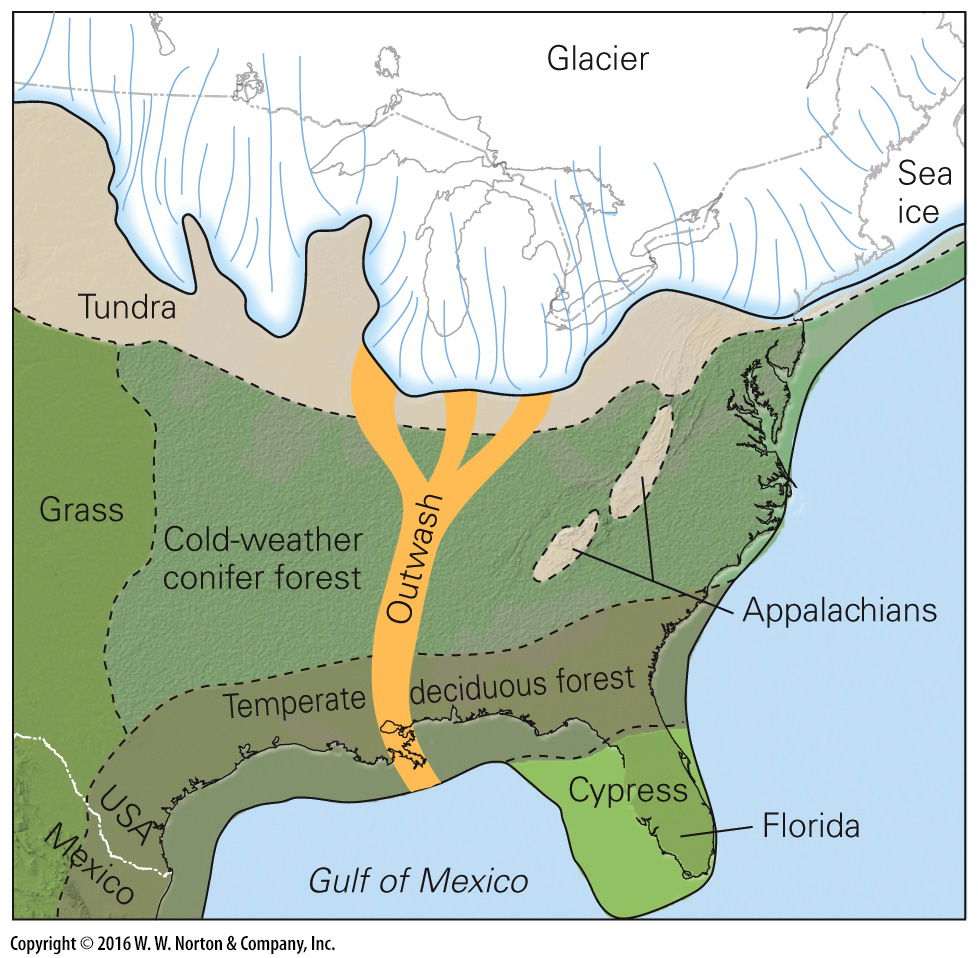 [Speaker Notes: FIGURE 18.24a  Climate belts during the Pleistocene.
(a) Tundra covered parts of the United States, and southern states had forests like those in New England today.]
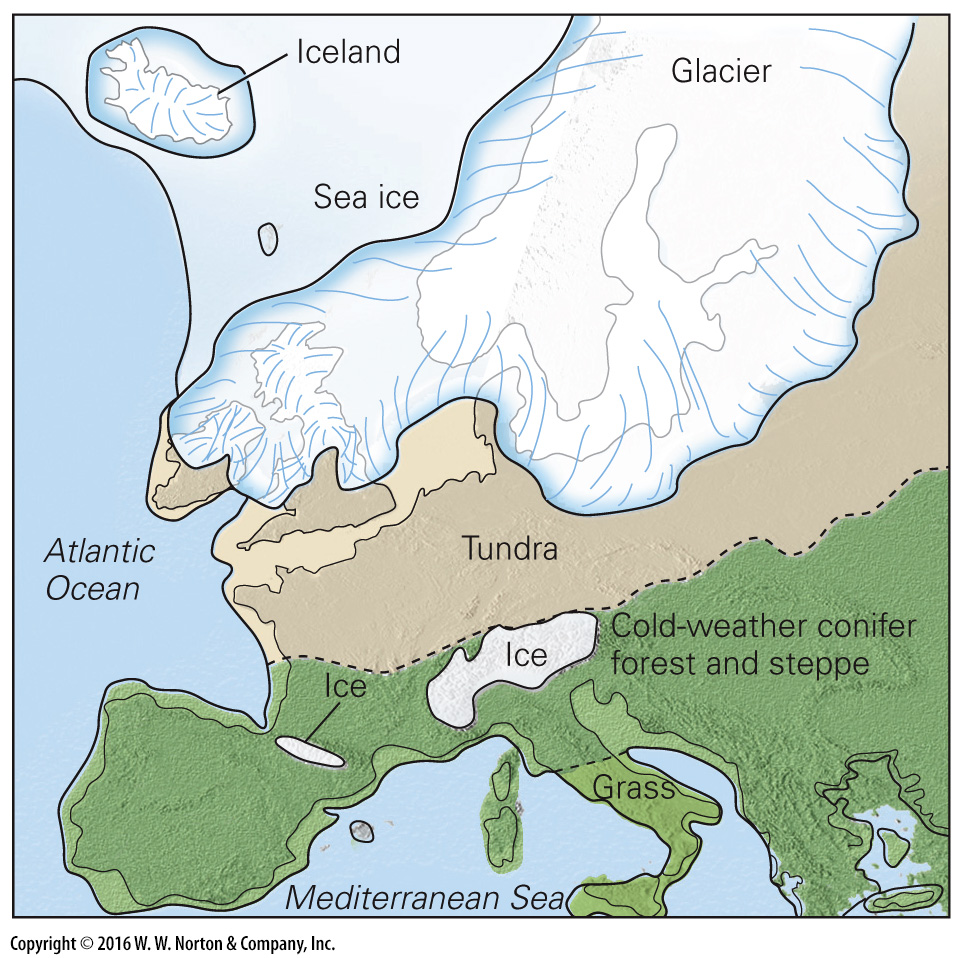 [Speaker Notes: FIGURE 18.24b  Climate belts during the Pleistocene.
(b) Regions of Europe that support large populations today would have been barren tundra during the Pleistocene.]
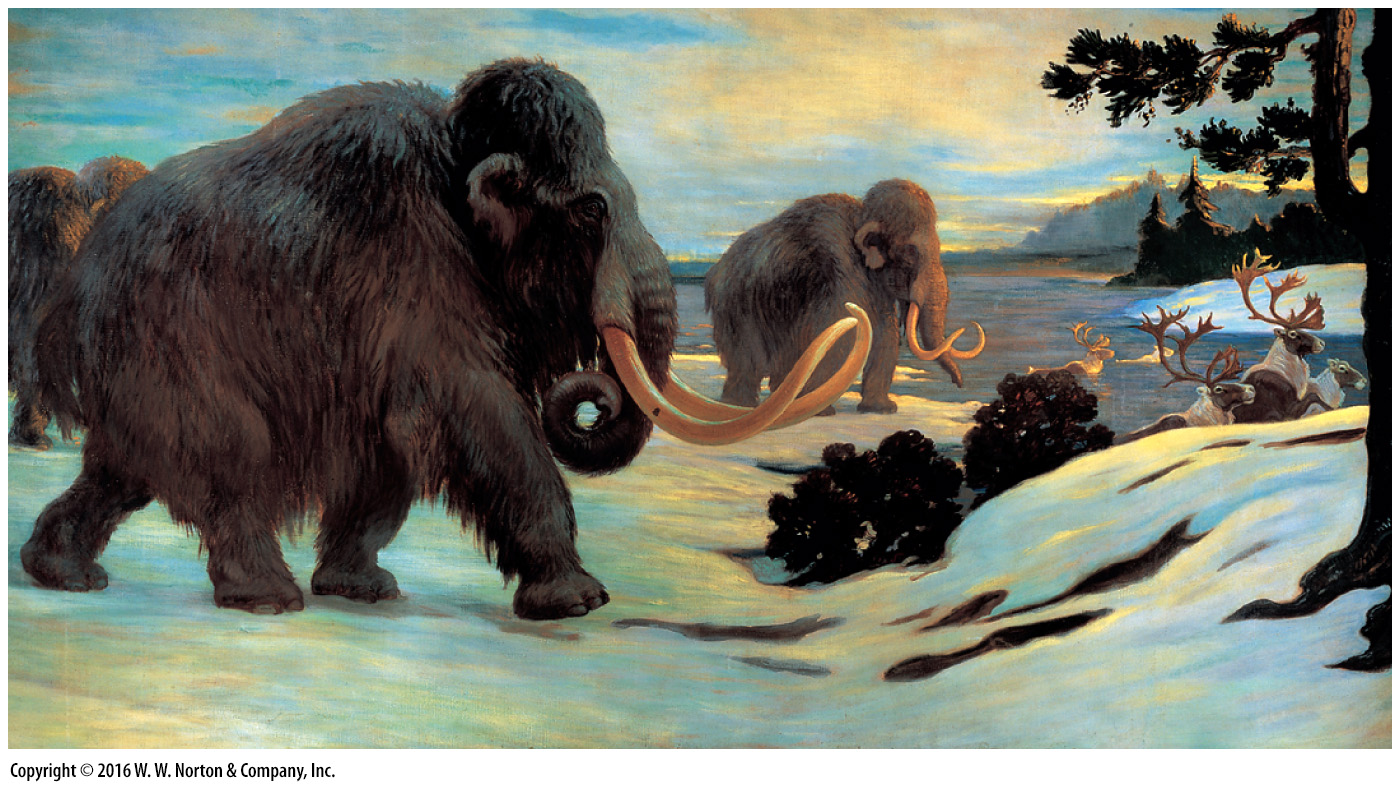 [Speaker Notes: FIGURE 18.24d  Climate belts during the Pleistocene.
(c) Cold-adapted large mammals, now extinct, roamed regions that are now temperate.]
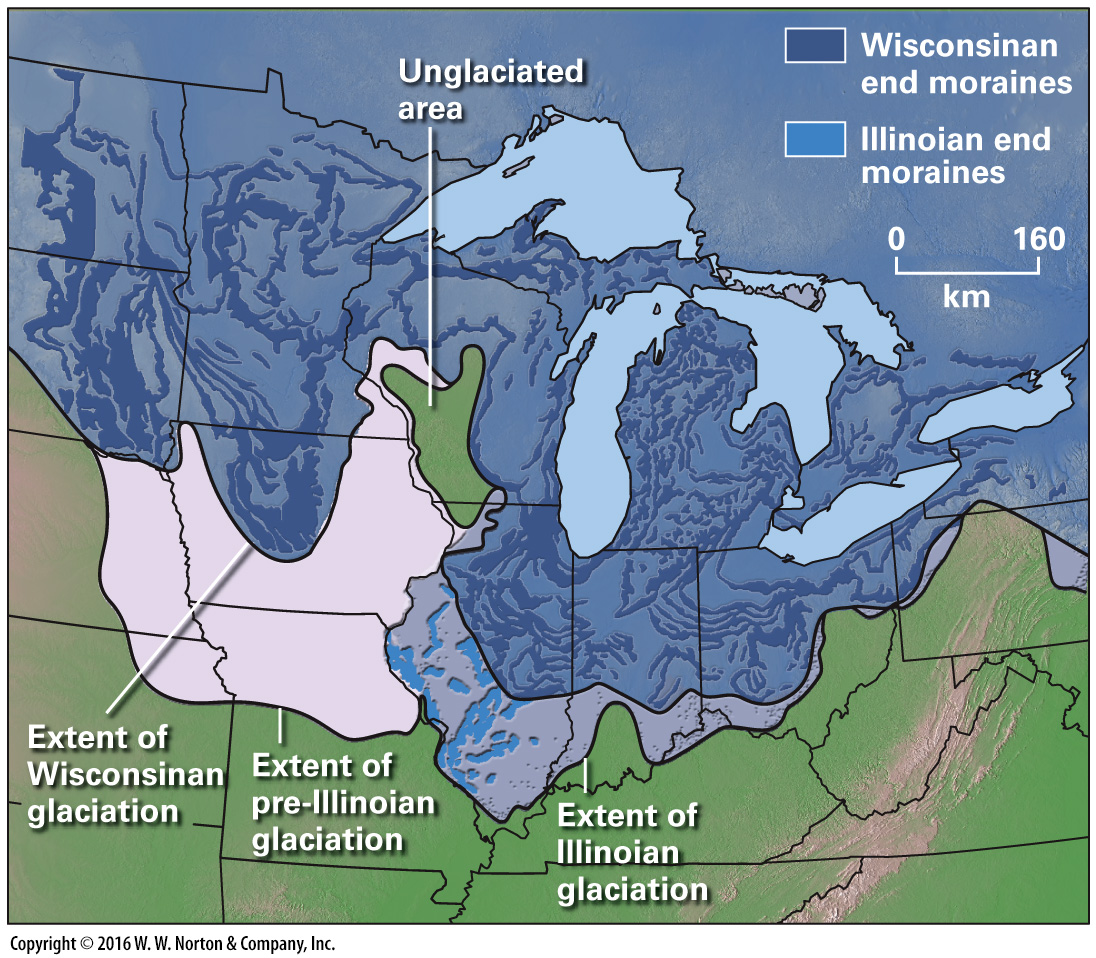 [Speaker Notes: FIGURE 18.25  Pleistocene glacial deposits in the north-central United States. Curving moraines reflect the shape of glacial lobes.]
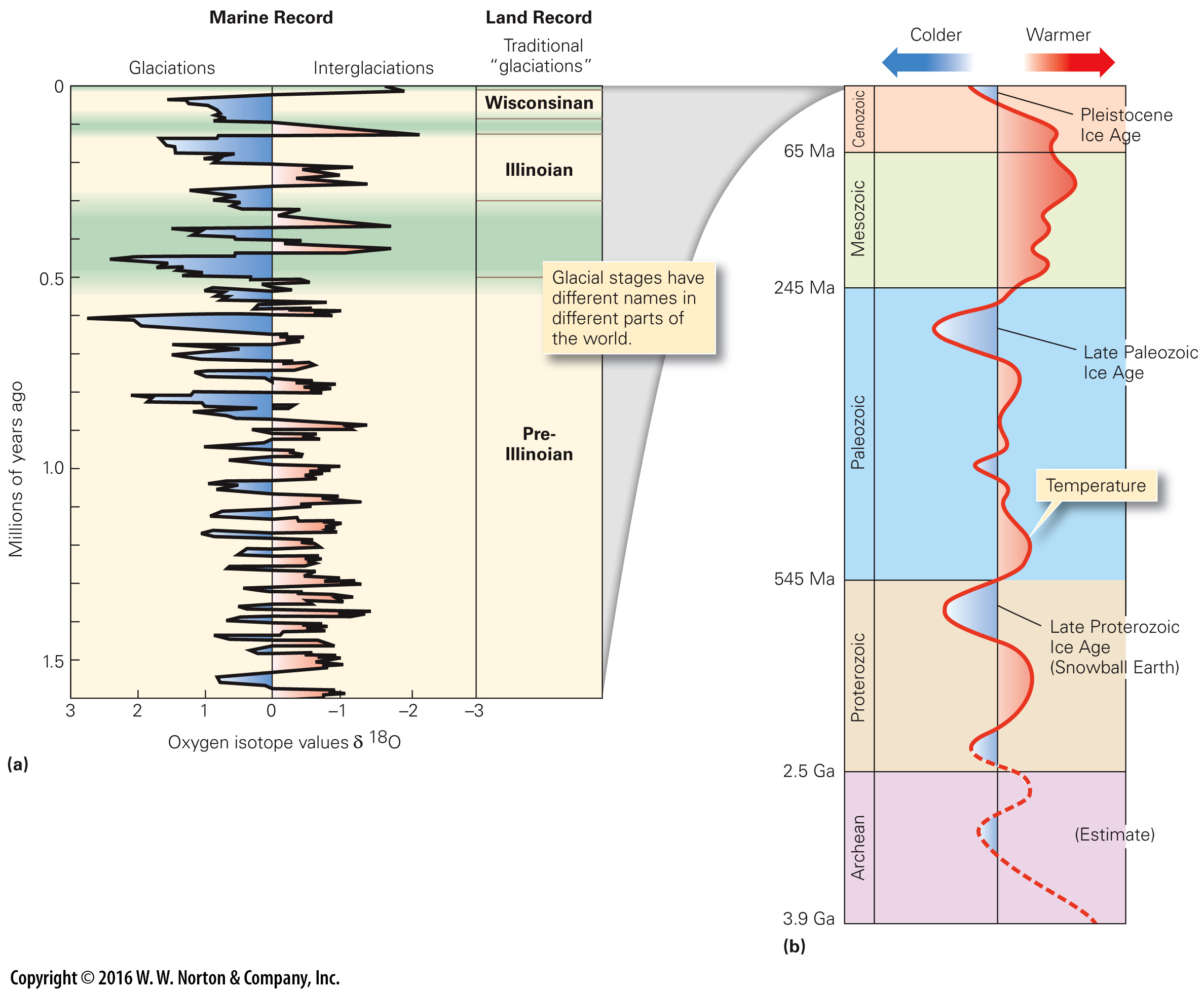 [Speaker Notes: FIGURE 18.26  The timing of glaciations. Ice ages have occurred at several times in the geologic past.
(a) Oxygen–isotope ratios from marine sediment define 20 to 30 glaciations in the Pleistocene. Tan bands represent traditional glacial stages of the midwestern United States. (b) The Pleistocene is not the only ice-age time in Earth history. Glacial events happened in colder intervals of earlier eras, too.]
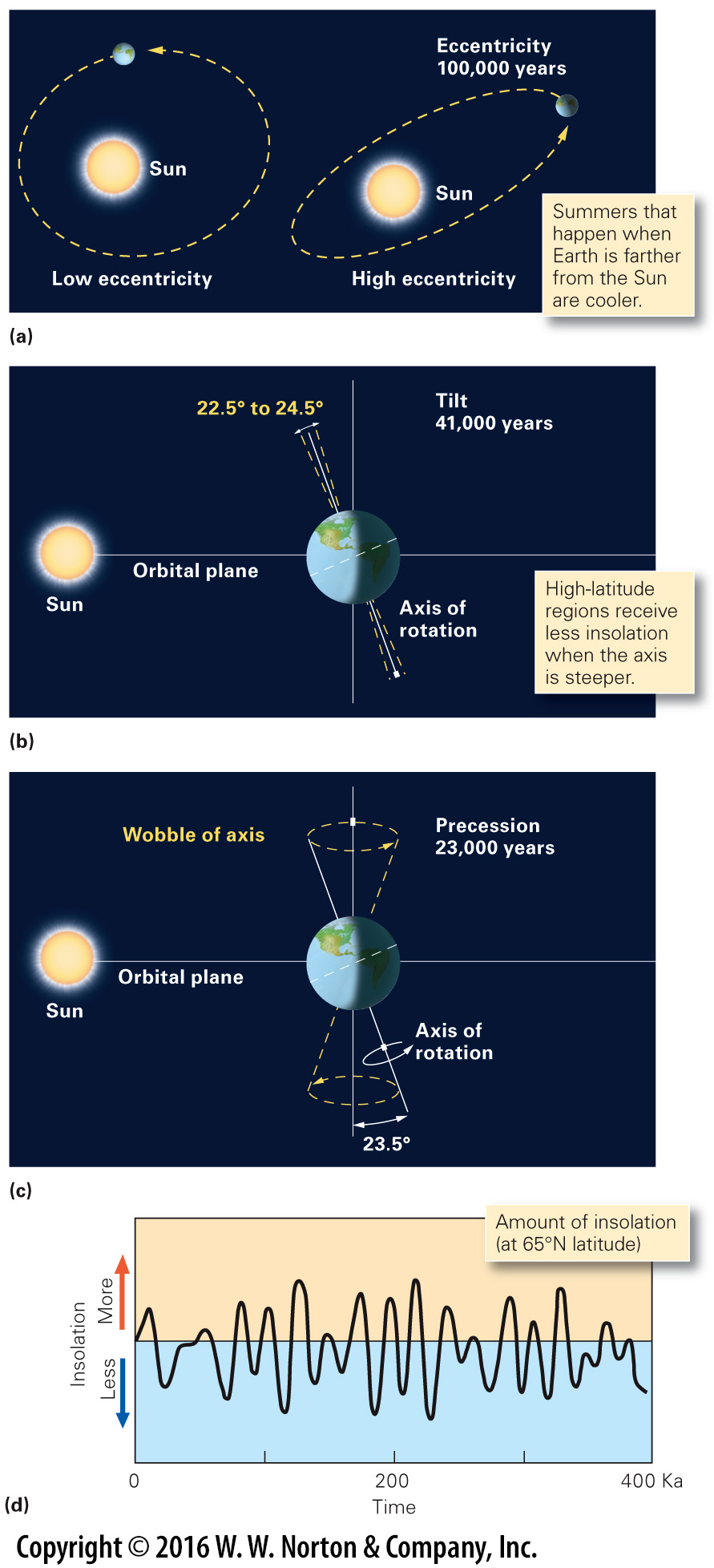 [Speaker Notes: FIGURE 18.27  Milankovitch cycles influence the amount of insolation received at high latitudes.
(a) Variations caused by changes in orbital shape. (b) Variations caused by changes in axis tilt. (c) Variations caused by the precession of Earth's axis. (d) Combining the effects of eccentricity, tilt, and precession produces distinct periods of more or less insolation.]
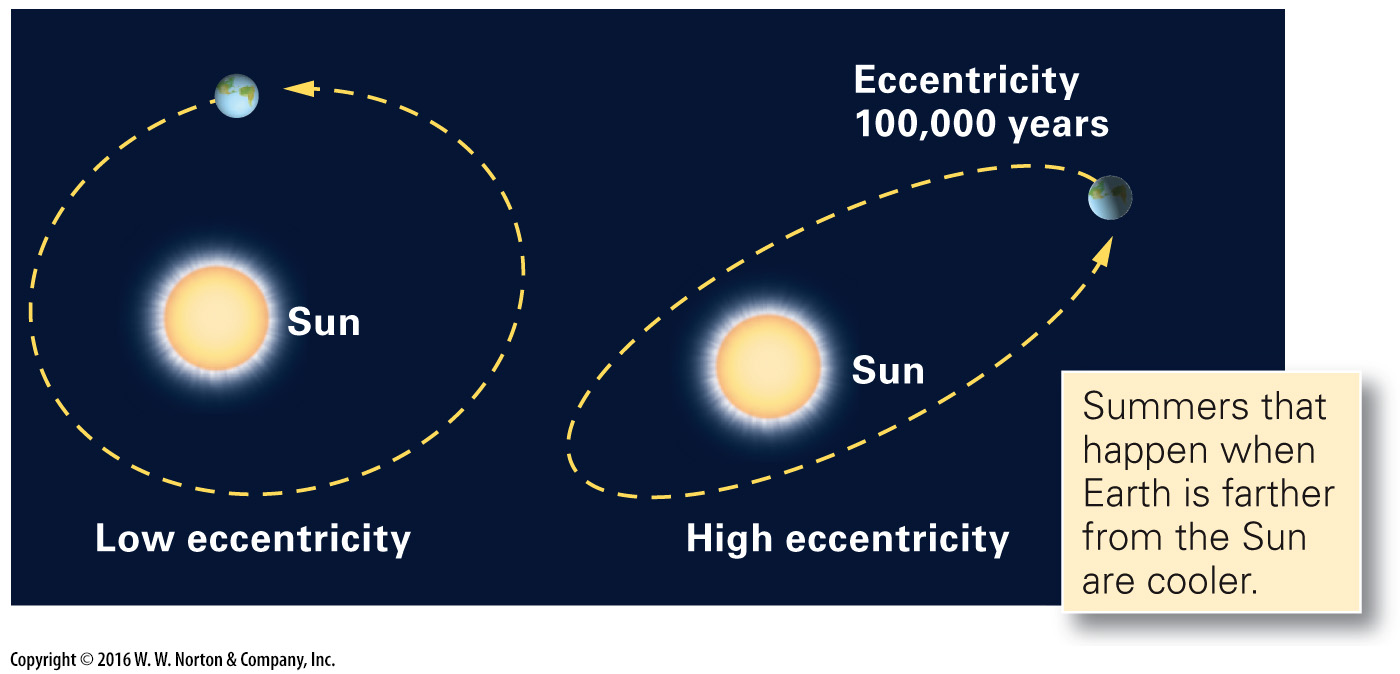 [Speaker Notes: FIGURE 18.27a  Milankovitch cycles influence the amount of insolation received at high latitudes.
(a) Variations caused by changes in orbital shape.]
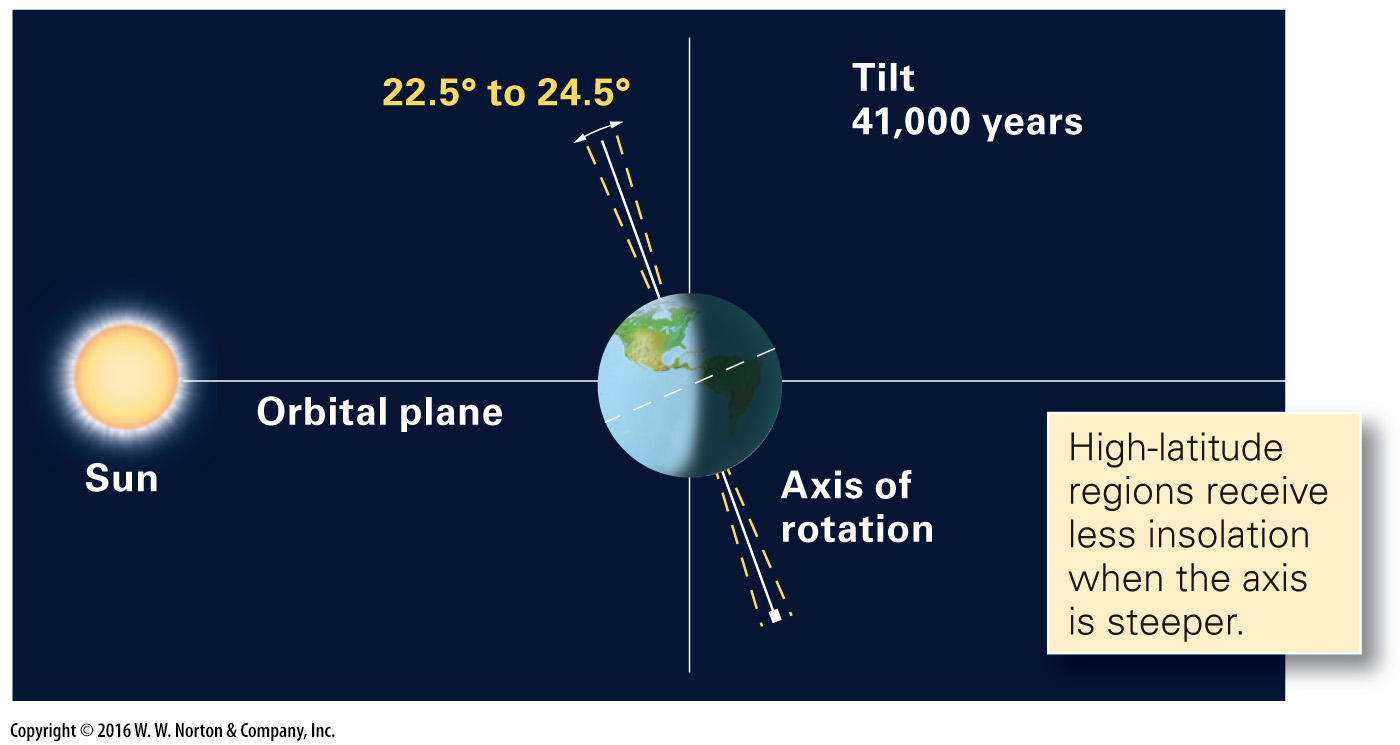 [Speaker Notes: FIGURE 18.27b  Milankovitch cycles influence the amount of insolation received at high latitudes.
(b) Variations caused by changes in axis tilt.]
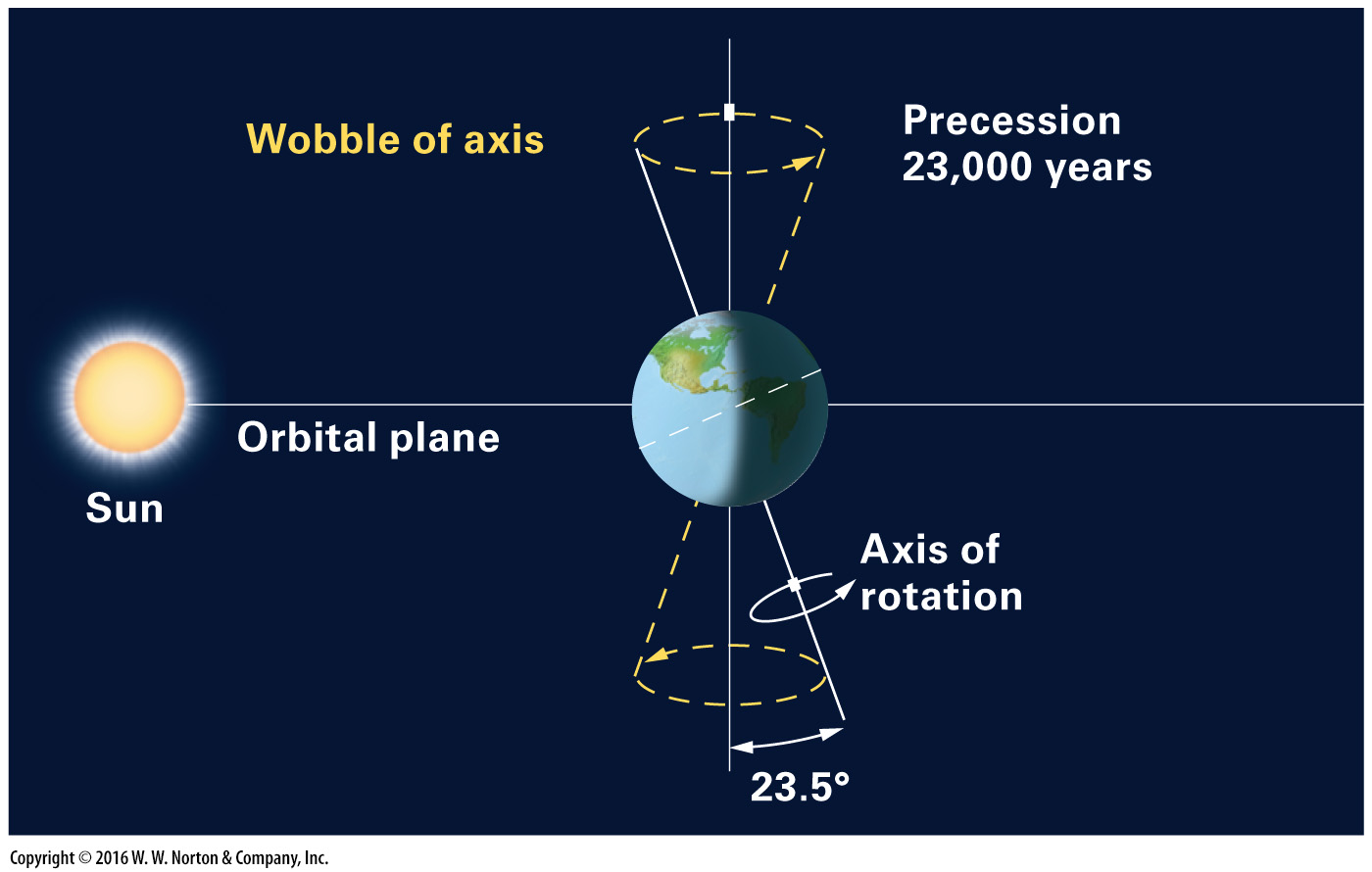 [Speaker Notes: FIGURE 18.27c  Milankovitch cycles influence the amount of insolation received at high latitudes.
(c) Variations caused by the precession of Earth's axis.]
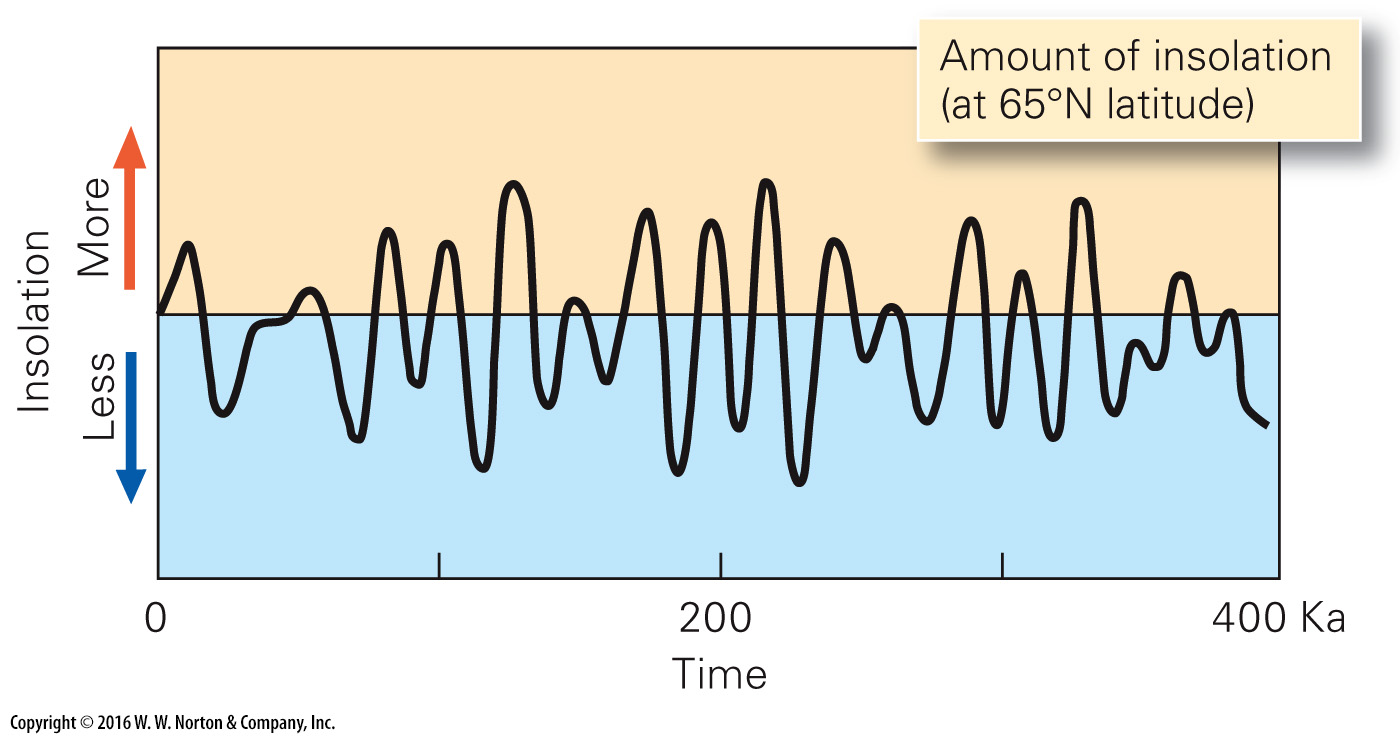 [Speaker Notes: FIGURE 18.27d  Milankovitch cycles influence the amount of insolation received at high latitudes.
(d) Combining the effects of eccentricity, tilt, and precession produces distinct periods of more or less insolation.]
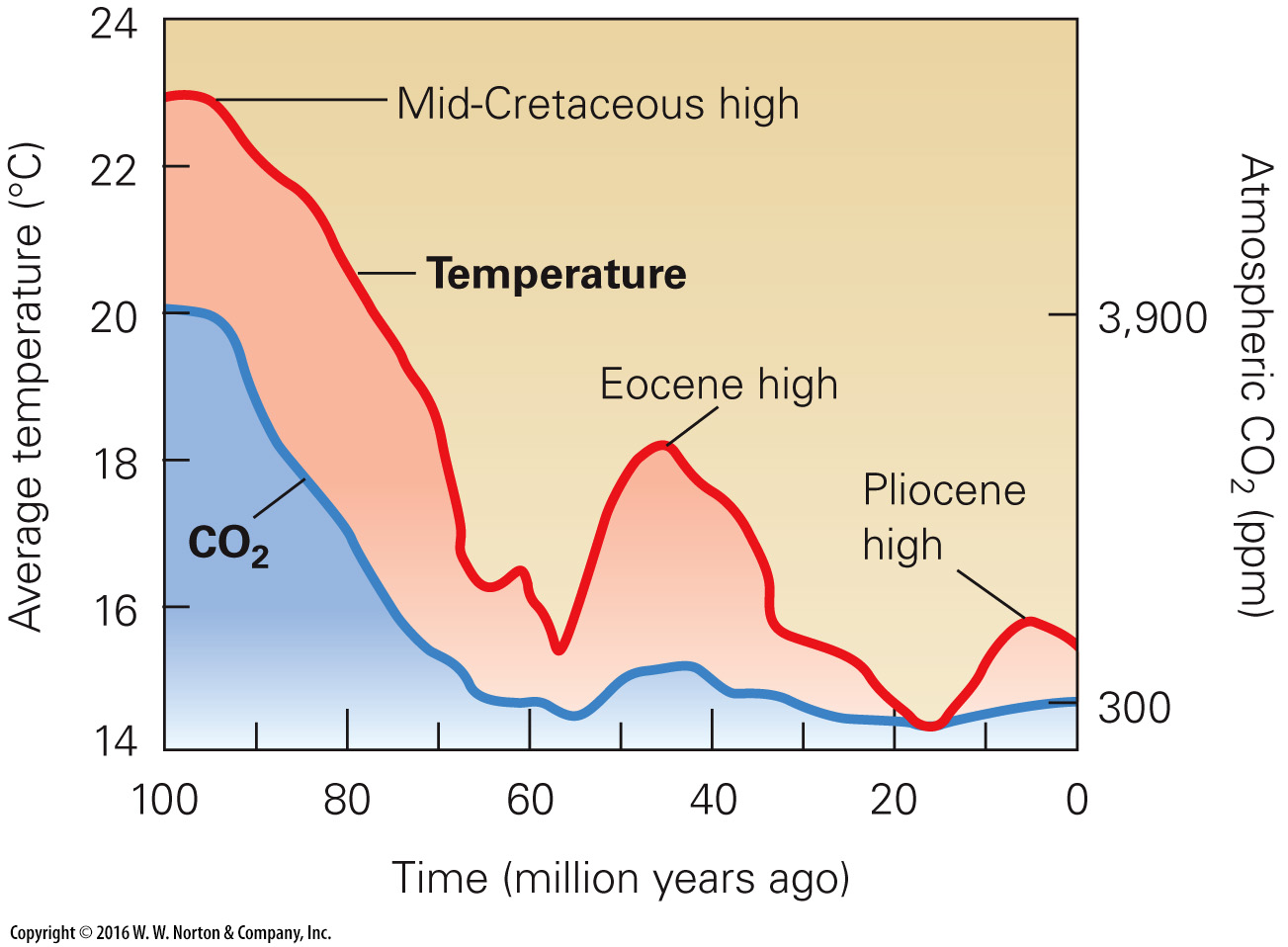 [Speaker Notes: FIGURE 18.28  Until recently, Earth’s atmosphere has been gradually cooling, overall, since the Cretaceous.]
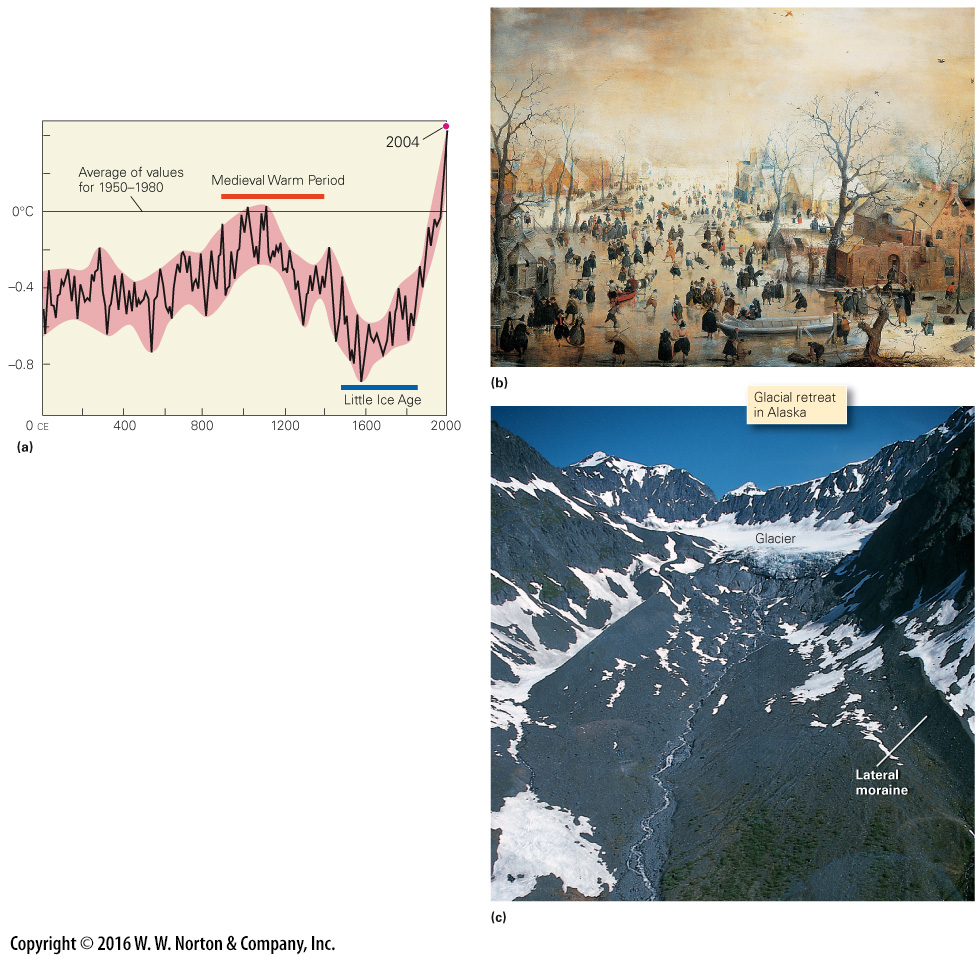 [Speaker Notes: FIGURE 18.29  The Little Ice Age and its demise. Glaciers that advanced between 1550 and 1850 have since retreated.
(a) A model of global temperature for the past 2,000 years. Overall trends display the Medieval Warm Period followed by the Little Ice Age. Since 1850, temperatures have warmed. (b) Skaters (ca. 1600) on the frozen canals of the Netherlands during the Little Ice Age. (c) During the Little Ice Age, a glacier filled this valley. In this 2003 photo, most of the glacier has vanished. Most of the retreat has happened in the last century.]
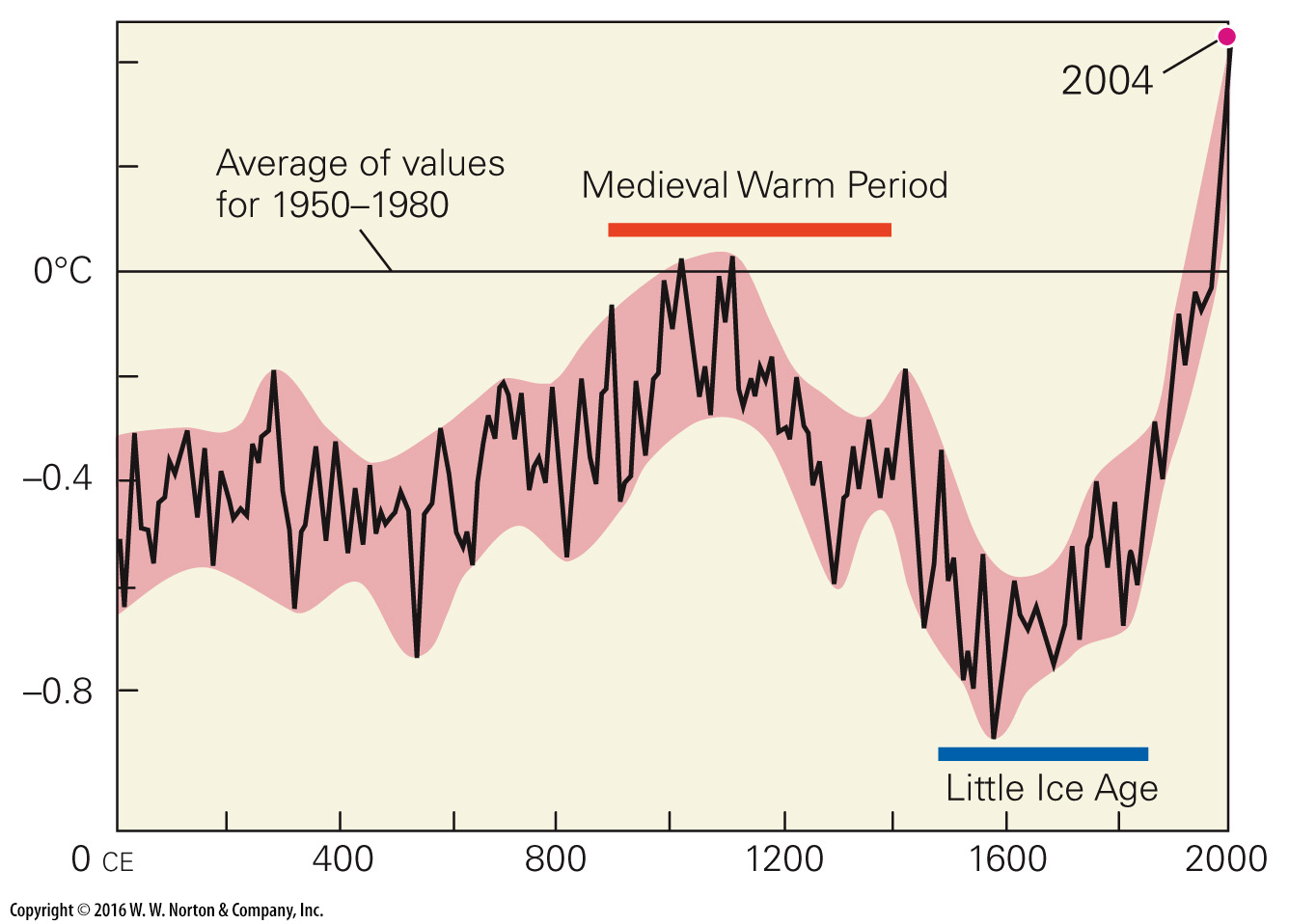 [Speaker Notes: FIGURE 18.29a  The Little Ice Age and its demise. Glaciers that advanced between 1550 and 1850 have since retreated.
(a) A model of global temperature for the past 2,000 years. Overall trends display the Medieval Warm Period followed by the Little Ice Age. Since 1850, temperatures have warmed.]
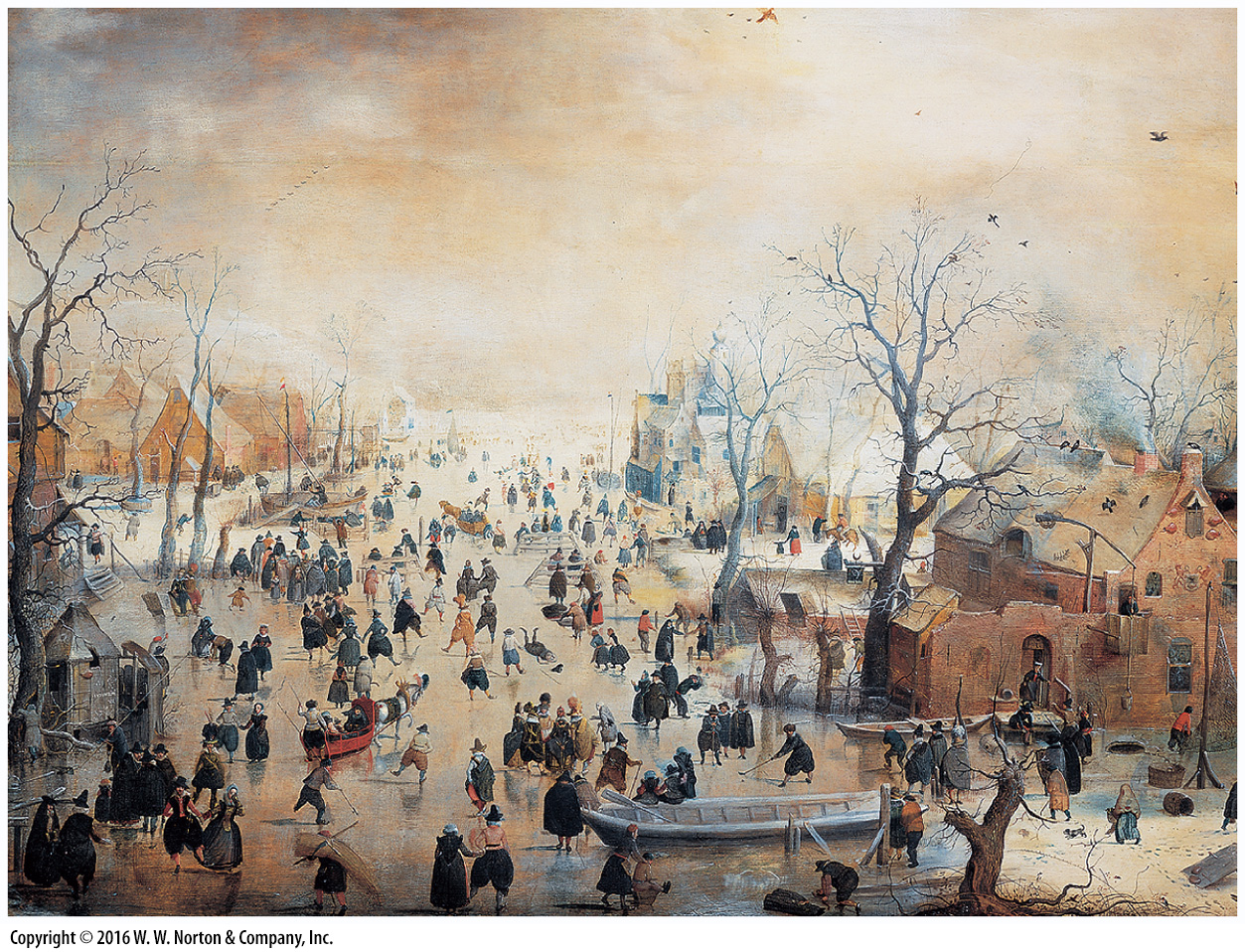 [Speaker Notes: FIGURE 18.29b  The Little Ice Age and its demise. Glaciers that advanced between 1550 and 1850 have since retreated.
(b) Skaters (ca. 1600) on the frozen canals of the Netherlands during the Little Ice Age.]
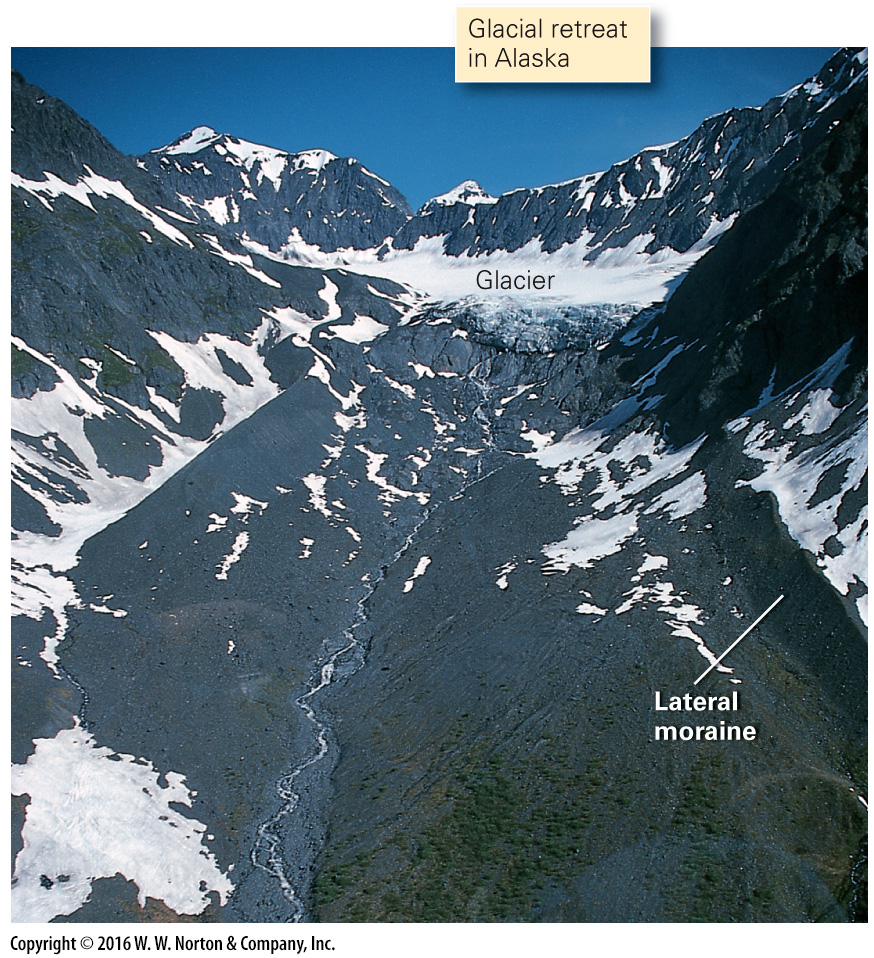 [Speaker Notes: FIGURE 18.29c  The Little Ice Age and its demise. Glaciers that advanced between 1550 and 1850 have since retreated.
(c) During the Little Ice Age, a glacier filled this valley. In this 2003 photo, most of the glacier has vanished. Most of the retreat has happened in the last century.]
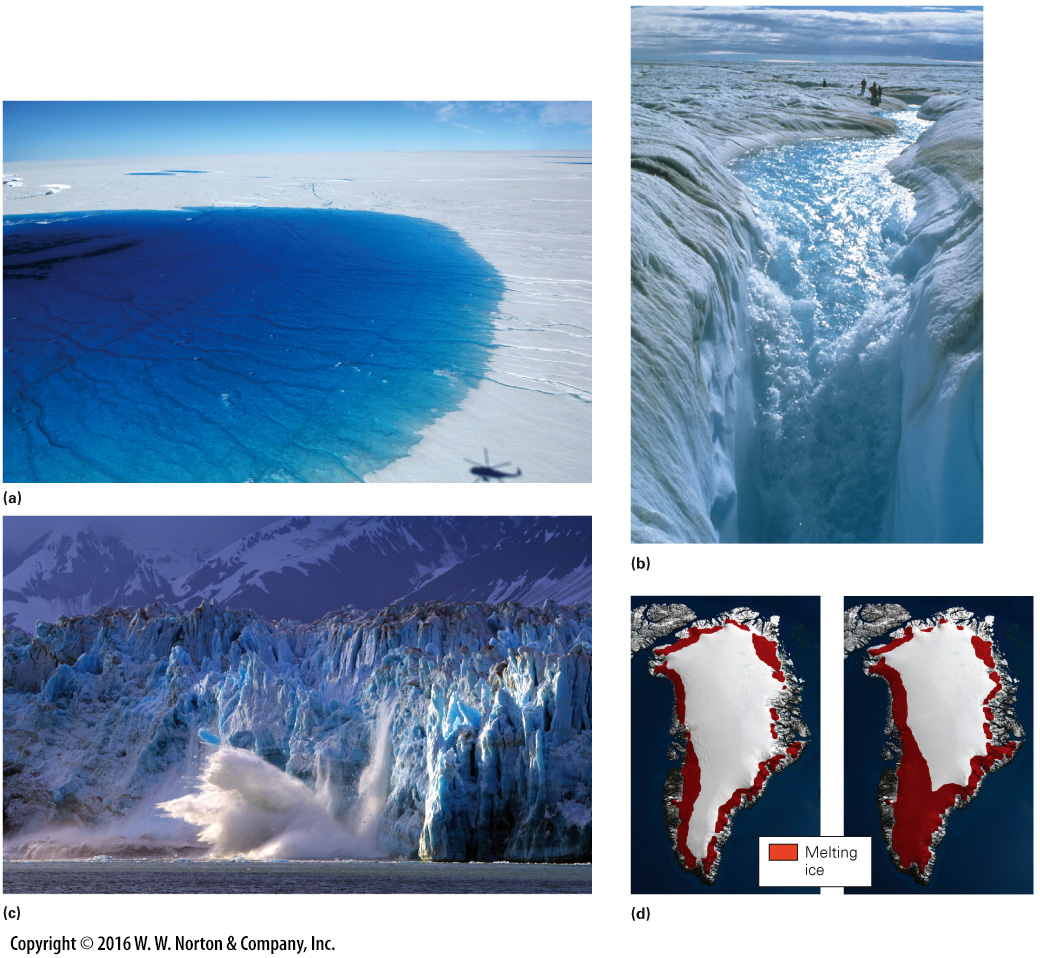 [Speaker Notes: FIGURE 18.30  Greenland’s melting glaciers. Melting has accelerated in the last few decades.
(a) Lakes of meltwater accumulate on the surface of the ice sheet during the summer. (b) Lakes suddenly drain through cracks that carry the water to the base of the glacier, 1 km down. Addition of liquid water to the base allows the glacier to move faster, causing a ”surge.“ (c) Where glaciers meet the sea, huge masses calve off and crash into the water. This is happening so fast that the ice front is retreating. (d) The melting area has increased dramatically in recent years.]
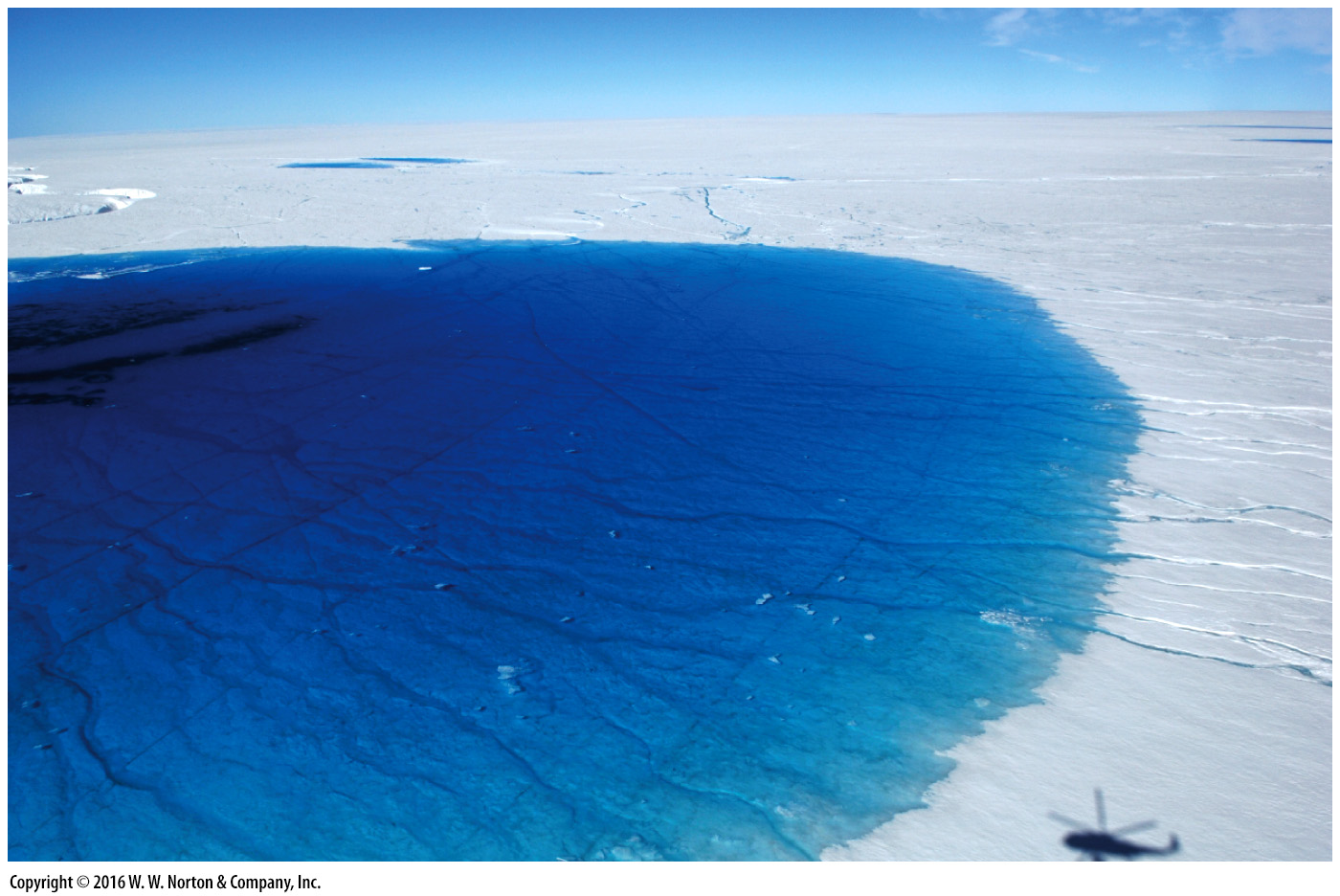 [Speaker Notes: FIGURE 18.30a  Greenland’s melting glaciers. Melting has accelerated in the last few decades.
(a) Lakes of meltwater accumulate on the surface of the ice sheet during the summer.]
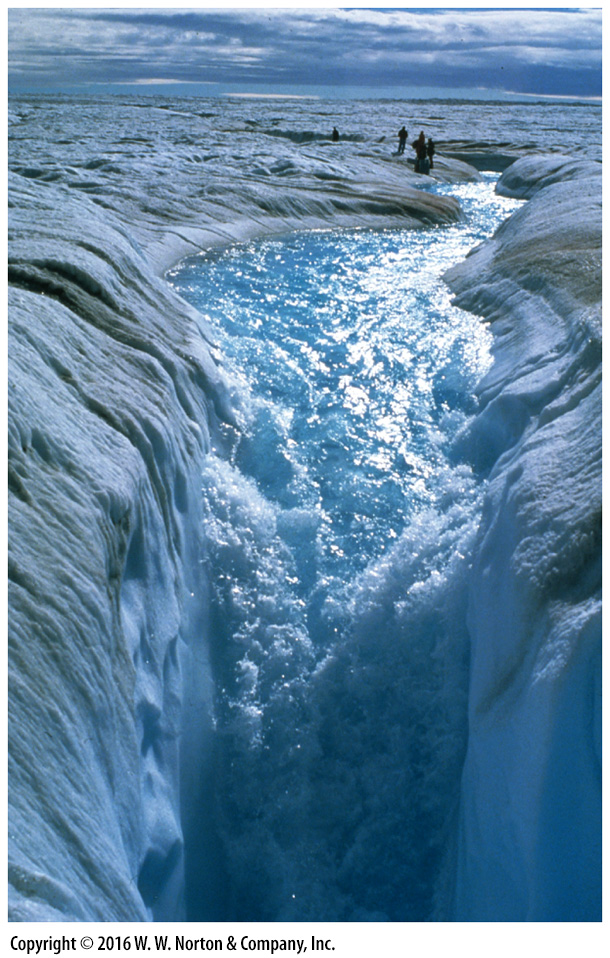 [Speaker Notes: FIGURE 18.30b  Greenland’s melting glaciers. Melting has accelerated in the last few decades.
(b) Lakes suddenly drain through cracks that carry the water to the base of the glacier, 1 km down. Addition of liquid water to the base allows the glacier to move faster, causing a ”surge.“]
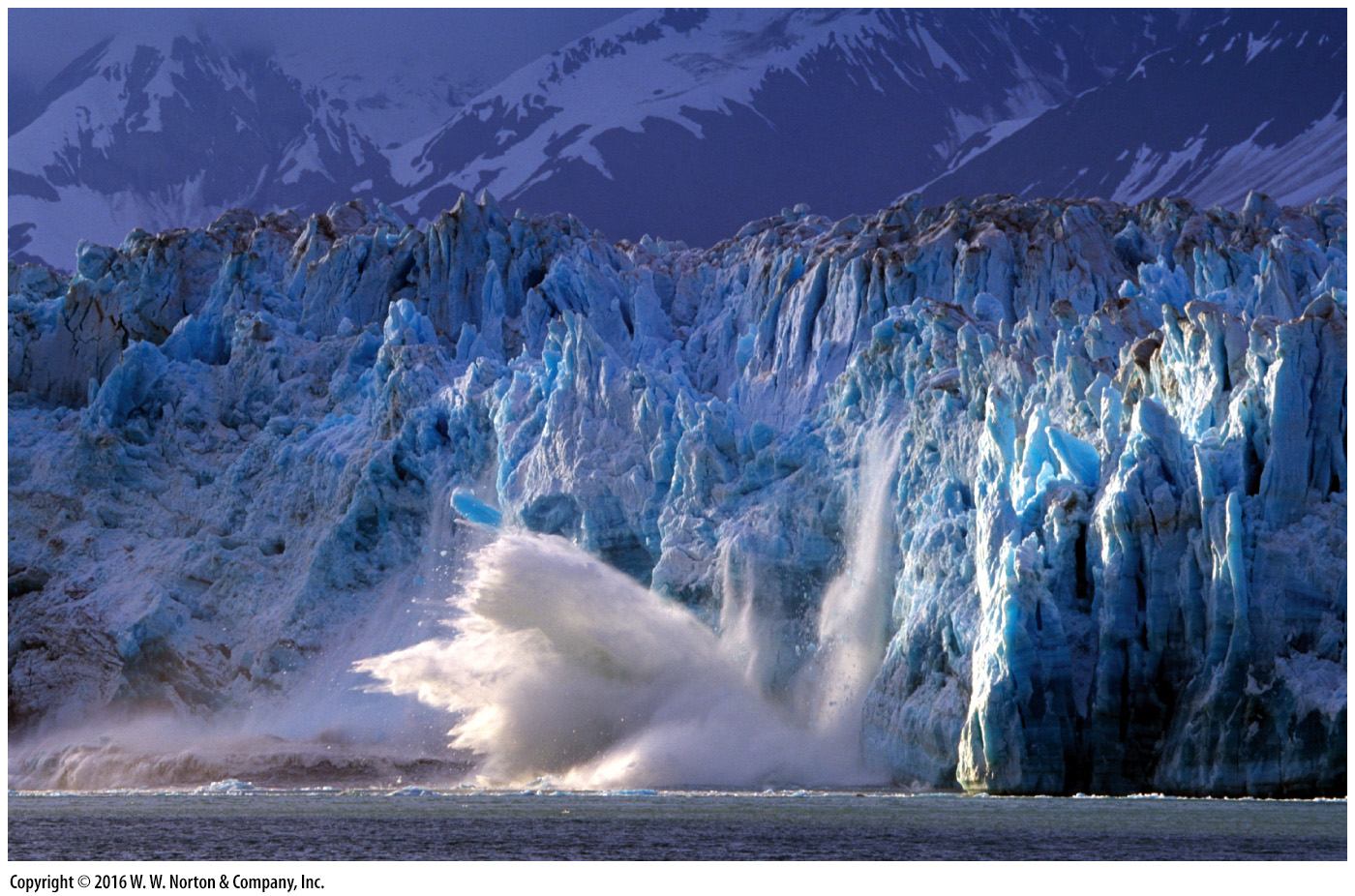 [Speaker Notes: FIGURE 18.30c  Greenland’s melting glaciers. Melting has accelerated in the last few decades.
(c) Where glaciers meet the sea, huge masses calve off and crash into the water. This is happening so fast that the ice front is retreating.]
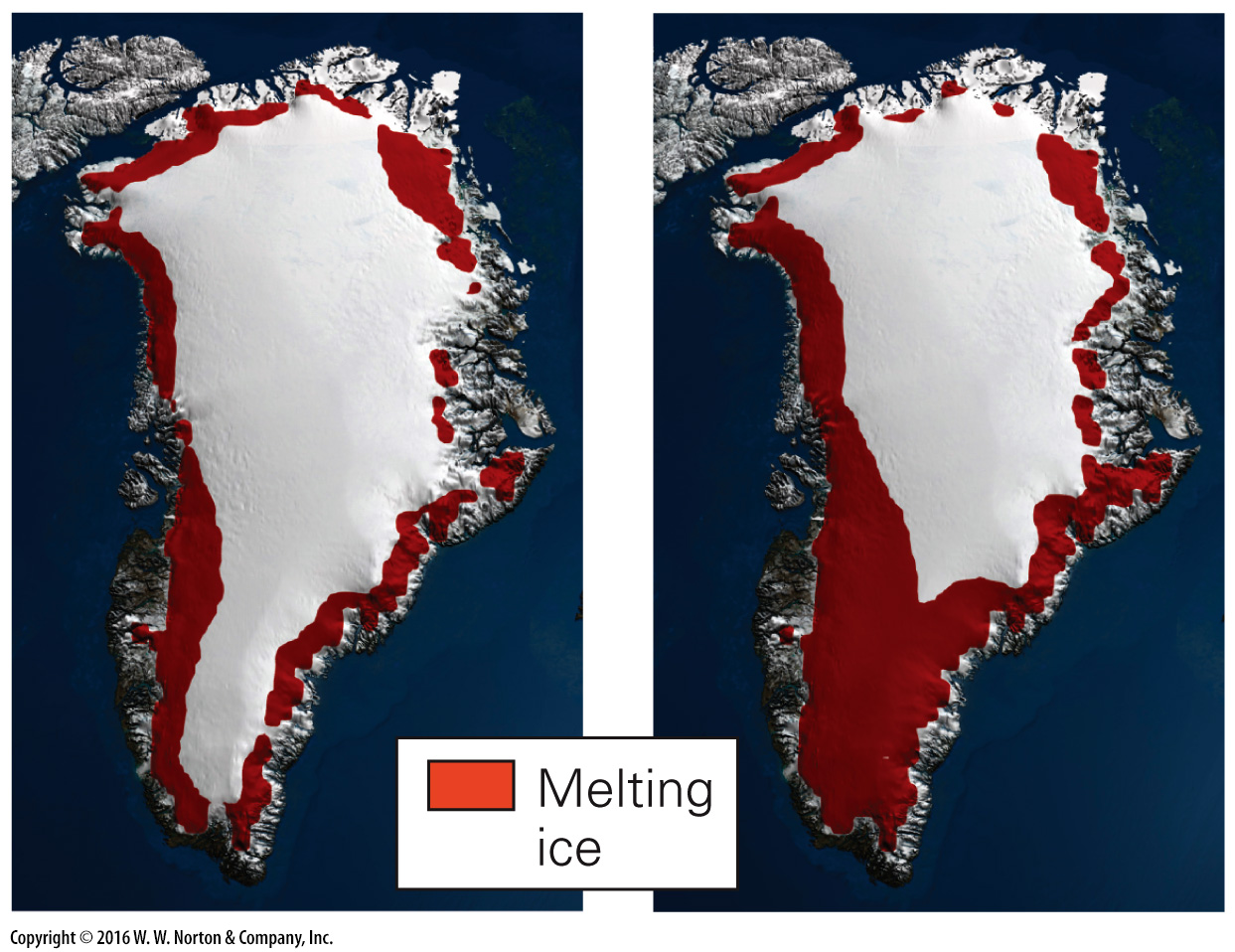 [Speaker Notes: FIGURE 18.30d  Greenland’s melting glaciers. Melting has accelerated in the last few decades.
(d) The melting area has increased dramatically in recent years.]
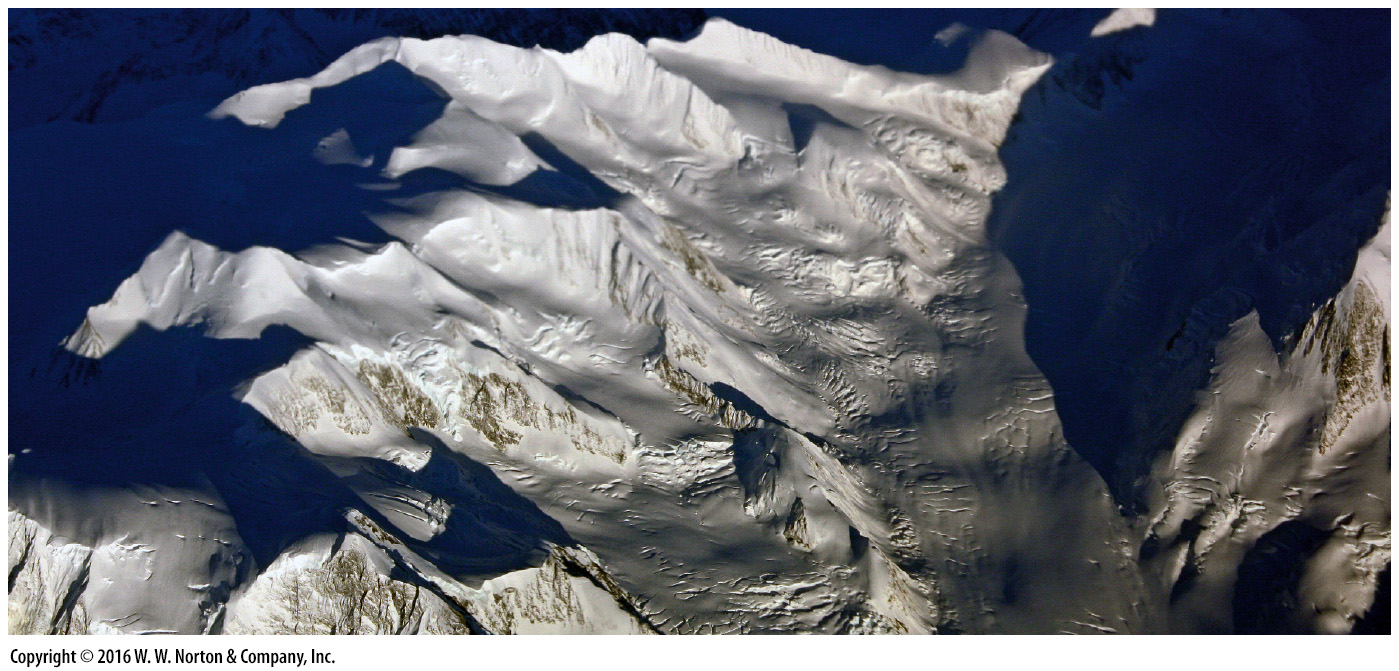 [Speaker Notes: Another View  This mountainous landscape of southern Alaska, as viewed from an airplane, was carved by glaciers. We can see several cirques and arêtes. The view includes several valley glaciers, each cut by crevices, which look like dark gashes cut into the ice.]